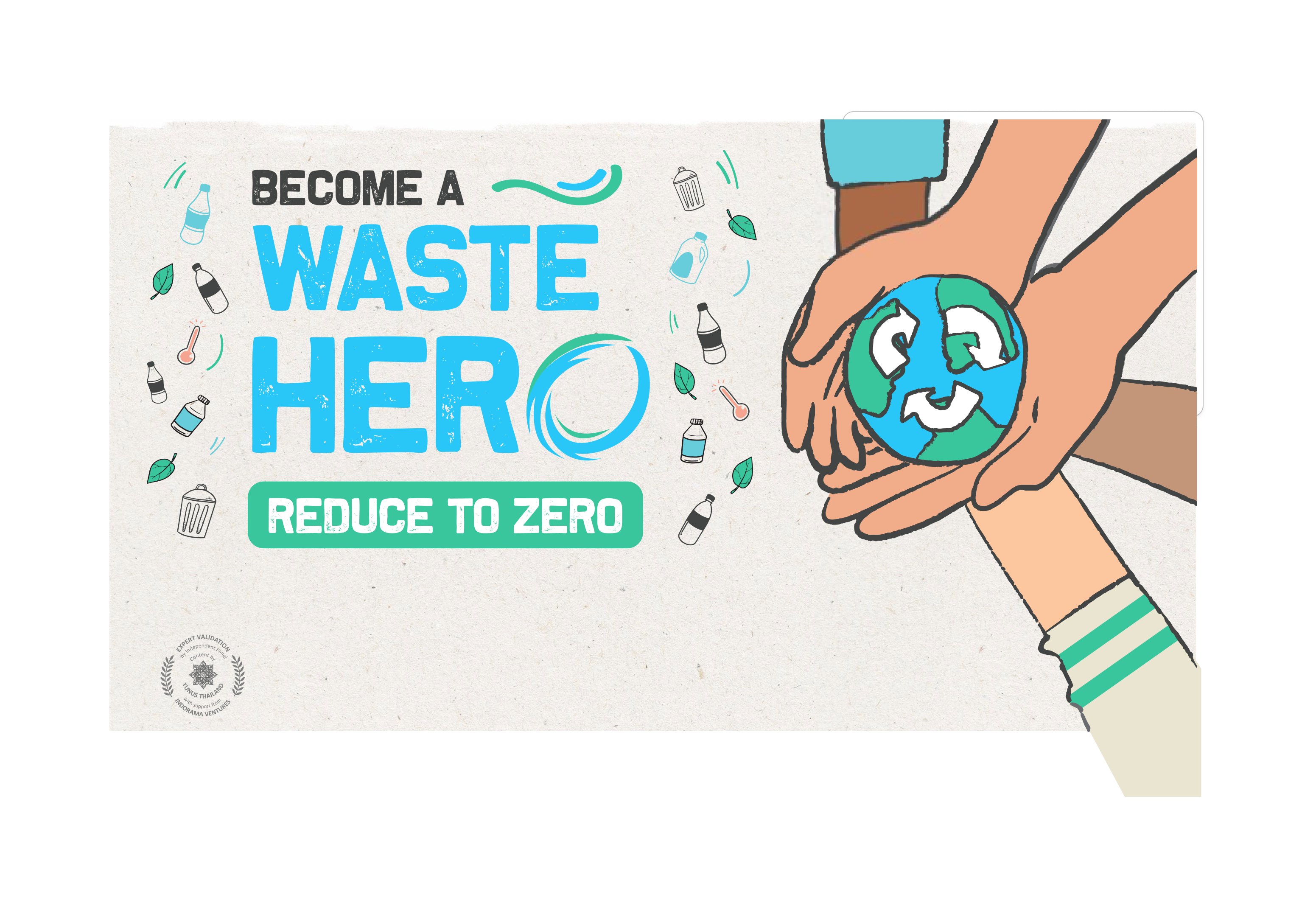 ความท้าทายในการออกแบบหมุนเวียน
ระดับที่ 4: บทเรียนขั้นสูง
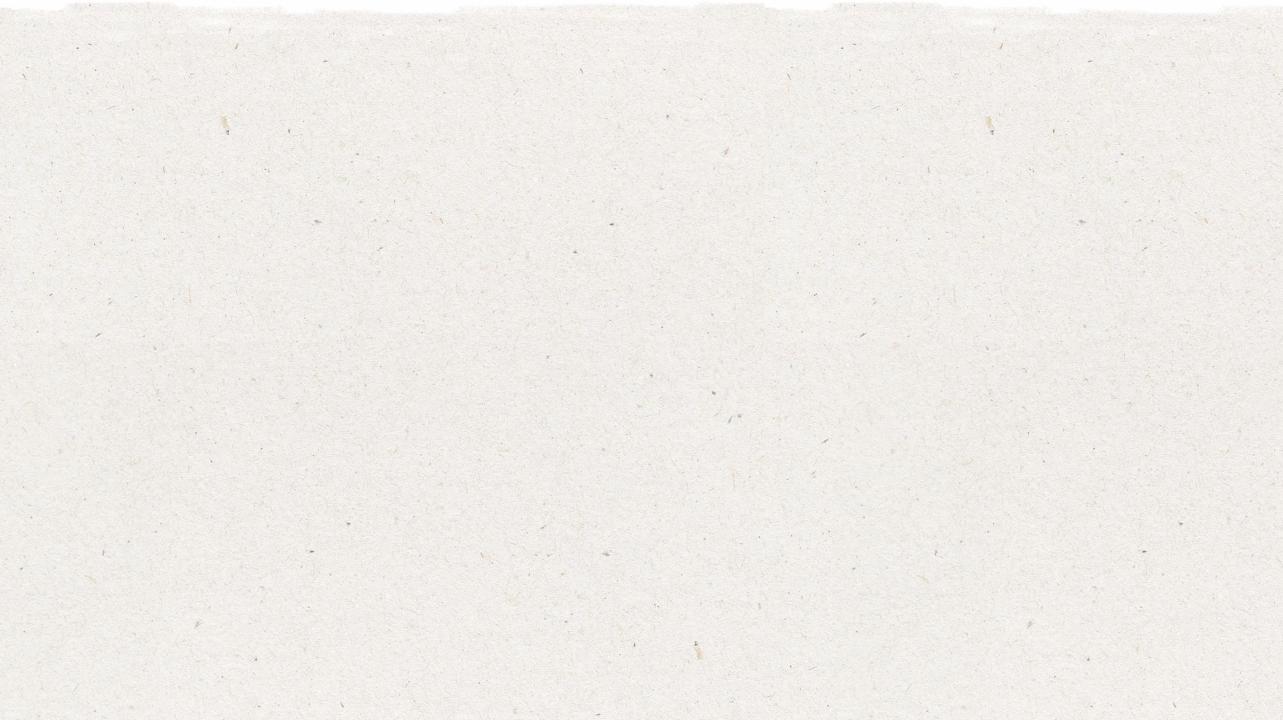 การเตรียมบทเรียนและการจัดเรียงหลักสูตรการศึกษา
เวลาเตรียมการ: 10-15 นาที
นักเรียนจะได้ใช้กลยุทธ์การหมุนเวียนเพื่อแก้ปัญหาเชิงเส้นตรงของผลิตภัณฑ์ที่ใช้ในชีวิตประจำวัน พวกเขาจะได้
ทำแบบฝึกหัดการคิดเชิงออกแบบเพื่อระบุโอกาสในการหมุนเวียน จากการสะท้อนของความต้องการด้านการใช้สอย
และด้านอารมณ์ของลูกค้า
แสดงสไลด์บทเรียนสำหรับชั้นเรียนและพูดคุยเกี่ยวกับสิ่งที่พวกเขารู้อยู่แล้วเกี่ยวกับโมเดลธุรกิจหมุนเวียน และแนะนำการคิดเชิงออกแบบเพื่อระบุทางออกสำหรับปัญหาของลูกค้า ถามคำถามนำในบันทึกย่อในสไลด์ PowerPoint กับนักเรียน
ปริ๊นท์เอกสารประกอบคำบรรยาย 5 ชุด: 1. การคิดเชิงออกแบบ 2. ส่วนที่มีการหมุนเวียน 
3. แผนผังวงจรชีวิตแบบหมุนเวียน 4. ทางออกแบบหมุนเวียน 5. ท้าให้ออกแบบหมุนเวียน
1
2
3
ทำตามขั้นตอนบนสไลด์ถัดไป และในบันทึกย่อของครูในสไลด์ที่ 20 ถึง 24 เพื่อทำกิจกรรม
ในชั้นเรียน
2
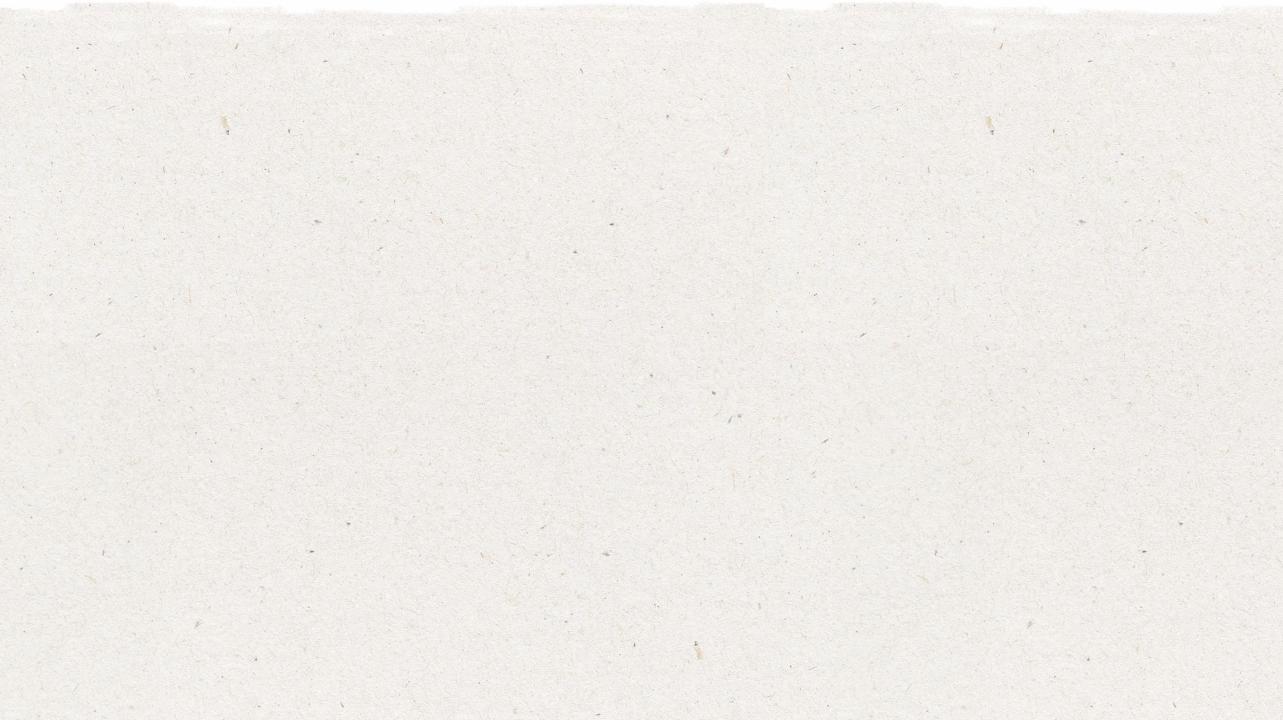 การเตรียมบทเรียนและการจัดเรียงหลักสูตรการศึกษา
เวลาเตรียมการ: 10-15 นาที
ผลลัพธ์การเรียนรู้ที่สำคัญและความสอดคล้องของหลักสูตร:
วิทยาศาสตร์ - โลกและกิจกรรมมนุษย์: สื่อสารถึงวิธีแก้ปัญหาที่จะลดผลกระทบของมนุษย์ที่มีต่อพื้นดิน น้ำ อากาศ และ/หรือสิ่งมีชีวิตอื่น ๆ 
   ในสภาพแวดล้อมในท้องถิ่น การกระทำของผู้คนอาจส่งผลกระทบต่อโลกรอบตัวพวกเขา แต่พวกเขาสามารถเลือกที่จะลดผลกระทบ
   ต่อพื้นดิน น้ำ อากาศ และสิ่งมีชีวิตอื่น ๆ ได้
ทักษะและการมีความรู้ด้านภาษาอังกฤษ: เข้าร่วมการสนทนากับคู่สนทนาที่มีความหลากหลาย เกี่ยวกับหัวข้อและเนื้อหาต่าง ๆ     ปฏิบัติตามกฎที่ตกลงกันไว้สำหรับการพูดคุยแลกเปลี่ยน ใช้คำและวลีที่ได้จากการถ่ายทอดผ่านการสนทนา การอ่านและการฟัง และการตอบข้อความ
สังคมศึกษา - คน สถานที่ และสิ่งแวดล้อม: การศึกษาคน สถานที่ และสิ่งแวดล้อม จะทำให้เข้าใจความสัมพันธ์ระหว่างประชากรของมนุษย์
   และลักษณะทางกายภาพของโลก
ความสอดคล้องกับ SDG
บทเรียนที่ยืดหยุ่นและปรับเปลี่ยนได้
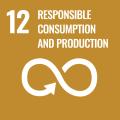 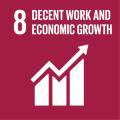 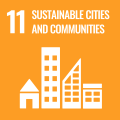 แผนการสอนได้ออกแบบมาให้มีความยืดหยุ่นและตอบสนองต่อความต้องการที่เปลี่ยนแปลง
ของห้องเรียนของคุณ บทเรียนต่าง ๆ สามารถแก้ไขและปรับแต่งได้ตามบริบทของนักเรียนและห้องเรียนที่แตกต่างกันไป มีเวอร์ชัน PowerPoint ที่มีคำแนะนำสำหรับครู และบทเรียน PDF ที่สามารถปริ๊นท์ได้ ให้ดาวน์โหลด
3
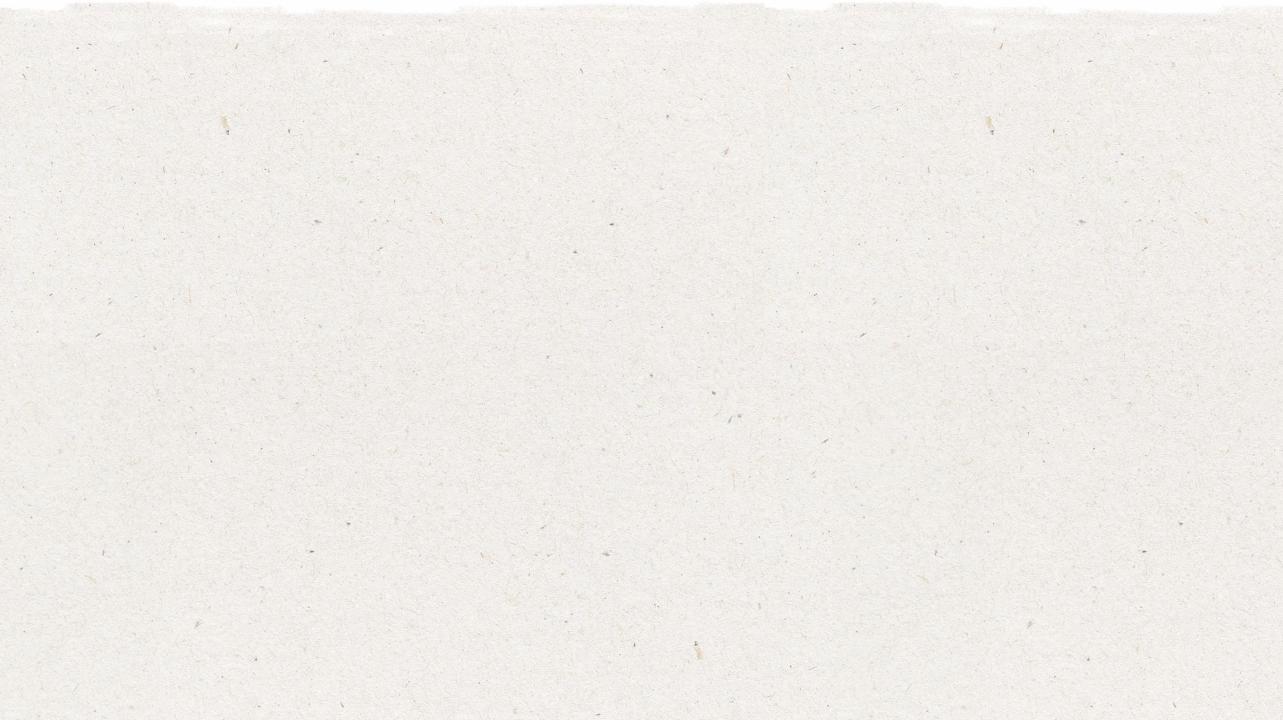 บทเรียน
ระยะเวลาบทเรียน: 25-30 นาที
แบ่งกลุ่มเป็นกลุ่มละ 3-5 คน แล้วเตรียมบอร์ดโปสเตอร์ 
หรือใช้เอกสารการคิดเชิงออกแบบ แนะนำให้ทำแบบฝึกหัด
การคิดเชิงออกแบบโดยใช้บอร์ดโปสเตอร์กับสติ๊กโน้ต
ใช้เอกสารการคิดเชิงออกแบบและแผนผังวงจรชีวิต เพื่อพัฒนาทางออกแบบหมุนเวียนสำหรับผลิตภัณฑ์
1
3
เลือกหนึ่งในผลิตภัณฑ์ต่อไปนี้
ซองซอสมะเขือเทศแบบใช้ครั้งเดียว
แล็ปท็อปหรือโทรศัพท์มือถือราคาแพง:
เสื้อผ้าเด็กทารก
ฟิล์มห่ออาหาร 
บรรจุภัณฑ์ขนาดเล็กใช้ครั้งเดียวสำหรับถั่วหรือผัก
รองเท้าแตะ
2
ใช้โมเดลการออกแบบหมุนเวียนอย่างน้อยหนึ่ง
โมเดลกับผลิตภัณฑ์ 
เมื่อเสร็จแล้ว กระตุ้นให้นักเรียนแลกเปลี่ยนนวัตกรรม
แบบหมุนเวียนกับชั้นเรียน
4
4
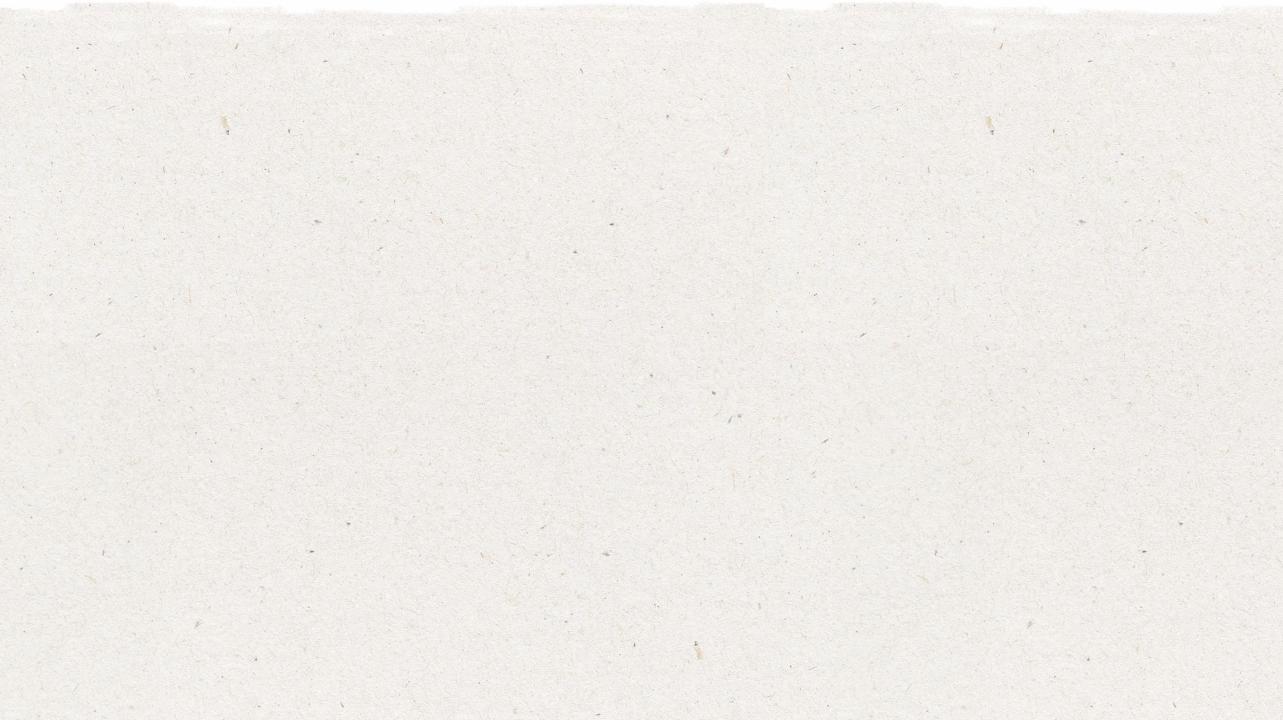 เตรียมการนำเสนอ PowerPoint
เมื่อคุณพร้อมที่จะนำเสนอบทเรียน ให้คลิก Slide Show บนแถบเมนูด้านบน แล้วเลือก Presenter View เมื่อเข้าสู่โหมด Presenter คุณสามารถดูบันทึกย่อของคุณ ในขณะที่ผู้ชมจะเห็นเฉพาะสไลด์ของคุณ
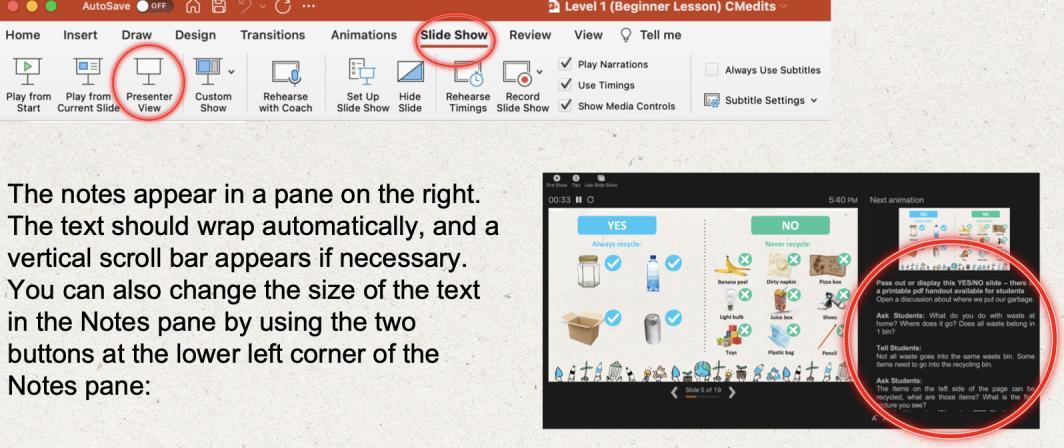 บันทึกย่อจะปรากฏในบานหน้าต่างทางด้านขวา ข้อความจะถูกตัดโดยอัตโนมัติ และแถบเลื่อนแนวตั้งจะปรากฏขึ้นถ้าจำเป็น คุณยังสามารถเปลี่ยนขนาดของข้อความในบานหน้าต่าง
บันทึกย่อได้โดยใช้ปุ่มสองปุ่มที่มุมซ้ายล่างของบาน
หน้าต่างบันทึกย่อ
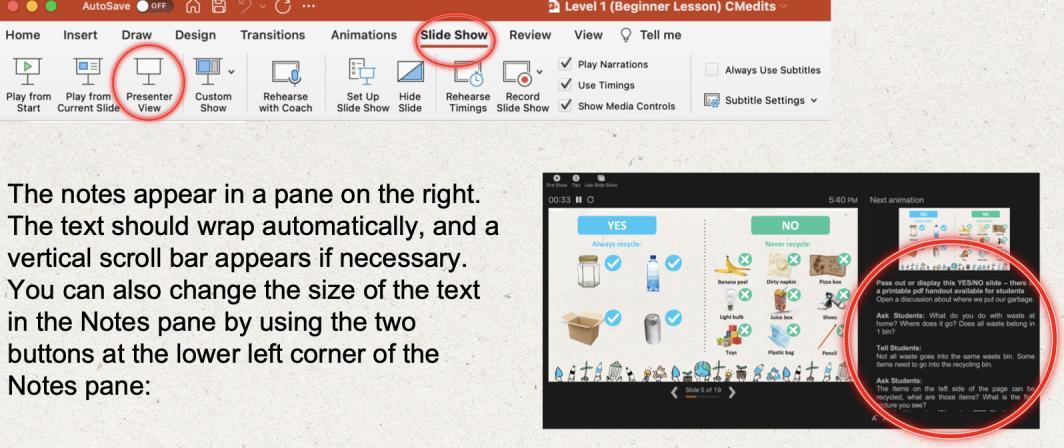 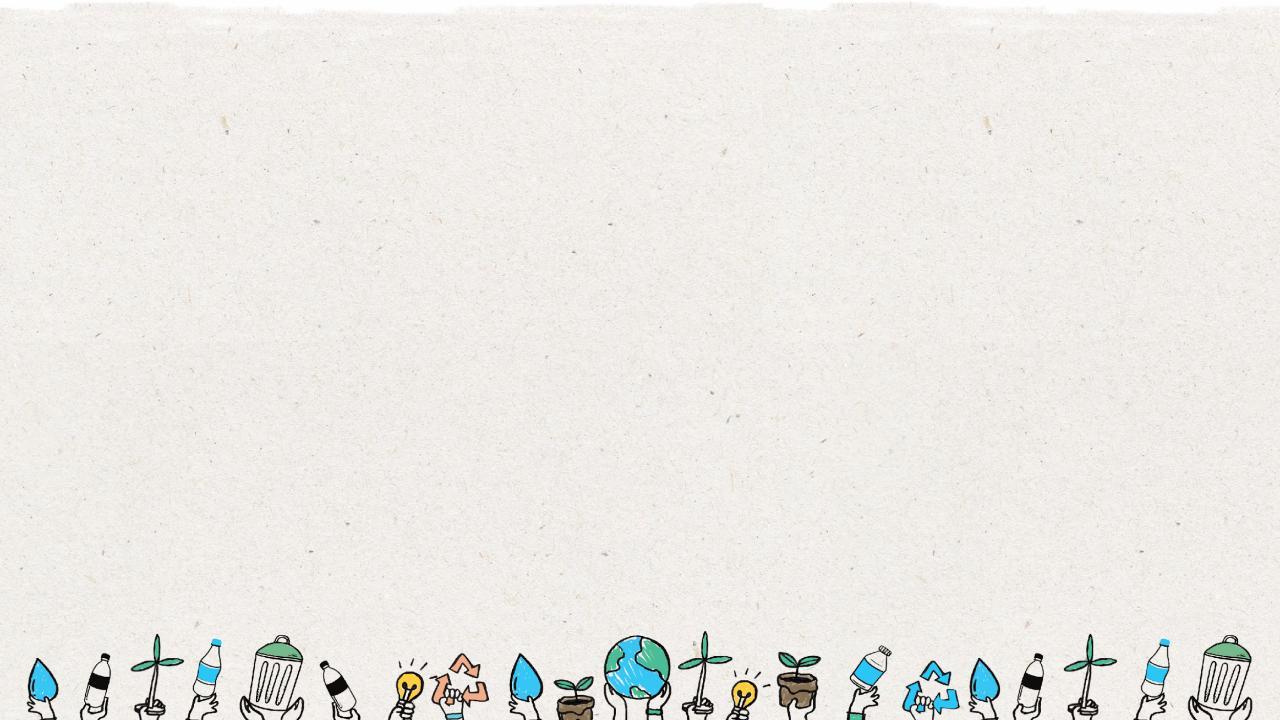 เศรษฐกิจเส้นตรง
เศรษฐกิจหมุนเวียน
กับ
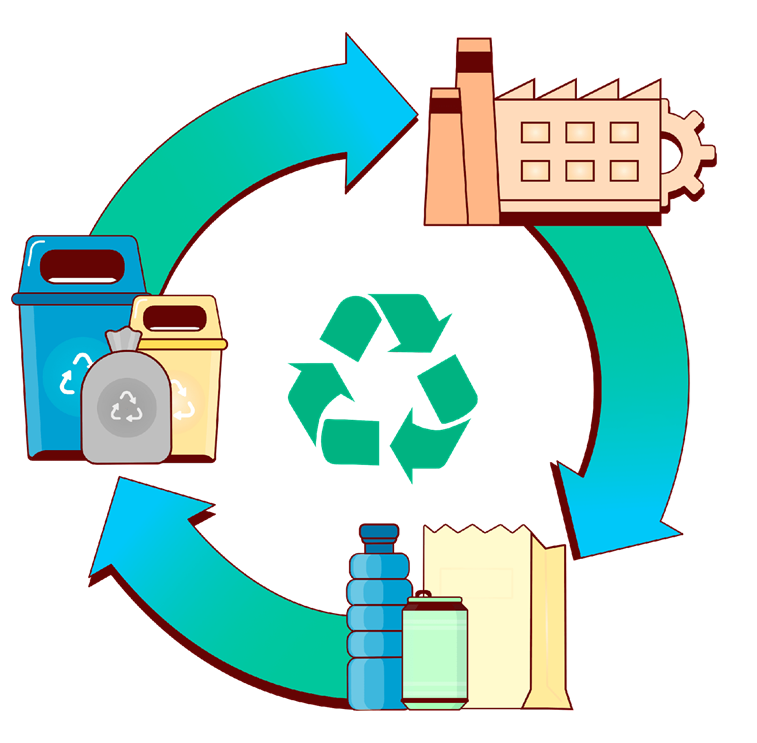 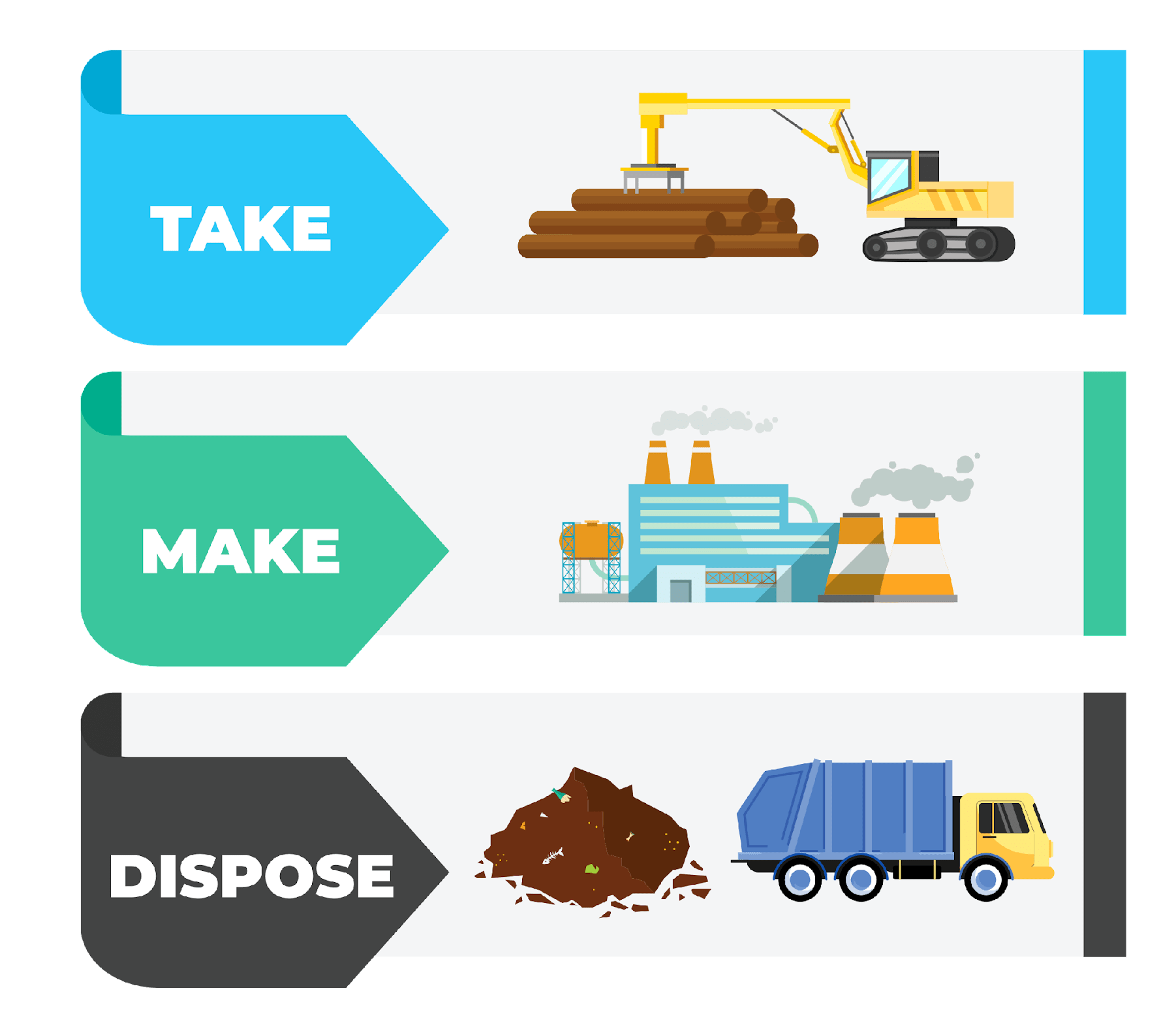 รีไซเคิล
นำไปใช้
ผลิต
ผลิต
นำไปใช้
กำจัด
6
[Speaker Notes: (ความยาวสไลด์: 5 นาที)
 
บอกนักเรียน:
เราจำเป็นจะต้องเข้าใจระบบการผลิตและการบริโภคเมื่อมีการพูดถึงวิธีที่จะต่อสู้กับการเปลี่ยนแปลงสภาพภูมิอากาศและการเป็นโลกที่ยั่งยืนมากขึ้น ทรัพยากรของโลกมีจำกัด ดังนั้น จึงเป็นเรื่องสำคัญที่ผู้คน รัฐบาล และบริษัทเอกชน จะทำงานร่วมกันเพื่อใช้ทรัพยากรเหล่านั้นอย่างมีความรับผิดชอบมากขึ้น
 
เศรษฐกิจเส้นตรง เป็นโมเดลดั้งเดิมที่เป็นไปตามโมเดล “ใช้-ผลิต-ทิ้ง” ที่มีการรวบรวมวัตถุดิบ จากนั้นผลิตและเปลี่ยนเป็นผลิตภัณฑ์ที่เราใช้ จนในที่สุดจะถูกกำจัดทิ้งเป็นขยะในหลุมฝังกลบหรือในสภาพแวดล้อมทางธรรมชาติของเรา โมเดลนี้ไม่ได้ให้ความสำคัญกับรอยเท้านิเวศน์และผลที่ตามมา โดยให้ความสำคัญกับผลกำไรมากกว่าความยั่งยืน โดยผลิตภัณฑ์ที่ถูกสร้างขึ้นมาจะถูกทิ้งเมื่อถูกใช้งานแล้ว
 
เศรษฐกิจหมุนเวียน เป็นโมเดลการผลิตและการบริโภคซึ่งเกี่ยวข้องกับการแบ่งปัน การเช่าซื้อ การนำมาใช้ใหม่ การซ่อมแซม การปรับปรุงใหม่ และการรีไซเคิลวัสดุและผลิตภัณฑ์ที่มีอยู่ให้นานที่สุดเท่าที่จะเป็นไปได้ โดยเป็นโมเดลที่ถูกออกแบบมาให้ส่งผลกระทบต่อสิ่งแวดล้อมน้อยที่สุดเท่าที่จะเป็นไปได้ โดยทิ้งร่องรอยให้น้อยที่สุด ผ่านการเก็บสิ่งของไว้ในระบบหมุนเวียนแบบปิด
 
คำถามสำหรับนักเรียน:
1.  ตัวอย่างของผลิตภัณฑ์จากระบบเศรษฐกิจเส้นตรงและหมุนเวียนคืออะไร 
          คำตอบ: เส้นตรง = ฟิล์มห่ออาหารบนบรอคโคลี, หมุนเวียน: การใช้รถร่วมกัน หรือ การรีไซเคิลขวดพลาสติก PET
 
2.  โมเดลเส้นตรงทำให้โลกเกิดความเสียหายอย่างไร 
          คำตอบ: ขยะจะไปอยู่ในหลุมฝังกลบหรือรั่วไหลสู่สิ่งแวดล้อม ทรัพยากรธรรมชาติที่มีอยู่อย่างจำกัดจะหมดลง
 
3.  เศรษฐกิจหมุนเวียนสามารถช่วยต่อสู้กับการเปลี่ยนแปลงสภาพภูมิอากาศได้อย่างไร 
          คำตอบ: ช่วยให้ทรัพยากรธรรมชาติถูกใช้งานโดยไม่จำเป็นต้องดึงมาใช้เพิ่มเติม และยังช่วยลดการรั่วไหลของขยะไปสู่สิ่งแวดล้อม]
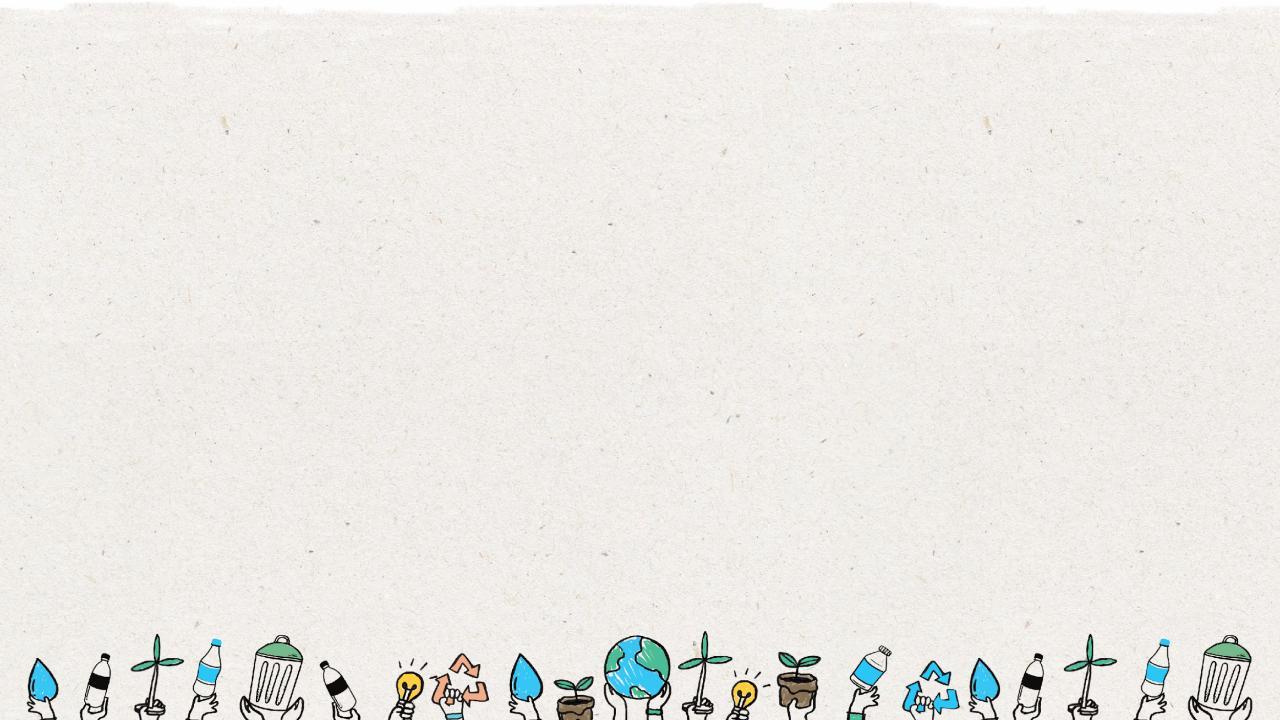 การทำแผนผังวงจรชีวิต
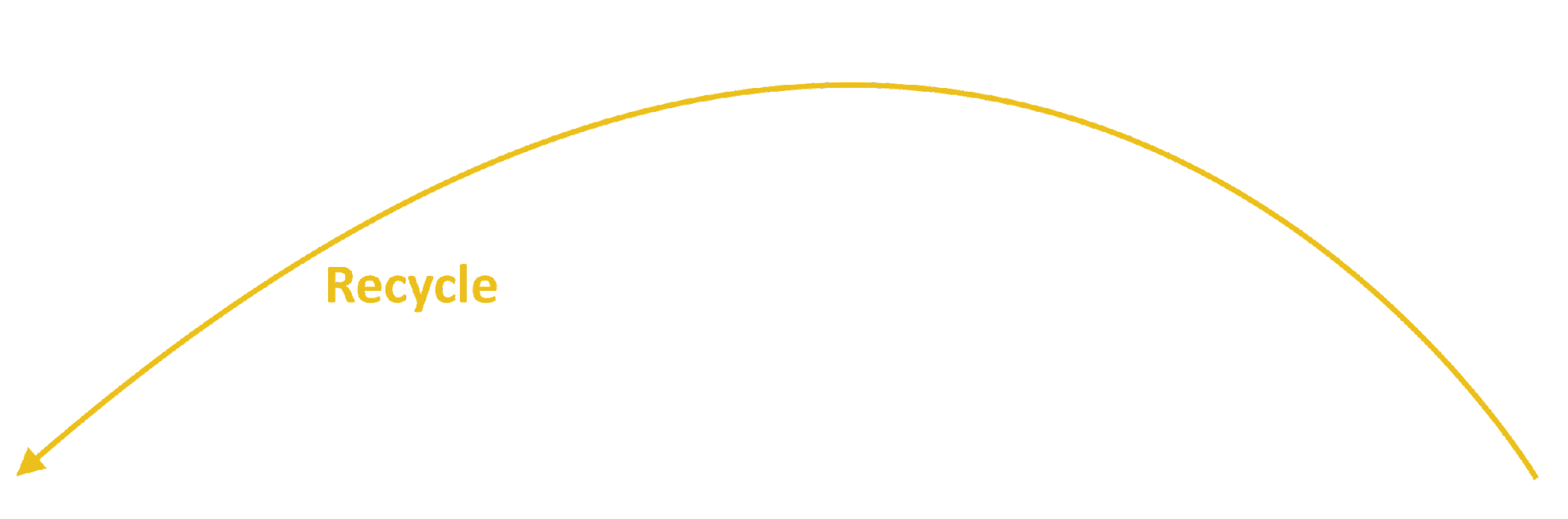 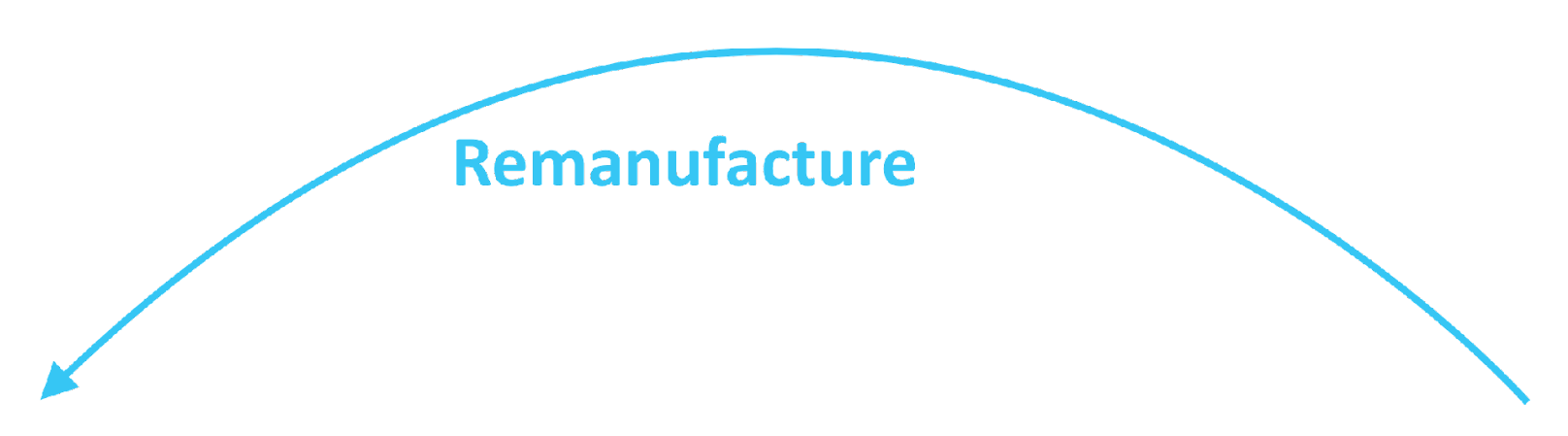 รีไซเคิล
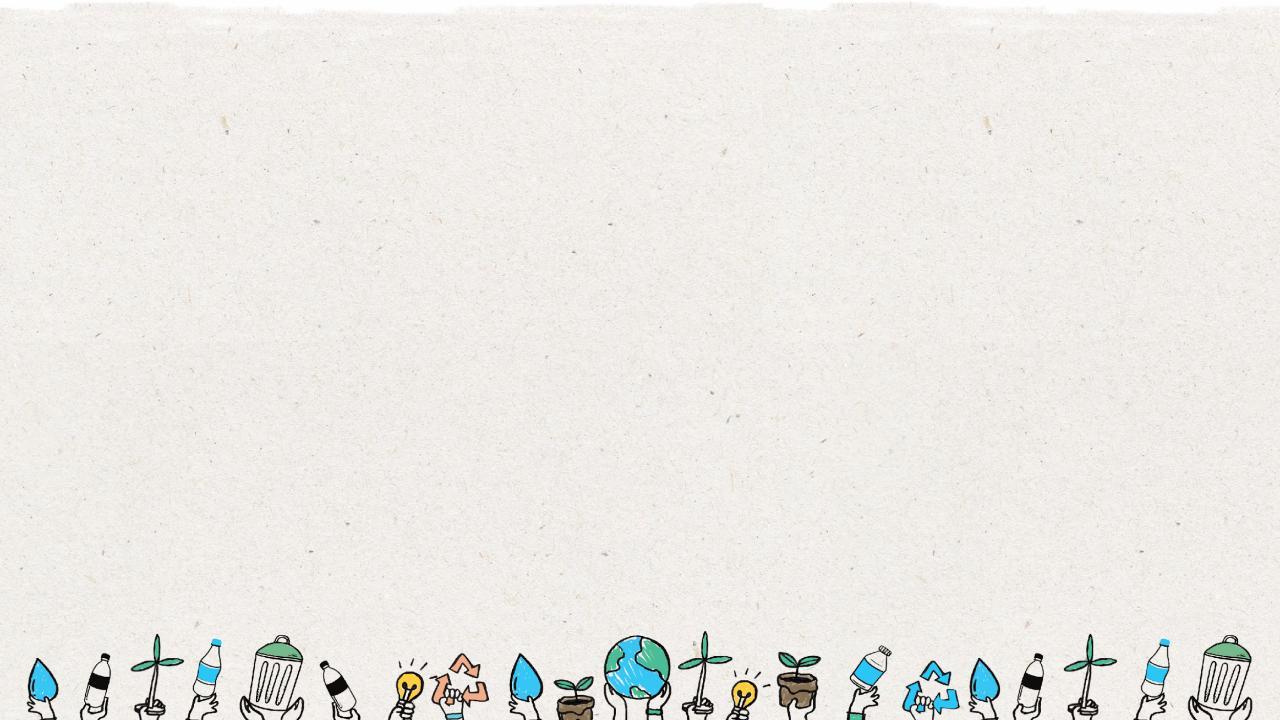 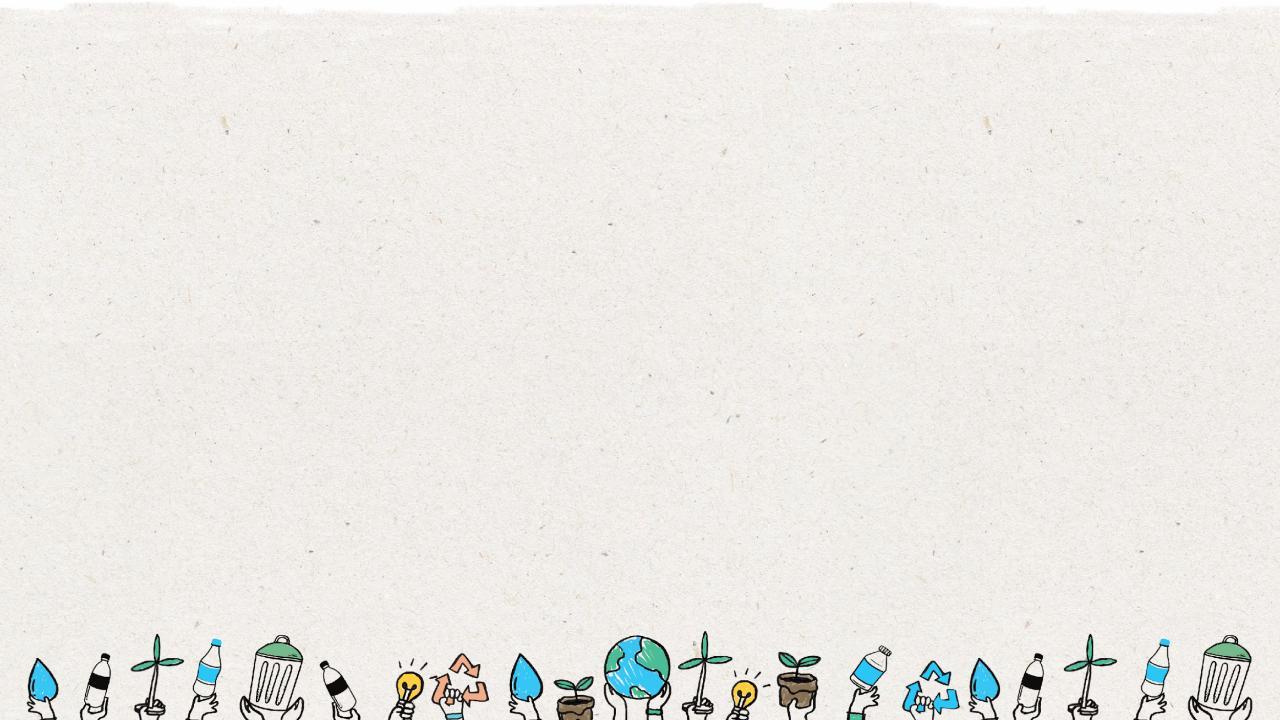 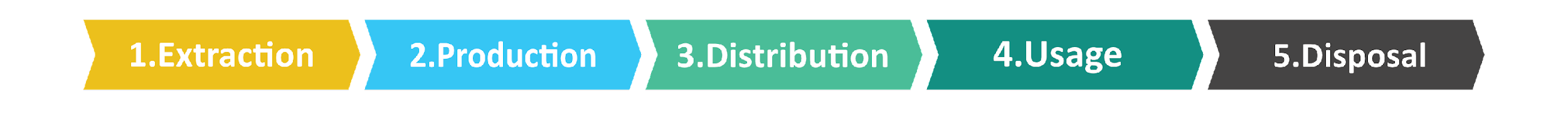 ผลิตซ้ำ
นำมาใช้ซ้ำ
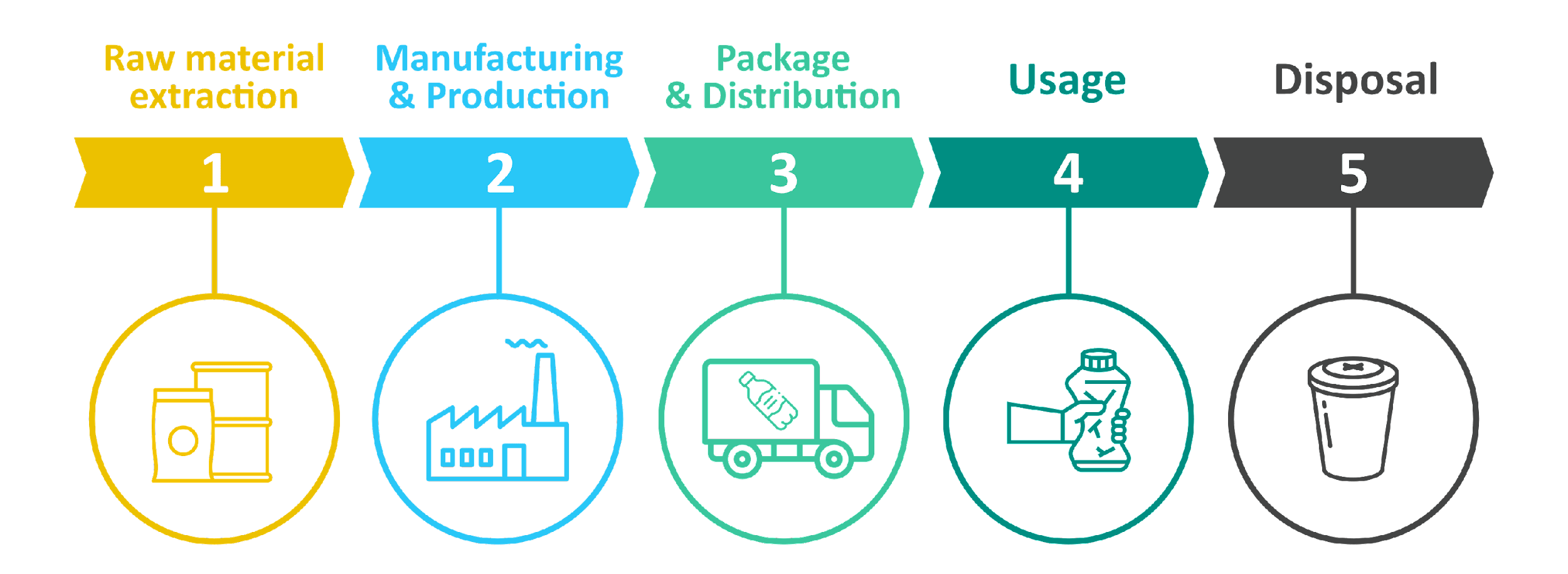 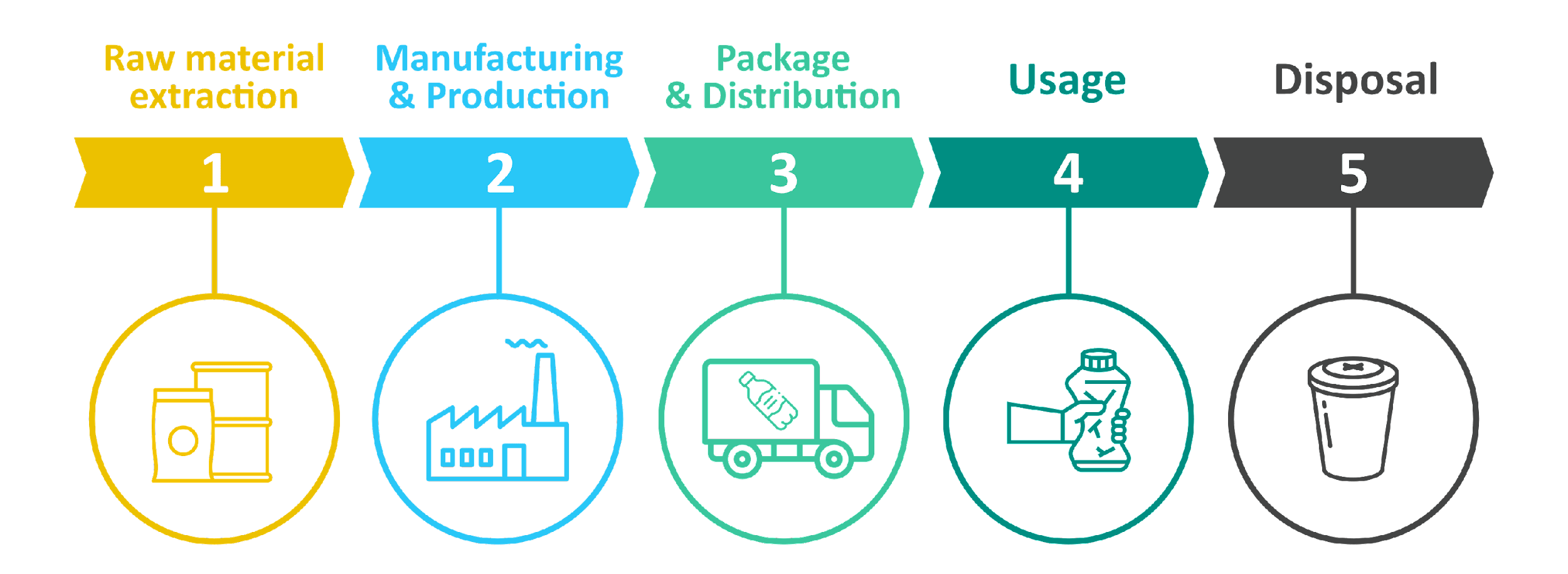 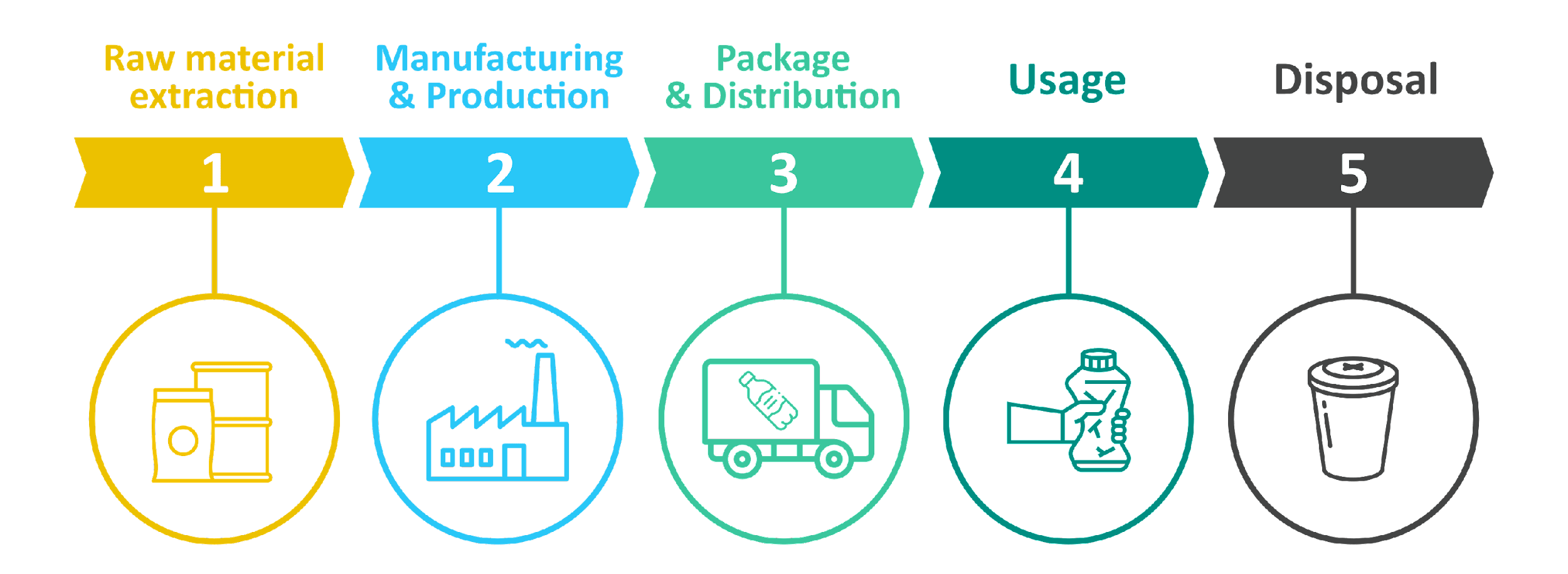 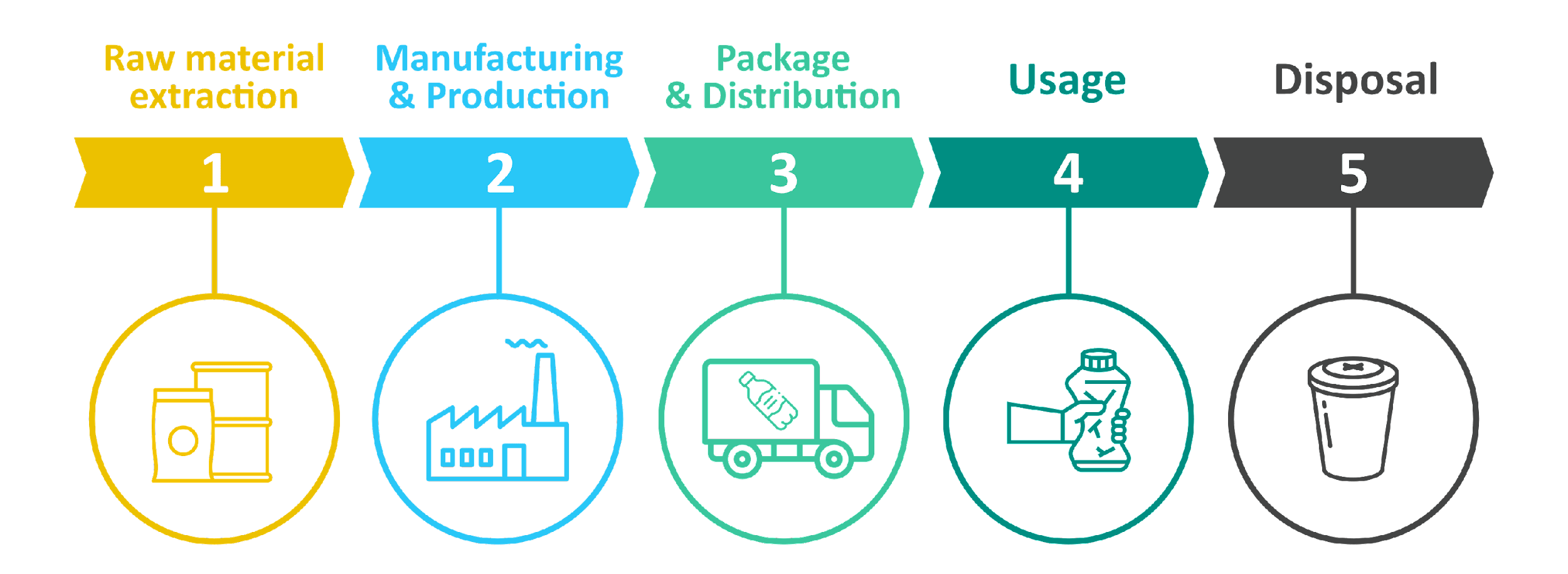 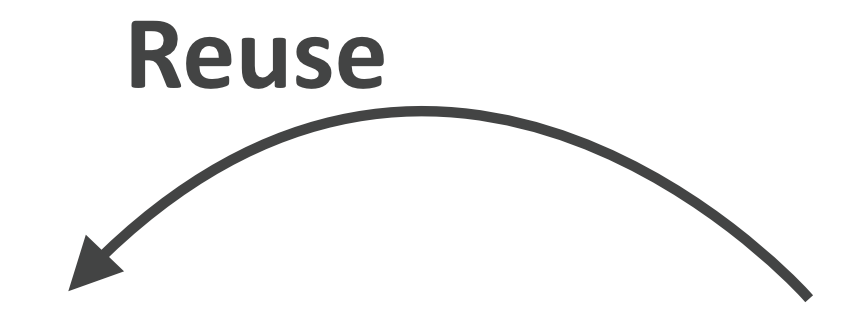 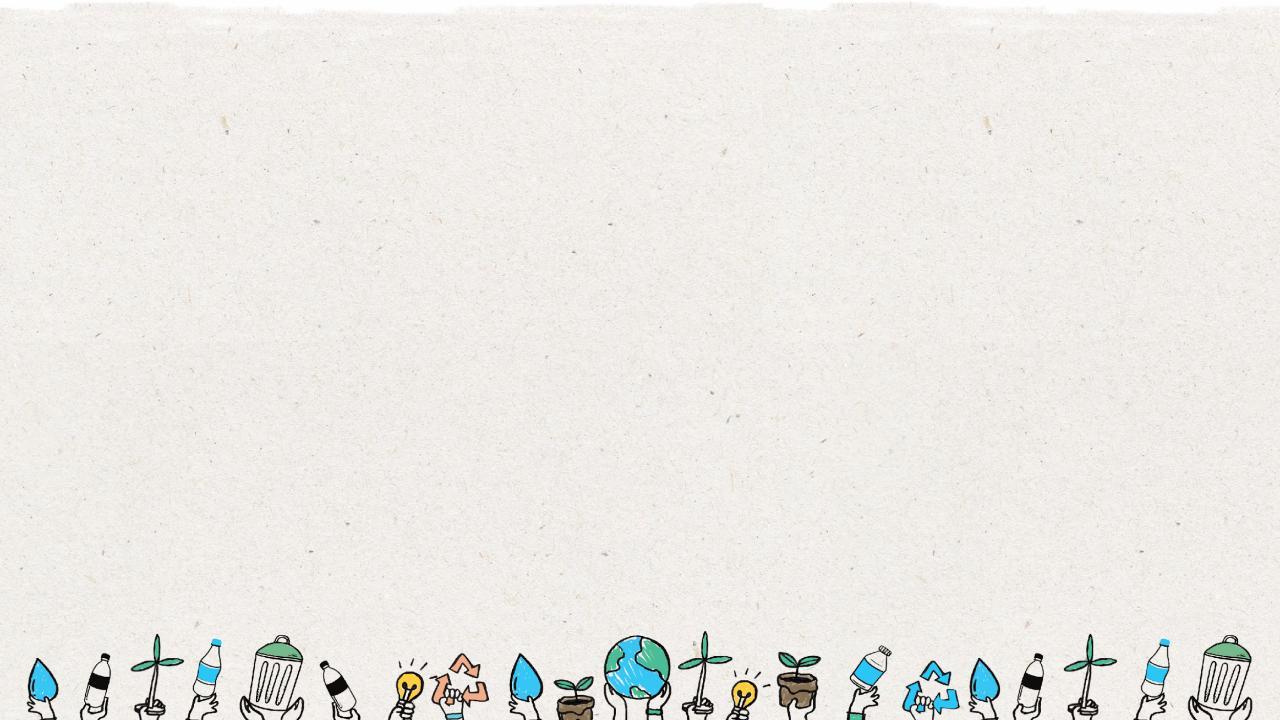 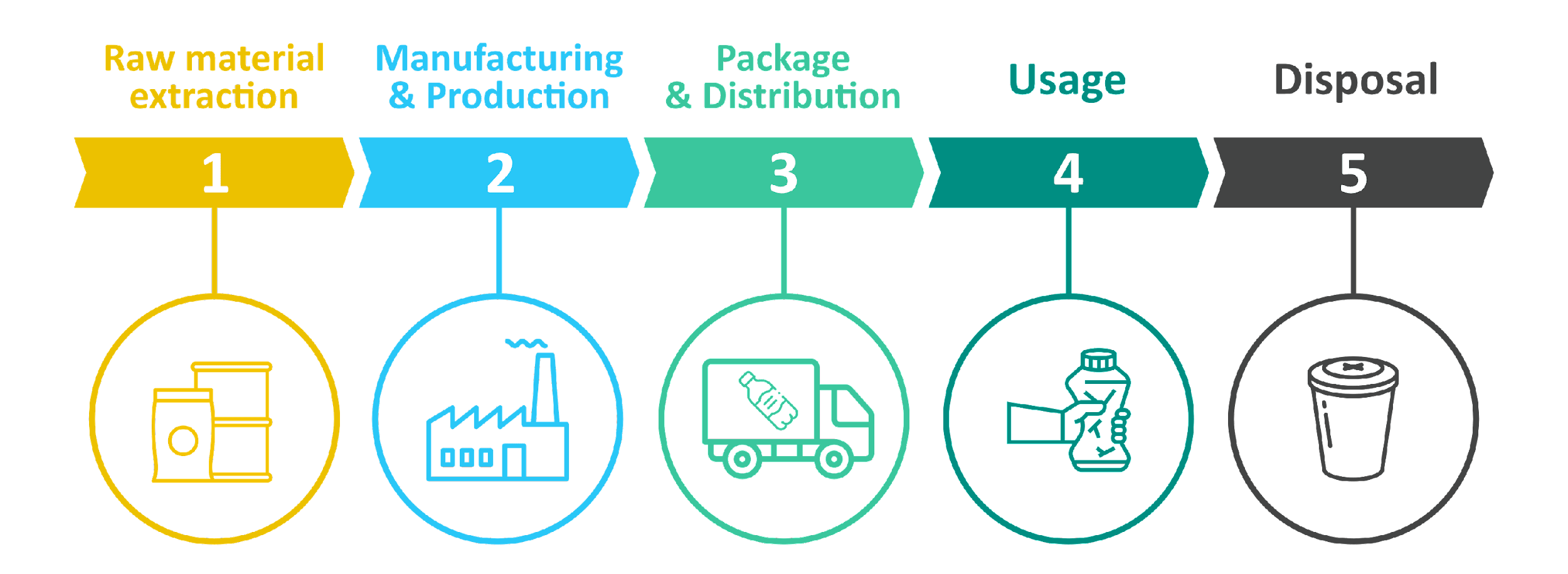 4. การใช้งาน
3. การกระจายสินค้า
1. การสกัด
2. การผลิต
5. การกำจัด
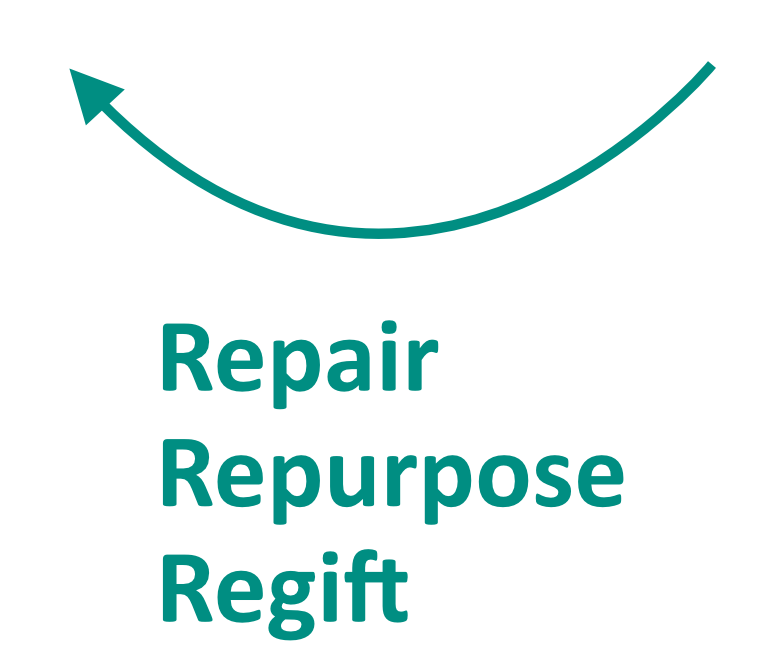 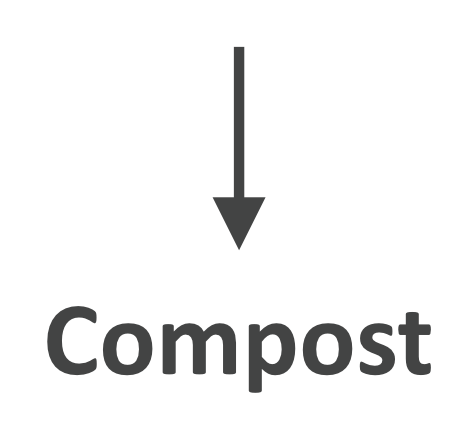 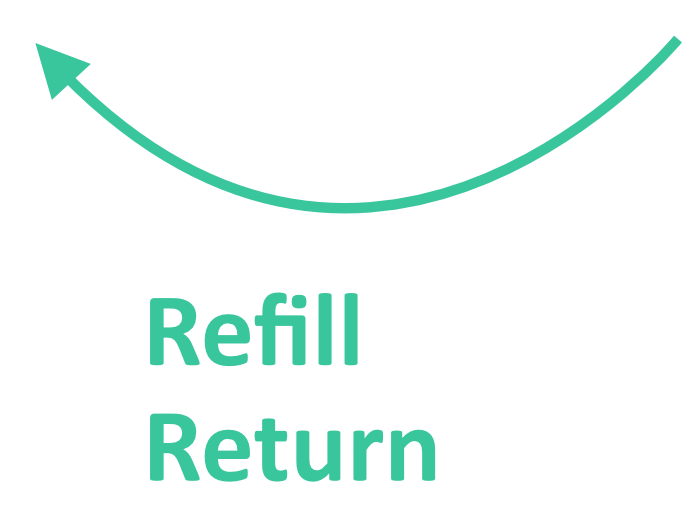 ซ่อมแซม 
ปรับเปลี่ยน 
ส่งต่อ
เติม
ส่งคืน
สลายตัว
7
[Speaker Notes: (ความยาวสไลด์: 5 นาที)
 
บอกนักเรียน: 
ขั้นตอนสำคัญสำหรับช่วงอายุของผลิตภัณฑ์สามารถกำหนดได้ทั้งแบบเส้นตรงและแบบหมุนเวียน เราสามารถประเมินวงจรชีวิตผลิตภัณฑ์ได้โดยการระบุ 5 ขั้นตอนหลักของอายุการใช้งานของผลิตภัณฑ์: 
 
การสกัดวัตถุดิบ คือ วิธีการในการนำวัตถุดิบออกจากแหล่งธรรมชาติ
การผลิตวัตถุดิบให้กลายเป็นผลิตภัณฑ์ 
ผลิตภัณฑ์ที่เสร็จสมบูรณ์จะถูกกระจายไปยังสถานที่ที่ลูกค้าสามารถซื้อผลิตภัณฑ์ได้ 
ลูกค้าใช้ผลิตภัณฑ์
จากนั้นผลิตภัณฑ์จะถูกกำจัดหลังการใช้งาน 
 
หากเราดูวงจรชีวิตผลิตภัณฑ์ทั้งหมดตั้งแต่การสกัดวัสดุไปจนถึงการจัดการเมื่อสิ้นอายุการใช้งาน เราจะพบโอกาสใหม่ ๆ ในการลดผลกระทบต่อสิ่งแวดล้อม อนุรักษ์ทรัพยากร และลดต้นทุน แทนที่จะเป็นระบบเส้นตรงแบบ "ใช้-ผลิต-ทิ้ง" ที่มี 5 ขั้นตอน เราสามารถสร้างการหมุนเวียนผ่านระบบปิด ซึ่งจะเก็บรวมรวมวัสดุและผลิตภัณฑ์เหล่านี้ไว้ใช้งานต่อไป 
 
การหมุนเวียน คือการทบทวนวงจรการใช้งานแบบเส้นตรงของผลิตภัณฑ์หรือบริการ ให้มีจุดเริ่มต้น จุดกึ่งกลาง และจุดจบ ถ้าผลิตภัณฑ์หรือบริการมีการหมุนเวียนอย่างแท้จริง จะไม่มีวันหมดอายุ แต่จะมีรูปแบบใหม่อย่างต่อเนื่อง การทำแผนที่การเดินทางนี้จะช่วยให้มั่นใจได้ว่าผลิตภัณฑ์นั้นจะอยู่ในสถานะที่มีประโยชน์นานที่สุดเท่าที่จะเป็นไปได้ และเพิ่มคุณค่าในทุกขั้นตอน 
สิ่งนี้ไม่ใช่แค่การรีไซเคิลเท่านั้น แต่ยังเป็นเรื่องของการออกแบบผลิตภัณฑ์หรือโมเดลการให้บริการทั้งหมดขึ้นมาใหม่ เพื่อที่มนุษย์จะได้ในสิ่งที่พวกเขาต้องการโดยไม่ส่งผลกระทบในเชิงลบต่อระบบธรรมชาติที่รักษาเราทุกคนไว้
สิ่งที่น่าตื่นเต้น คือ สิ่งนี้เป็นสิ่งที่กำลังเกิดขึ้นทั่วโลก ผู้คนทุกประเภทต่างกำลังเปลี่ยนแปลงรูปแบบการดำเนินชีวิต และบริษัทเอกชนต่าง ๆ กำลังออกแบบผลิตภัณฑ์ให้มีการหมุนเวียนมากขึ้น การเปลี่ยนแปลงเหล่านี้หมายถึงการออกแบบผลิตภัณฑ์ให้สามารถนำกลับมาใช้ใหม่ และการทบทวนวิธีการที่เราส่งมอบฟังก์ชันการใช้งานไปยังตลาด นอกจากนี้ยังรวมถึงการส่งเสริมให้มีการซ่อมแซมด้วยบริการสนับสนุนที่ดีกว่า โปรแกรมส่งคืนหรือรับคืน บริการรีฟิล หรือเติมผลิตภัณฑ์ ที่สนับสนุนให้มีการใช้ภาชนะบรรจุเดียวกันมากกว่าหนึ่งครั้ง และผลิตภัณฑ์ที่ออกแบบมาเพื่อนำกลับสู่ธรรมชาติโดยการย่อยสลาย 
ถามนักเรียน:
ลองยกตัวอย่างผลิตภัณฑ์ที่ได้ถูกออกแบบภายใต้โมเดลผลิตภัณฑ์หมุนเวียน
 
บอกนักเรียน: 
คลิก 1: ขวดพลาสติก PET เอามารีไซเคิลกลับมาเป็นขวดเดิมได้หลาย ๆ รอบ 
คลิก 2: 
-โครงเตียงได้รับการออกแบบให้มีชิ้นส่วนหลัก ๆ และหากมีส่วนใดที่ชำรุด ผู้ผลิตสามารถแยกชิ้นส่วนและเปลี่ยนชิ้นส่วนนั้นได้อย่างง่ายดาย ก็จะทำให้ลูกค้าไม่ต้องซื้อเตียงใหม่ ชิ้นส่วนเก่าสามารถแยกส่วนและนำกลับมาใช้ใหม่เป็นชิ้นส่วนใหม่ได้ 
คลิก 3: 
-การซื้อเสื้อผ้ามือสองเป็นวิธีหนึ่งในการนำเสื้อผ้าเก่าที่ทิ้งไป กลับมาใช้ใหม่ ซึ่งให้คุณค่าใหม่และยืดอายุการใช้งาน 
คลิก 4: 
-ร้านค้าสามารถให้ตัวเลือกในการเติมของใช้ในครัวเรือน เช่น แชมพูและสบู่ เพื่อให้ลูกค้านำขวดบรรจุของตนเองมาใช้แทนการซื้อแชมพูขวดใหม่ 
คลิก 5: 
-กางเกงยีนส์ตัวเก่าสามารถนำกลับมาที่ร้านเพื่อรับส่วนลดในการซื้อครั้งต่อไป และแบรนด์อาจซ่อมแซมและปรับเปลี่ยนวัสดุให้กลายเป็นเสื้อผ้าใหม่ได้ 
คลิก 6: 
-ใช้ฟิล์มที่มีส่วนผสมของสาหร่ายที่สลายตัวได้ตามธรรมชาติเพื่อใช้กับของสดในร้านขายของชำเพื่อทดแทนบรรจุภัณฑ์ที่ใช้ได้ครั้งเดียว]
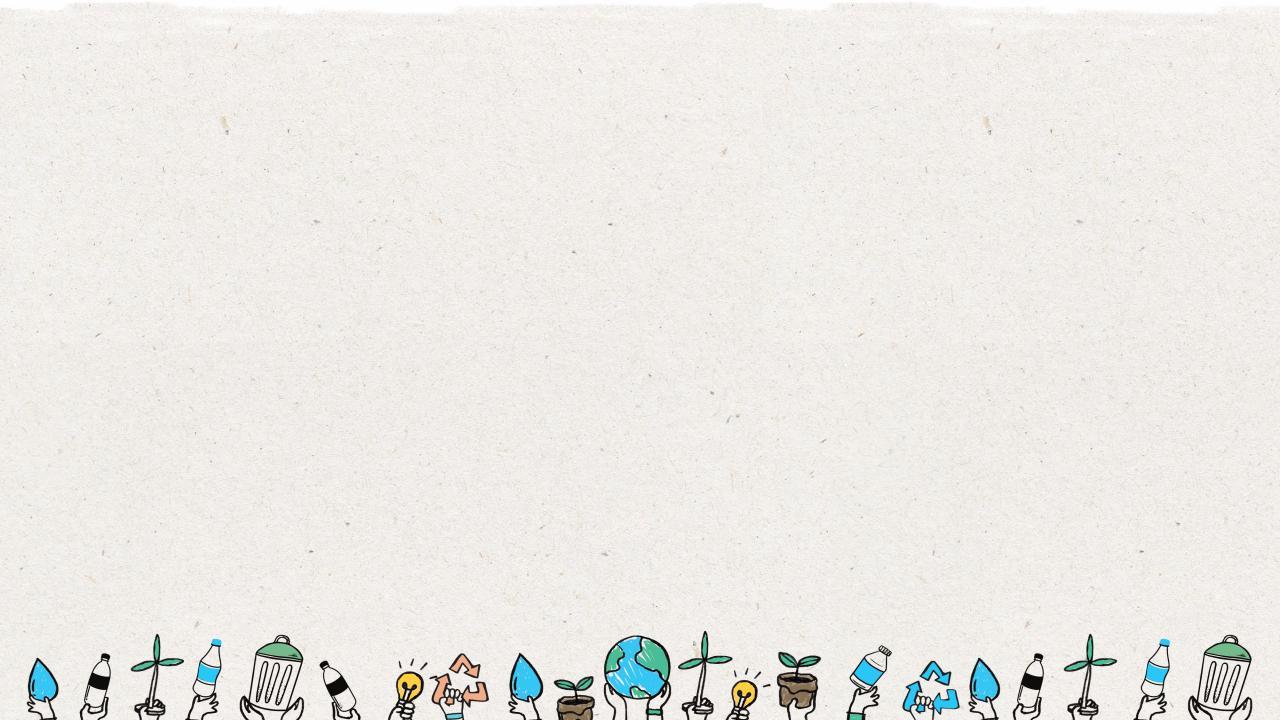 โมเดลธุรกิจหมุนเวียนห้าประเภท
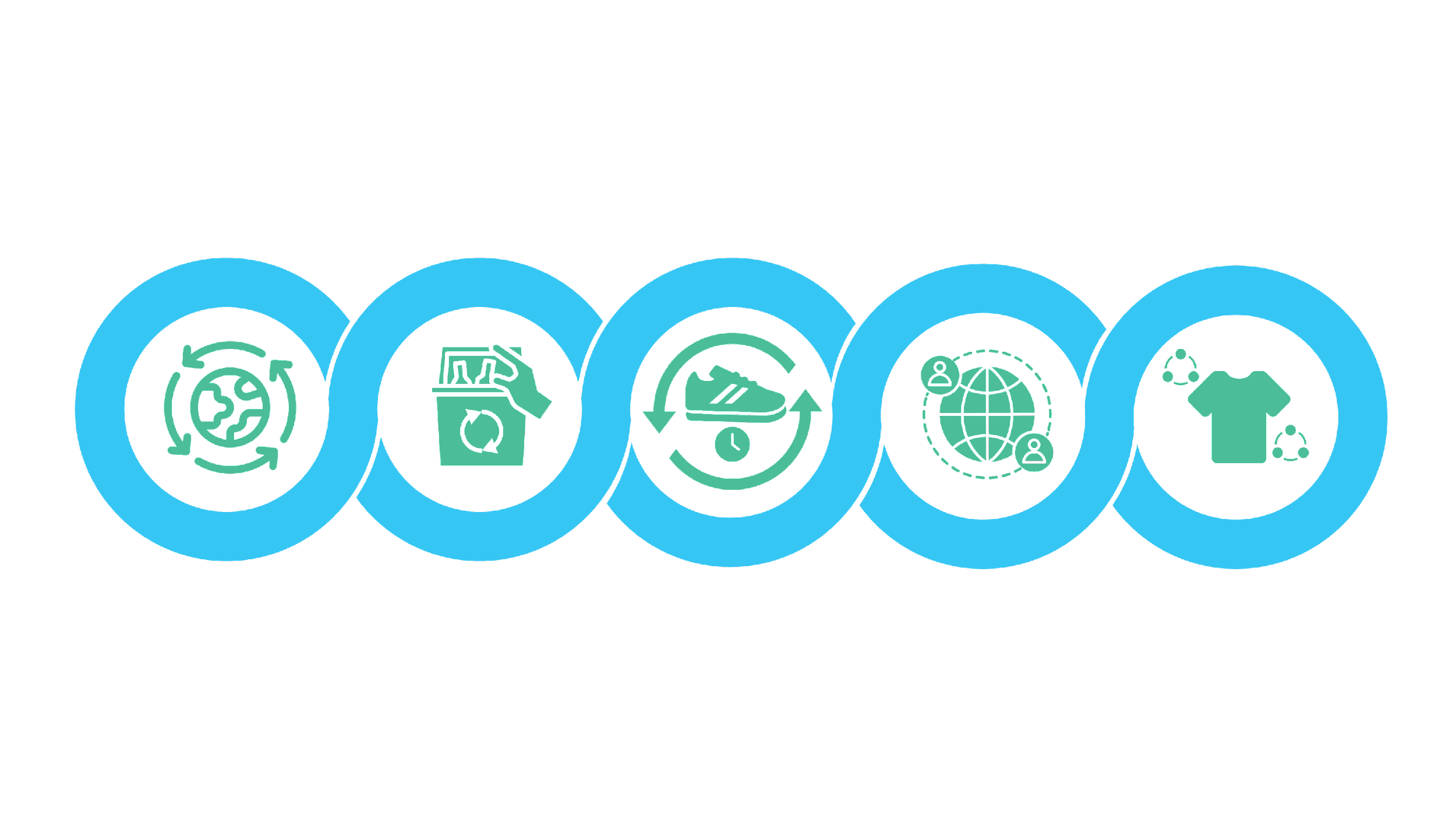 ขายสินค้า
พร้อมบริการ
แพลตฟอร์ม
การแบ่งปัน
การยืดอายุการ
ใช้งานผลิตภัณฑ์
การนำทรัพยากร
กลับมาผลิตใหม่
วัสดุทดแทน
ผลิตภัณฑ์ทำจาก
ทรัพยากรที่หมุนเวียน รีไซเคิลได้ หรือ
ย่อยสลายได้ทาง
ชีวภาพ
บริการที่ทำงานเพื่อ
กำจัดทรัพยากร วัสดุ หรือของเสีย ไม่ให้
เกิดการรั่วไหลเข้าสู่
สิ่งแวดล้อมและเพิ่ม
มูลค่าให้สูงสุดเพื่อเข้า
สู่วงจรใหม่
บริการที่เสนอเพื่อยืดอายุ
การใช้งานของผลิตภัณฑ์
ที่ถูกกำจัดทิ้งโดยการ
ซ่อมแซม อัปเกรด หรือขายผลิตภัณฑ์นั้น
กลับเข้าสู่วงจรใหม่
แพลตฟอร์มการแบ่งปันช่วยให้ผู้ใช้สามารถ
ทำงานร่วมกันและใช้
ผลิตภัณฑ์ร่วมกันได้
โดยลูกค้าไม่ต้องเป็น
เจ้าของคนเดียว
ผลิตภัณฑ์ที่ใช้โดยลูกค้าหนึ่งรายหรือ
มากกว่า ผ่านการ
จัดการแบบจ่ายตามการใช้งาน
8
[Speaker Notes: (ความยาวสไลด์: 5 นาที)
 
ถามนักเรียน:
ธุรกิจสร้างการหมุนเวียนเพิ่มขึ้นได้อย่างไร
 
บอกนักเรียน:
มีโมเดลธุรกิจหลักอยู่ 5 โมเดลที่กำลังสร้างระบบเศรษฐกิจหมุนเวียน 
 
วัสดุทดแทน: ผลิตภัณฑ์ทำจากทรัพยากรที่หมุนเวียน รีไซเคิลได้ หรือย่อยสลายได้ทางชีวภาพ 
การนำทรัพยากรกลับมาผลิตใหม่: บริการที่ทำงานเพื่อกำจัดทรัพยากร วัสดุ หรือของเสีย ไม่ให้เกิดการรั่วไหลเข้าสู่สิ่งแวดล้อมและเพิ่มมูลค่าให้สูงสุดเพื่อเข้าสู่วงจรใหม่
การยืดอายุการใช้งานผลิตภัณฑ์: บริการที่เสนอเพื่อยืดอายุการใช้งานของผลิตภัณฑ์ที่ถูกกำจัดทิ้งโดยการซ่อมแซม อัปเกรด หรือขายผลิตภัณฑ์นั้นกลับเข้าสู่วงจรใหม่
แพลตฟอร์มการแบ่งปัน: แพลตฟอร์มการแบ่งปันช่วยให้ผู้ใช้สามารถทำงานร่วมกันและใช้ผลิตภัณฑ์ร่วมกันได้โดยลูกค้าไม่ต้องเป็นเจ้าของคนเดียว
ขายสินค้าพร้อมบริการ: ผลิตภัณฑ์ที่ใช้โดยลูกค้าหนึ่งรายหรือมากกว่า ผ่านการจัดการแบบจ่ายตามการใช้งาน 
 
สไลด์ถัดไปจะเน้นให้เห็นตัวอย่างในชีวิตจริงของโมเดลธุรกิจแบบหมุนเวียนแต่ละแบบในทางปฏิบัติ]
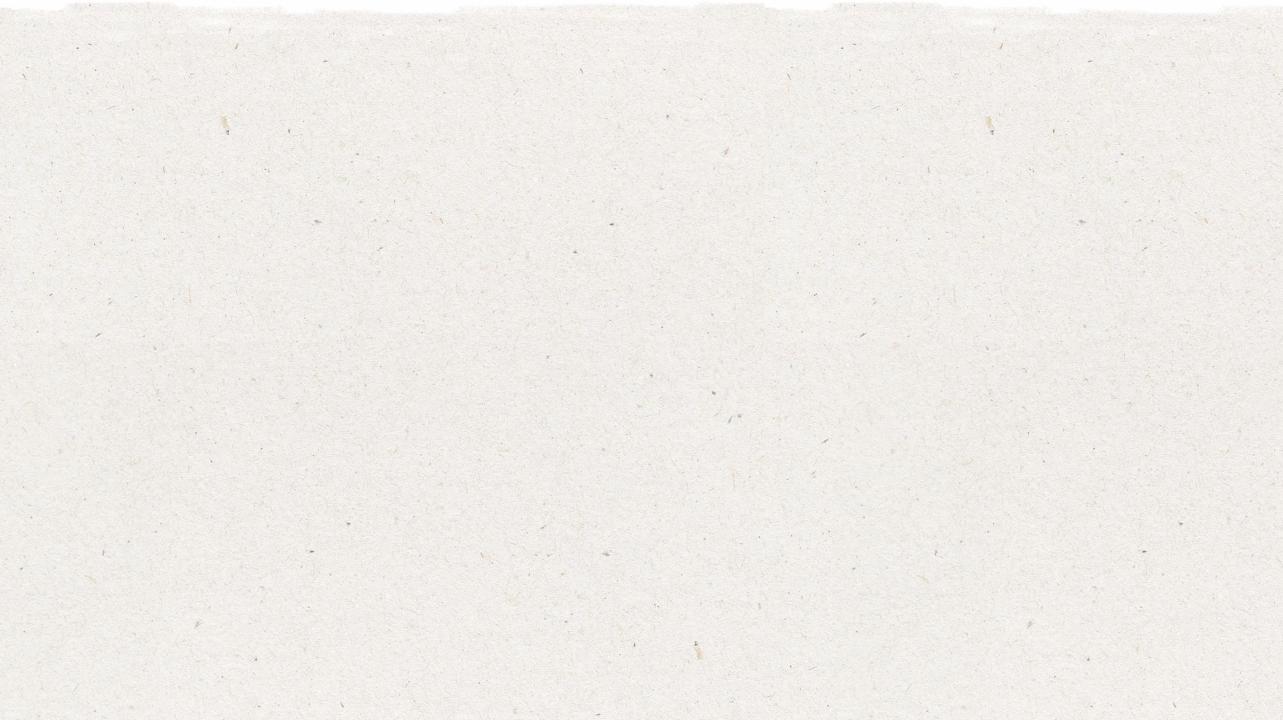 โมเดลธุรกิจหมุนเวียนห้าประเภท
การนำทรัพยากรกลับมาผลิตใหม่:    การเปลี่ยนขยะเป็นพลังงาน
แพลตฟอร์มการแบ่งปัน:   การร่วมเดินทาง
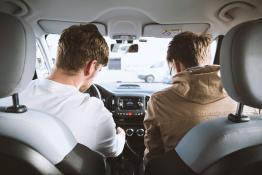 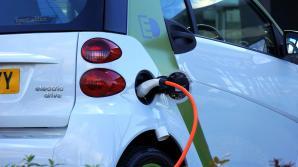 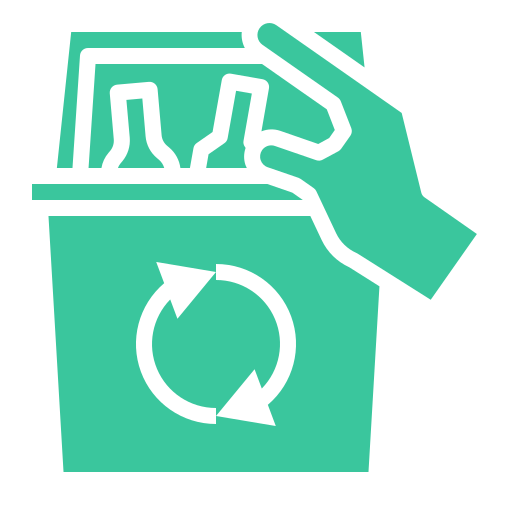 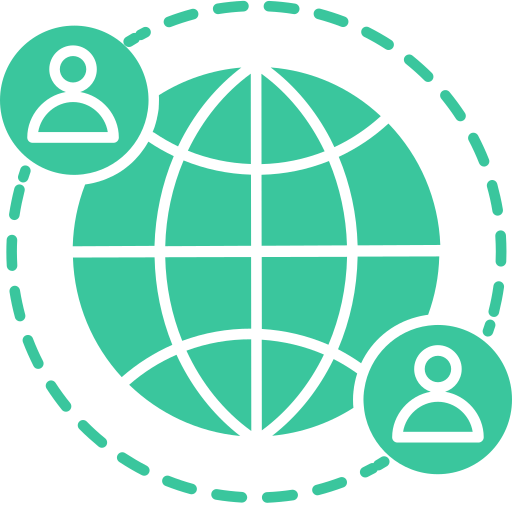 การยืดอายุ การ
ใช้งานผลิตภัณฑ์:
บริการรับคืน
และซ่อมแซม
วัสดุทดแทน:   รองเท้าที่ทำจากพลาสติก
ขายสินค้าพร้อมบริการ:    เช่าเสื้อผ้า
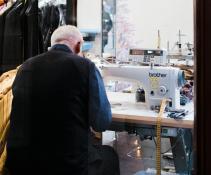 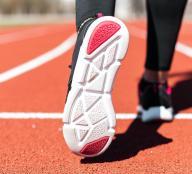 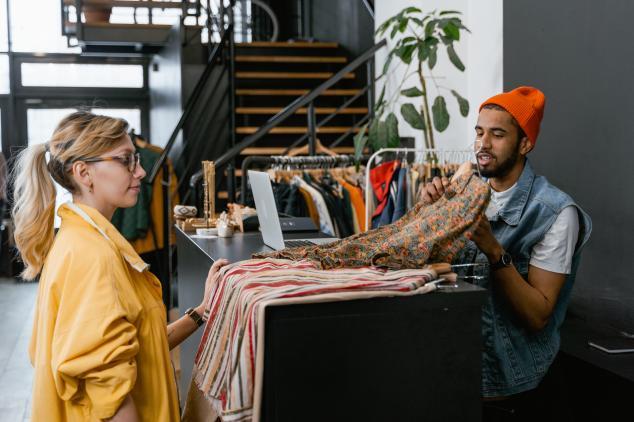 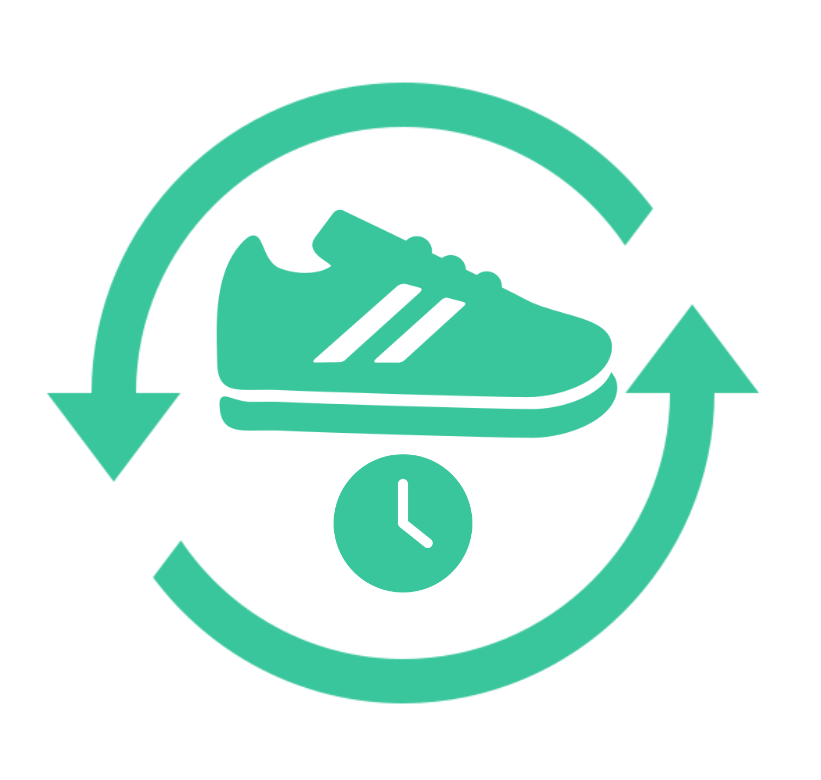 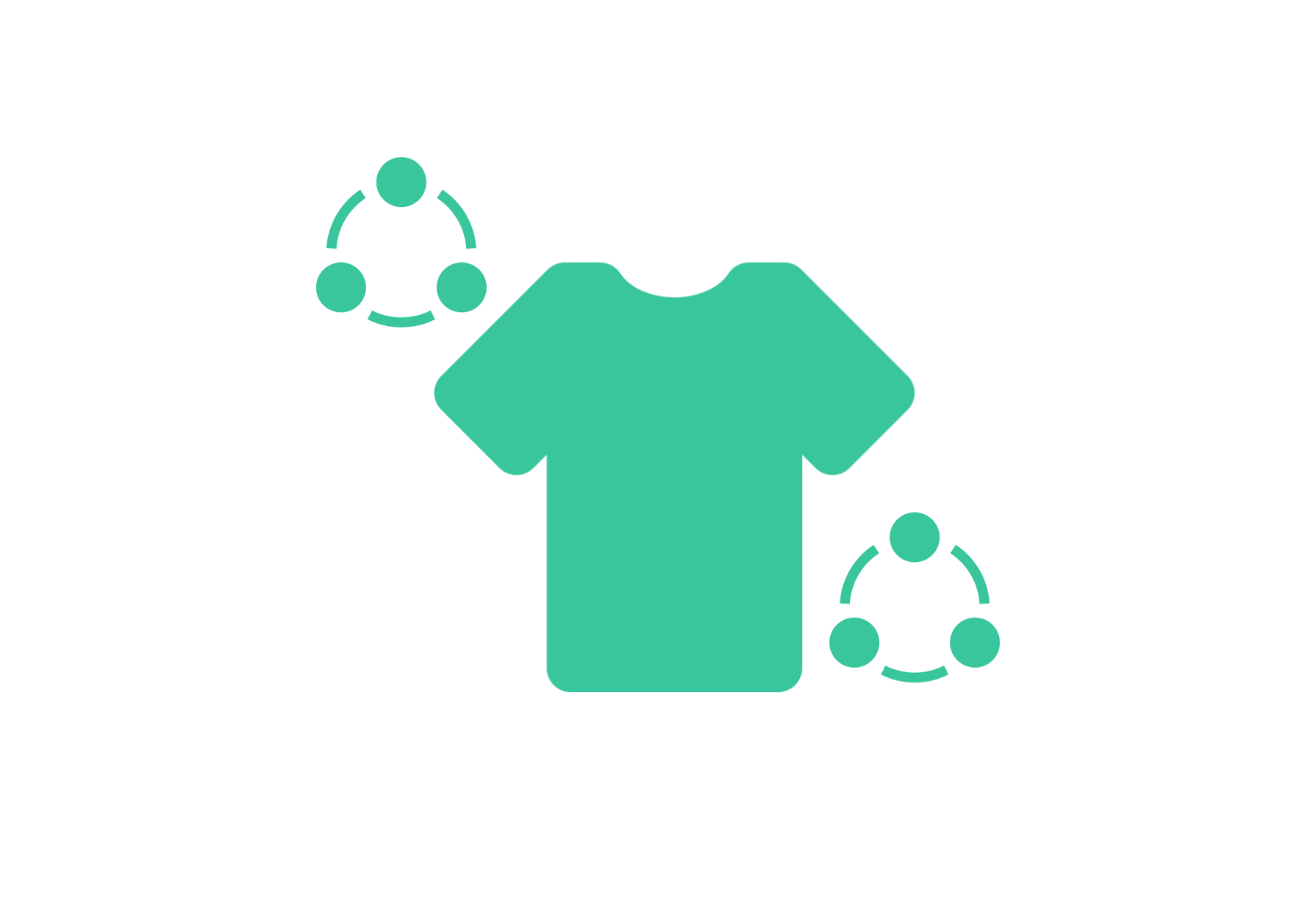 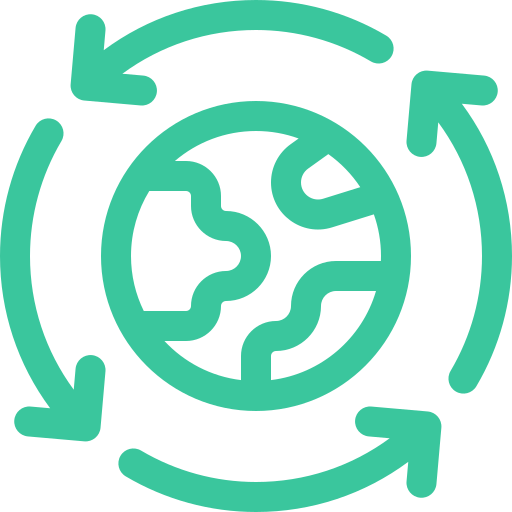 9
[Speaker Notes: (ความยาวสไลด์: 3 นาที)
 
ถามนักเรียน:
ตัวอย่างในชีวิตจริงของแต่ละโมเดลธุรกิจมีอะไรบ้าง นักเรียนนึกถึงบริษัทที่ปฏิบัติตามหลักการหมุนเวียนเหล่านี้ได้บ้างหรือไม่
 
คำตอบ:
วัสดุทดแทน: รองเท้าที่ทำจากวัสดุพลาสติก PET ที่รีไซเคิลมาทั้งหมด
การนำทรัพยากรกลับมาผลิตใหม่: ขยะที่ไม่สามารถรีไซเคิลได้จะถูกแปรสภาพจากหลุมฝังกลบไปยังโรงงานที่เปลี่ยนขยะเป็นพลังงาน เพื่อที่จะแปรรูปเป็นพลังงาน
การยืดอายุการใช้งานผลิตภัณฑ์: บริษัทจะซ่อมแซมเสื้อผ้าหรือรับคืนเป็นการบริจาค และสินค้าเหล่านั้นจะได้รับการซ่อมแซมและนำกลับมาขายอีกครั้ง
แพลตฟอร์มการแบ่งปัน: แพลตฟอร์มออนไลน์ที่เจ้าของบ้านสามารถปล่อยเช่าบ้านให้ผู้เช่าในระยะสั้นโดยเก็บค่าธรรมเนียม ซึ่งช่วยให้พวกเขาสามารถสร้างรายได้จากพื้นที่พักอาศัยที่ไม่ได้ใช้งาน และให้ทางเลือกแก่ผู้เช่าที่นอกเหนือจากโรงแรม
ขายสินค้าพร้อมบริการ: การเช่าเสื้อผ้าช่วยให้ลูกค้ามีความยืดหยุ่นในการสวมใส่เสื้อผ้าที่ต้องการในราคาที่เข้าถึงได้ โดยไม่ต้องซื้อและเป็นเจ้าของเอง]
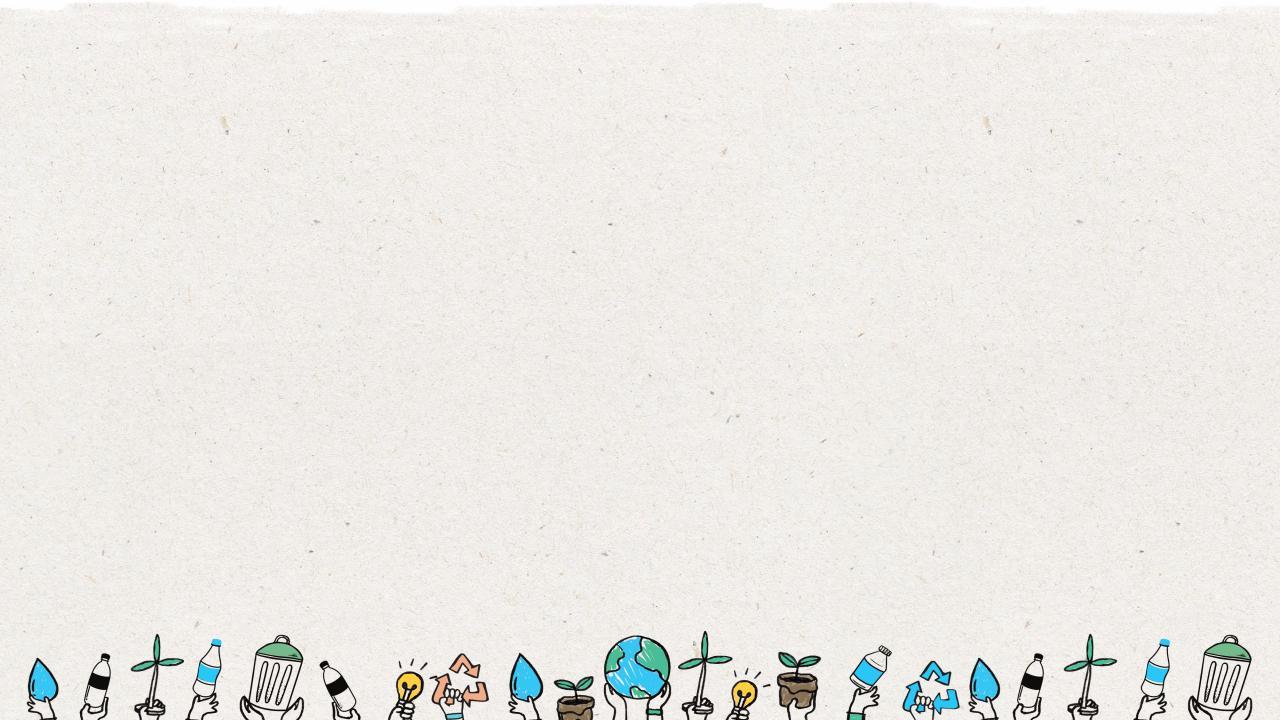 อารมณ์ กับ การใช้สอย
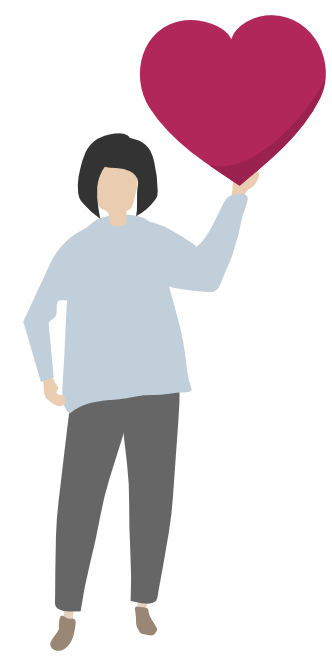 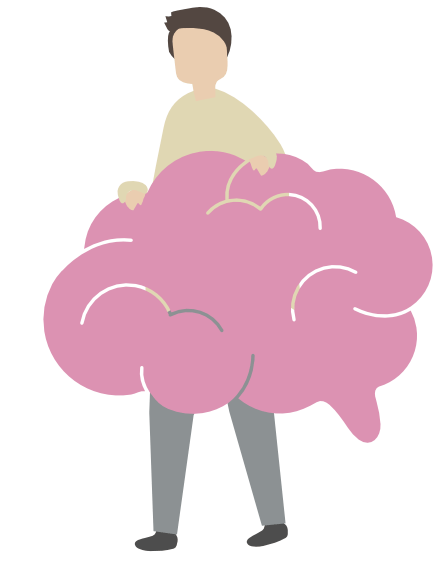 ประโยชน์ด้านการใช้สอย จะขึ้นอยู่กับคุณลักษณะของผลิตภัณฑ์ที่ให้
ประโยชน์ด้านการใช้
งานแก่ลูกค้า
ประโยชน์ด้านอารมณ์ ความรู้สึก ทำให้ลูกค้ารู้สึกในทางบวกเมื่อซื้อหรือใช้
แบรนด์ใดแบรนด์หนึ่ง
10
[Speaker Notes: (ความยาวสไลด์: 5 นาที)
 
บอกนักเรียน: 
เมื่อออกแบบผลิตภัณฑ์หรือบริการใหม่ เราจำเป็นต้องเข้าใจกลุ่มเป้าหมาย ผู้คนซื้อและใช้ผลิตภัณฑ์ด้วยเหตุผลหลายประการ และงานของเราในฐานะนักออกแบบคือการทำความเข้าใจปัญหาและช่วยแก้ไขปัญหาเหล่านั้น แรงจูงใจของพวกเขาในการซื้อสินค้าหรือใช้บริการจะมีอยู่สองด้านได้แก่ ด้านอารมณ์ และการใช้สอย การระบุความต้องการและความปรารถนาของพวกเขาจะช่วยกำหนดรูปแบบผลประโยชน์ที่เราจะสร้างให้กับพวกเขา  
 
ประโยชน์ด้านอารมณ์ ความรู้สึก ทำให้ลูกค้ารู้สึกในทางบวกเมื่อซื้อหรือใช้แบรนด์ใดแบรนด์หนึ่ง ช่วยเพิ่มความสมบูรณ์และความลึกให้กับประสบการณ์การเป็นเจ้าของและการใช้แบรนด์
 
-ตัวอย่างประโยชน์ทางอารมณ์ ความรู้สึก เช่น การรู้สึกดีเมื่อซื้อสินค้าอุปโภคบริโภคที่มีฉลากสินค้าที่เป็นธรรม หรือเมื่อบริจาคให้องค์กรการกุศล เช่น มูลนิธิกาชาด การซื้อสินค้าในท้องที่เริ่มมีประโยชน์ทางด้านอารมณ์ ความรู้สึก แม้ว่าแบรนด์ส่วนใหญ่ในพื้นที่เหล่านี้จะเป็นแบรนด์เฉพาะกลุ่มที่ปัจจุบันไม่ค่อยเป็นที่รู้จักนอกเหนือจากผู้ที่ชื่นชอบผลิตภัณฑ์ของพวกเขาเป็นพิเศษ
 
ประโยชน์ด้านการใช้สอย จะขึ้นอยู่กับคุณลักษณะของผลิตภัณฑ์ที่ให้ประโยชน์ด้านการใช้งานแก่ลูกค้า เป้าหมายคือการเลือกประโยชน์ด้านการใช้งานที่มีประโยชน์ต่อลูกค้ามากที่สุด และมีการวางตำแหน่งหรือจุดยืนที่ดีเมื่อเทียบกับคู่แข่ง อย่างไรก็ตาม สิ่งสำคัญที่ต้องคำนึงถึง คือ ประโยชน์ด้านการใช้สอยมักไม่สามารถสร้างความแตกต่าง สามารถเลียนแบบได้ง่าย และอาจลดความยืดหยุ่น
 
-ตัวอย่างของประโยชน์ด้านการใช้สอย ได้แก่ ความสามารถในการประมวลผลของสมาร์ทโฟน การดับความกระหายจากขวดน้ำ และความอบอุ่นของเสื้อขนสัตว์]
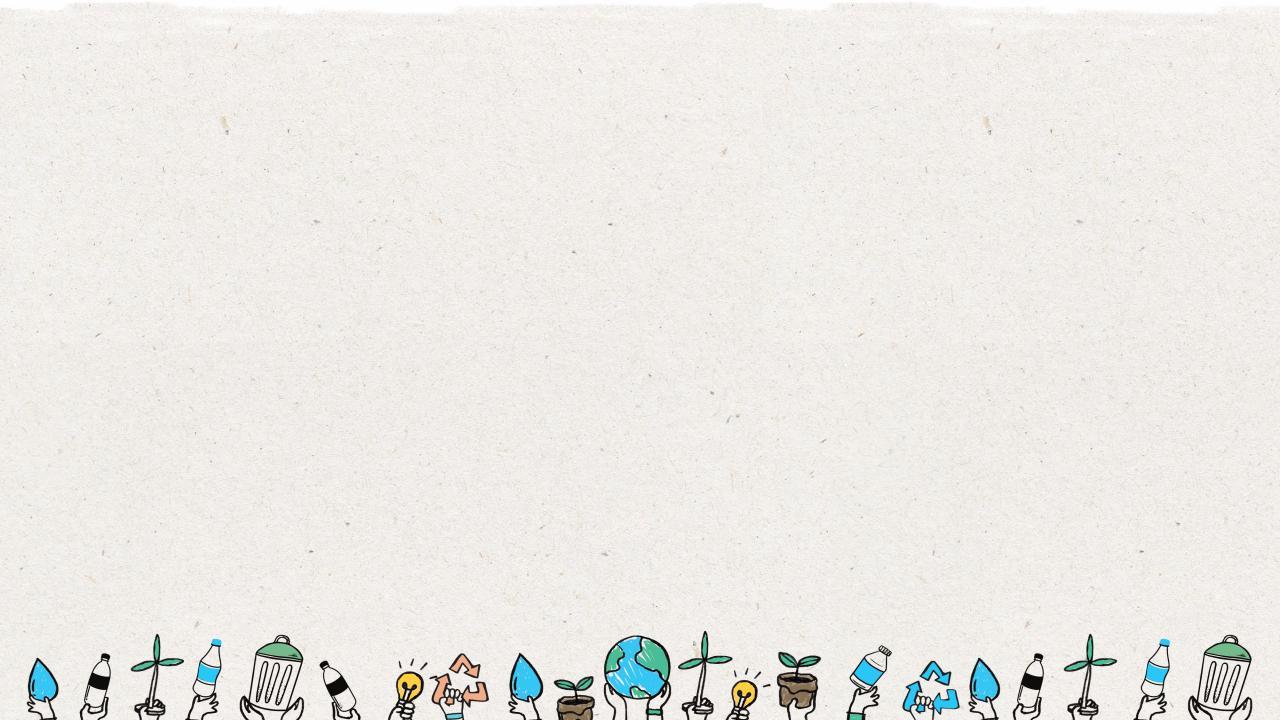 การออกแบบเพื่อการหมุนเวียน
การคิดเชิงออกแบบ
เรียนรู้เกี่ยวกับ 
กลุ่มเป้าหมาย
ระดมความคิดและ
สร้างวิธีแก้ปัญหา
ทดสอบแนวคิดและ
รับคำติชมจากผู้ใช้
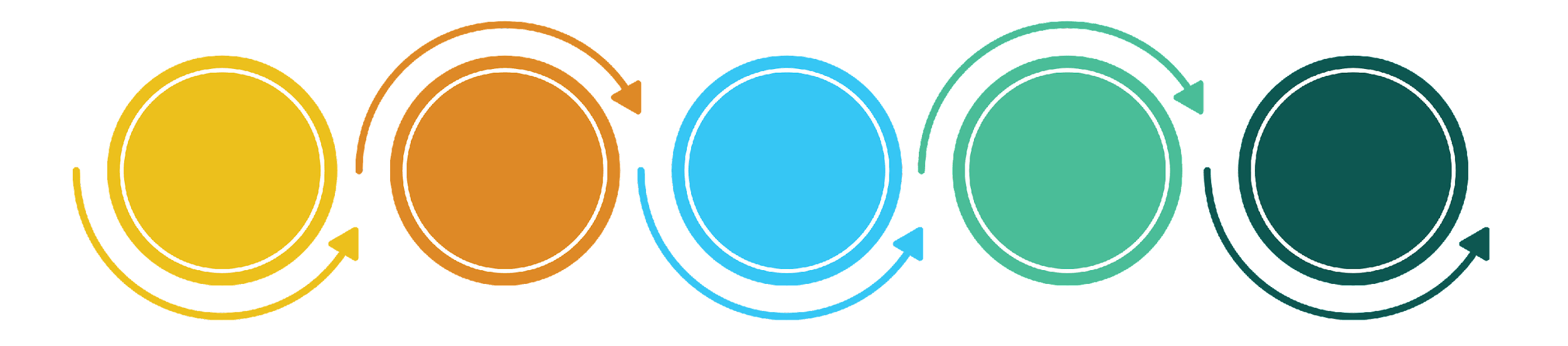 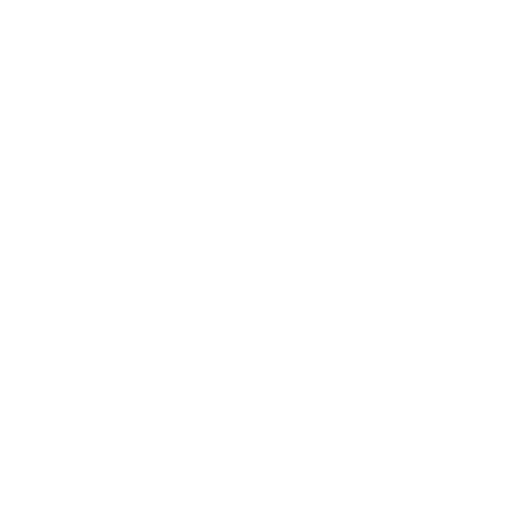 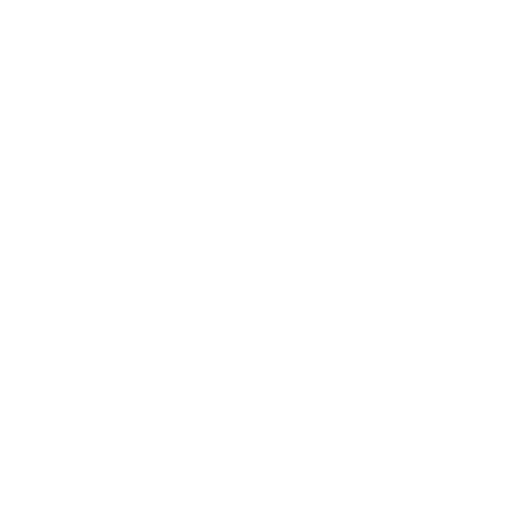 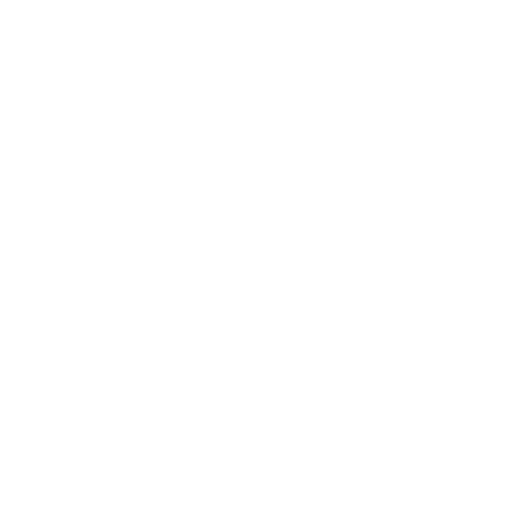 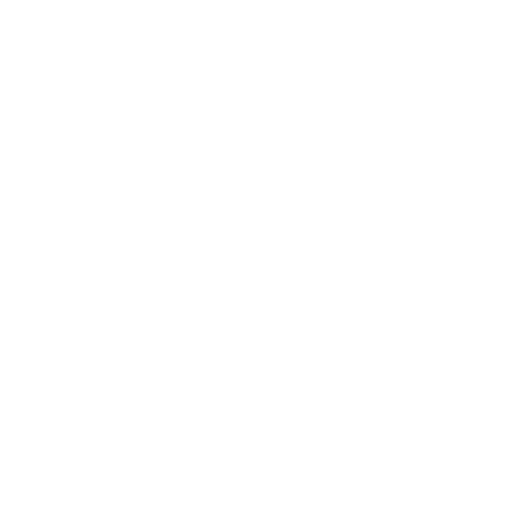 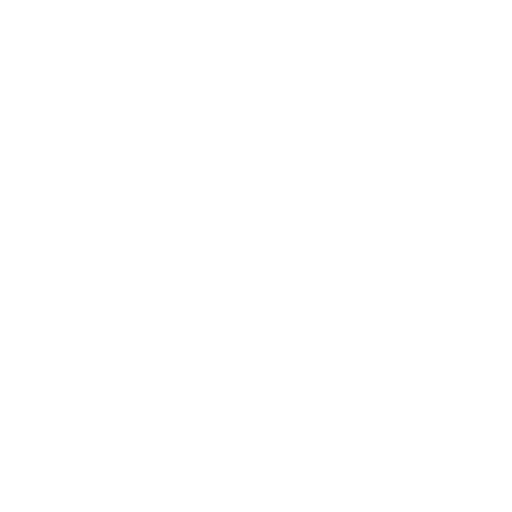 เข้าใจ
นิยาม
สร้างสรรค์
จำลอง
ทดสอบ
เพิ่มความเฉียบคม
ให้กับคำถามที่สำคัญ
สร้างตัวอย่างของ
หนึ่งแนวคิด หรือมากกว่านั้น
11
[Speaker Notes: (ความยาวสไลด์: 5 นาที)
 
บอกนักเรียน:
แล้วเราจะออกแบบผลิตภัณฑ์และบริการใหม่ ๆ ให้กับผู้คนได้อย่างไร การแก้ปัญหาเชิงนวัตกรรมช่วยแก้ปัญหาของลูกค้าที่เกี่ยวข้องกับความต้องการด้านอารมณ์และการใช้สอยของพวกเขา ในการแก้ปัญหาเหล่านี้ให้ลูกค้า เราสามารถใช้กระบวนการออกแบบที่เรียกว่า “การคิดเชิงออกแบบ” 
 
การคิดเชิงออกแบบ เป็นวิธีการออกแบบที่มุ่งหาทางออกให้กับการแก้ปัญหา ซึ่งเป็นประโยชน์อย่างยิ่งในการจัดการกับปัญหาที่ซับซ้อน โดยการทำความเข้าใจความต้องการของมนุษย์ โดยการวางกรอบปัญหาใหม่ในวิธีการที่ยึดคนเป็นศูนย์กลาง โดยการระดมความคิด และการปรับใช้วิธีการลงมือปฏิบัติในการทดสอบและการสร้างต้นแบบ 
 
ขั้นตอนทั้งห้า:
เข้าใจ: นี่คือขั้นตอนที่เราจะได้เรียนรู้เกี่ยวกับกลุ่มเป้าหมายของเรา ใครจะใช้ผลิตภัณฑ์หรือบริการของเรา 
นิยาม: ระบุคำถามและปัญหาหลักที่วางแผนจะแก้ไขในกระบวนการออกแบบ
สร้างสรรค์: ให้นึกถึงกลุ่มเป้าหมาย แล้วระดมความคิดอย่างอิสระเพื่อช่วยแก้ไขปัญหาของพวกเขา
จำลอง: สร้างสรรค์ผลิตภัณฑ์ที่สามารถนำไปทดสอบได้
ทดสอบ: ทดสอบความคิดต่าง ๆ และรับฟังข้อเสนอแนะโดยตรงจากลูกค้าที่เรากำลังช่วยแก้ไขปัญหา]
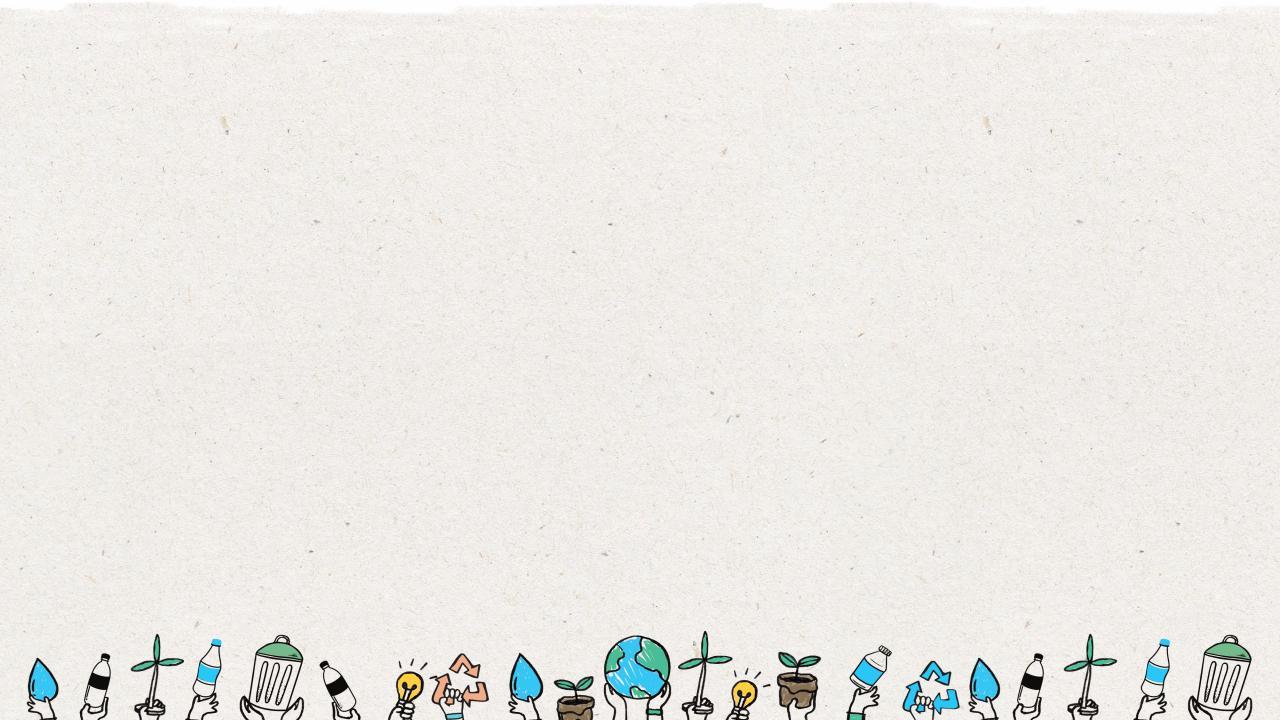 ขายสินค้าพร้อมบริการ: เช่าเสื้อผ้า
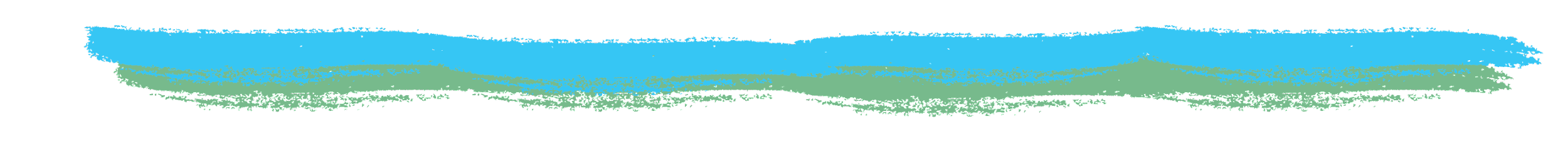 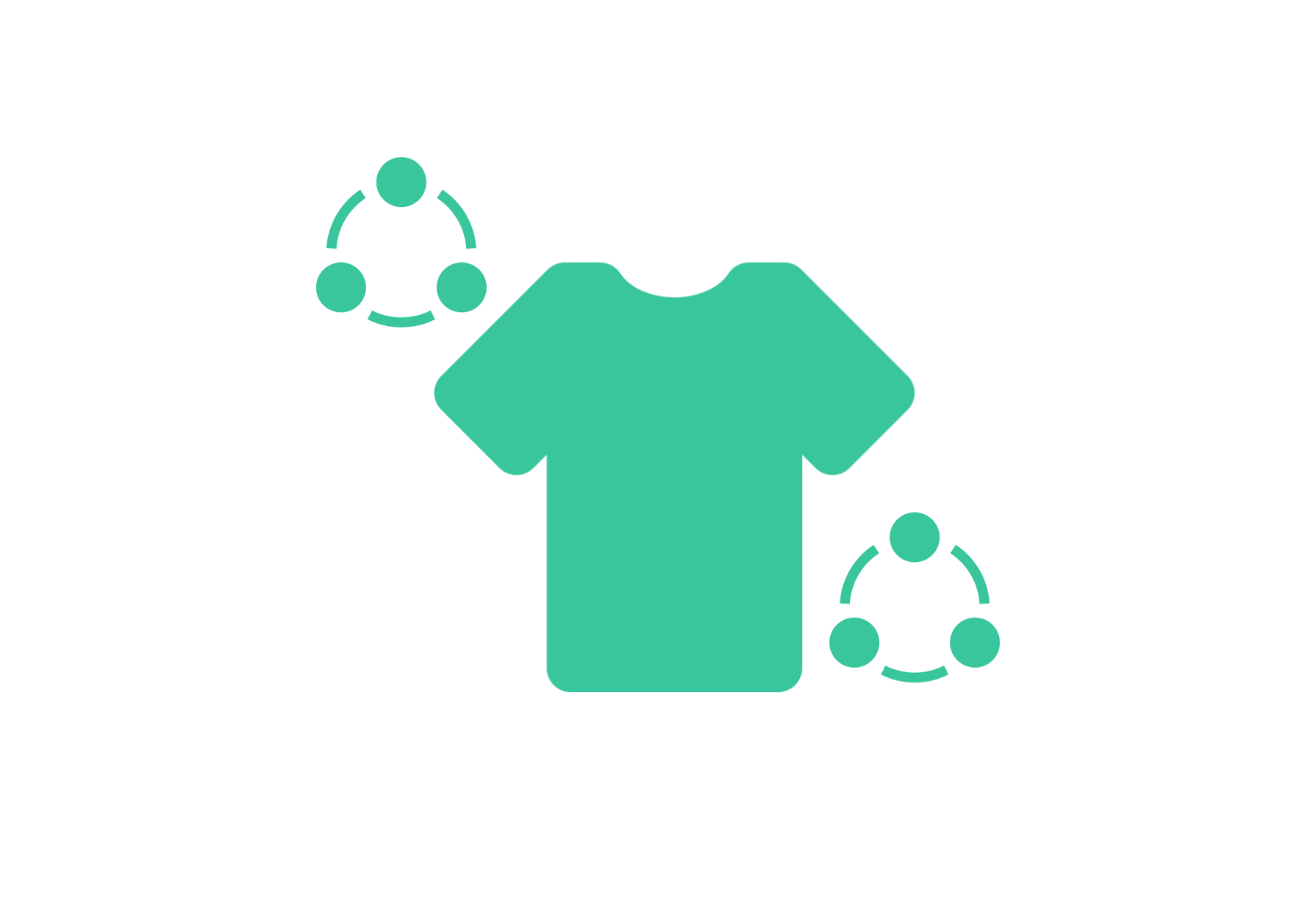 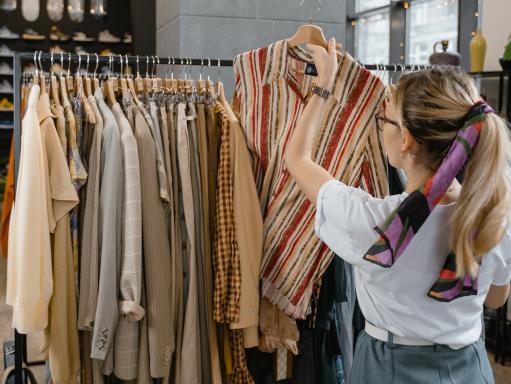 12
[Speaker Notes: (ความยาวสไลด์: 5 นาที)
 
บอกนักเรียน: 
เรามาตรวจสอบโมเดลธุรกิจหมุนเวียน (การเช่าเสื้อผ้า) และขั้นตอนทั้ง 5 ขั้นตอนของกระบวนการคิดเชิงออกแบบ เพื่อทำความเข้าใจถึงกระบวนการนี้ให้ดีขึ้นอีกเล็กน้อย 
 
ตัวอย่าง: การเช่าเสื้อผ้า
เกือบครึ่งหนึ่งของคนหนุ่มสาวบอกว่าพวกเขาต้องการเป็นมิตรต่อสิ่งแวดล้อมมากขึ้นในด้านแฟชั่น แต่ส่วนมากบอกว่าราคาเป็นสิ่งสำคัญ โดยทั่วไปผู้ใช้ในสหรัฐอเมริกาจะซื้อสินค้าอย่างน้อยหนึ่งชิ้นต่อสัปดาห์จากแบรนด์เสื้อผ้าทั่วไป และใช้จ่ายเป็นเงิน $35 ด้วยการผสานโมเดลการเช่าเข้ากับราคาที่เข้าถึงได้ ทำให้ลูกค้ามีค่าใช้จ่ายน้อยลง และทำให้ตู้เสื้อผ้าของพวกเขาไม่เต็มไปด้วยเสื้อผ้าที่ไม่ได้ใช้งาน บริการนี้จะช่วยให้ลูกค้ามีความยืดหยุ่น โดยให้ลูกค้าเลือกชุดที่เหมาะสมและตัดสินใจว่าจะเก็บไว้นานเท่าใด
 
ถามนักเรียน:
ลักษณะทางอารมณ์และการใช้สอยของบริการนี้คืออะไร
 
คำตอบ:
ผู้คนต้องการเป็นมิตรกับสิ่งแวดล้อมมากขึ้น แต่ก็ยังต้องการแต่งตัวตามที่พวกเขาต้องการโดยไม่ต้องเสียเงินมากเกินไป บริการให้เช่าช่วยให้พวกเขาสามารถเข้าถึงเสื้อผ้าที่พวกเขาต้องการสวมใส่ได้โดยไม่ต้องมีค่าใช้จ่าย หรือต้องซื้อเสื้อผ้าที่พวกเขาจะใช้เพียงไม่กี่ครั้ง และยังช่วยลดความเกะกะในตู้เสื้อผ้าอีกด้วย]
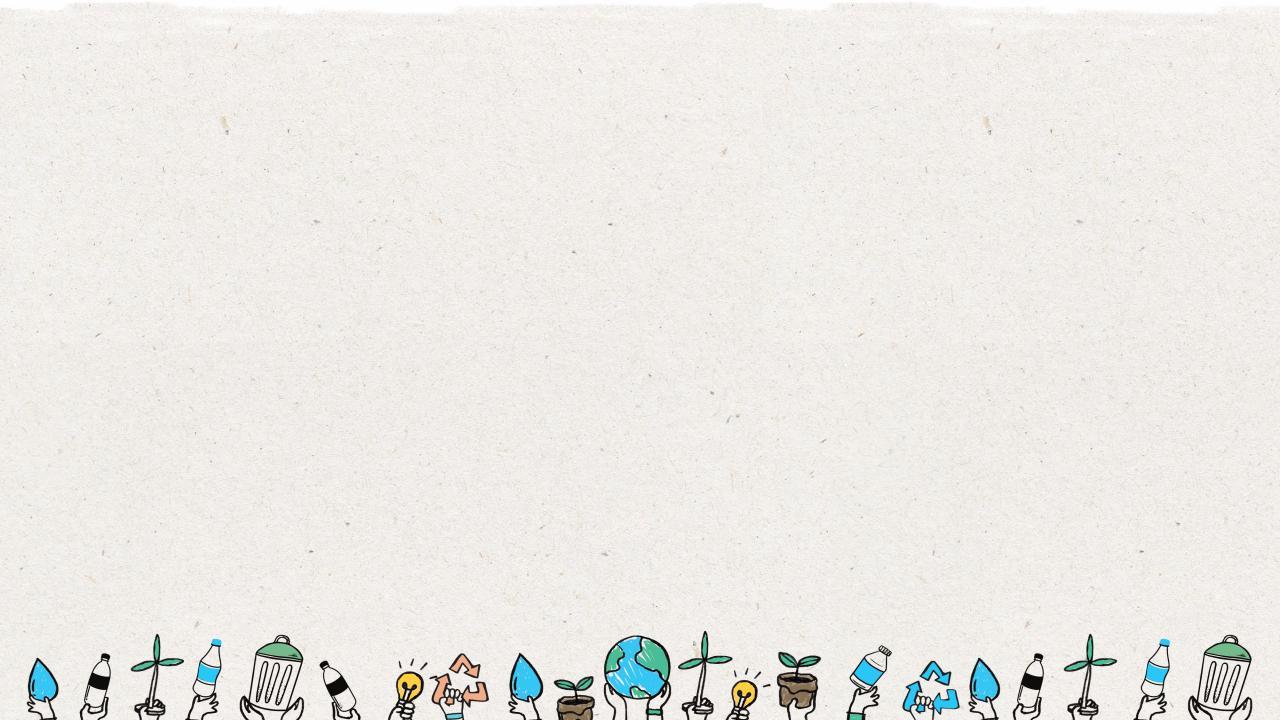 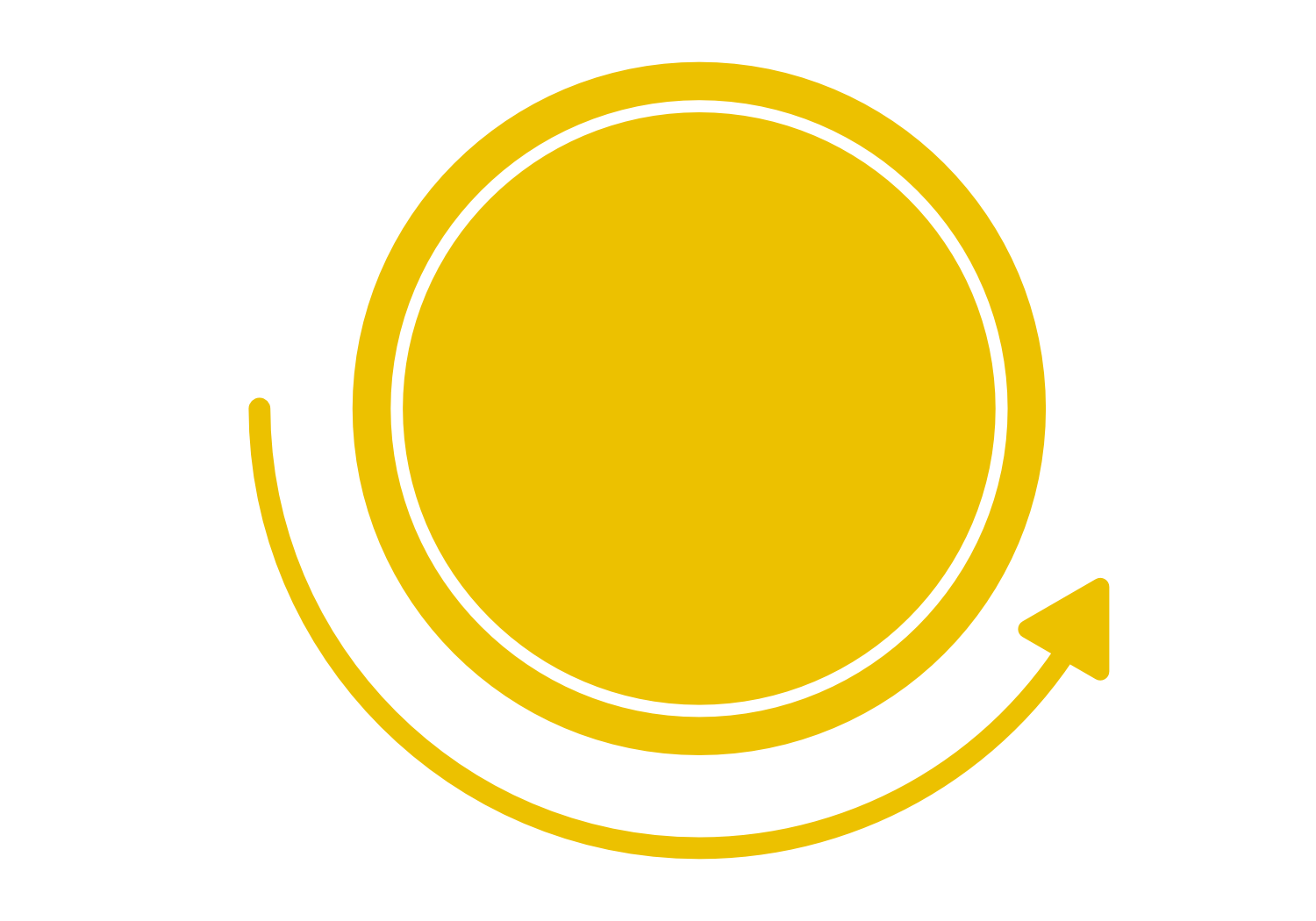 เรียนรู้เกี่ยวกับผู้ใช้ที่ออกแบบผลิตภัณฑ์ให้ โดยการสังเกตและสัมภาษณ์ 
ผู้ใช้ของฉันคือใคร 
คน ๆ นี้ให้ความสำคัญกับอะไร
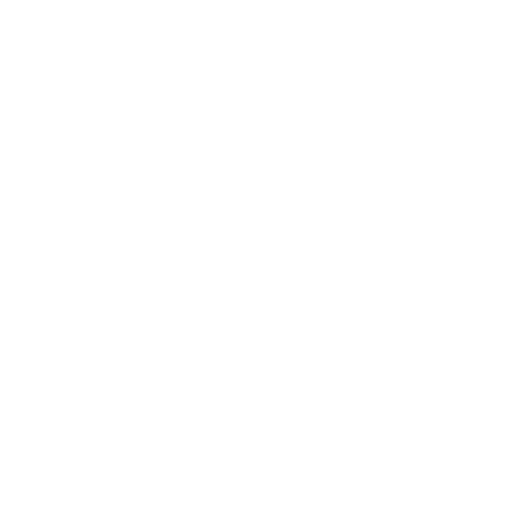 ขั้นตอน
การเข้าใจ
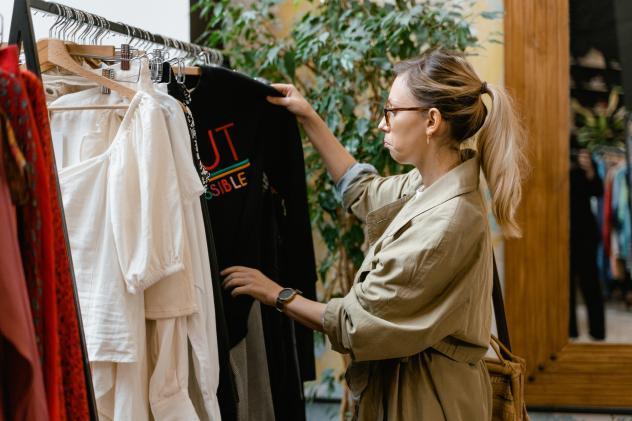 13
[Speaker Notes: (ความยาวสไลด์: 3 นาที)
 
บอกนักเรียน:
ขั้นตอนแรกของกระบวนการคิดเชิงออกแบบ คือ การเข้าใจปัญหาที่กำลังพยายามแก้ไข ซึ่งเกี่ยวข้องกับการปรึกษาผู้เชี่ยวชาญเพื่อหาข้อมูลเพิ่มเติมเกี่ยวกับประเด็นที่น่ากังวล ผ่านการสังเกต การมีส่วนร่วม และการเข้าอกเข้าใจผู้อื่นเพื่อที่จะเข้าใจประสบการณ์และแรงจูงใจของพวกเขา รวมถึงการเอาตัวเองเข้าไปอยู่ในสภาพแวดล้อมทางกายภาพเพื่อให้เข้าใจปัญหาที่เกี่ยวข้องได้ลึกซึ้งยิ่งขึ้น การเข้าอกเข้าใจผู้อื่นเป็นสิ่งสำคัญต่อกระบวนการออกแบบที่เน้นมนุษย์เป็นศูนย์กลาง เช่น การคิดเชิงออกแบบ และความเข้าอกเข้าใจช่วยให้นักคิดเชิงออกแบบสามารถทิ้งสมมติฐานของตนเองเกี่ยวกับโลกออกไป เพื่อให้ได้ข้อมูลเชิงลึกเกี่ยวกับผู้ใช้และความต้องการของพวกเขา
 
ในขั้นตอนนี้จะมีการรวบรวมข้อมูลจำนวนมากเพื่อใช้ในขั้นตอนถัดไปและเพื่อพัฒนาความเข้าใจที่ดีที่สุดเกี่ยวกับผู้ใช้ ความต้องการของพวกเขา และปัญหาที่อยู่เบื้องหลังการพัฒนาผลิตภัณฑ์นั้น ทั้งนี้ ขึ้นอยู่กับข้อจำกัดด้านเวลา
 
ถามนักเรียน:
สำหรับตัวอย่างการเช่าเสื้อผ้า ใครจะเป็นลูกค้าที่ดีที่สุด และแรงจูงใจในการใช้บริการนี้คืออะไร 
 
คำตอบ:
พวกเขามีแรงจูงใจที่จะประหยัดเงินและเข้าถึงเสื้อผ้าที่พวกเขาต้องการสวมใส่ซึ่งทำให้พวกเขารู้สึกดี ลูกค้าประเภทนี้ยังคำนึงถึงต้นทุนและไม่ต้องการใช้จ่ายเงินจำนวนมากเพื่อซื้อเสื้อผ้าใหม่อยู่เรื่อย ๆ และทำให้รกตู้เสื้อผ้า]
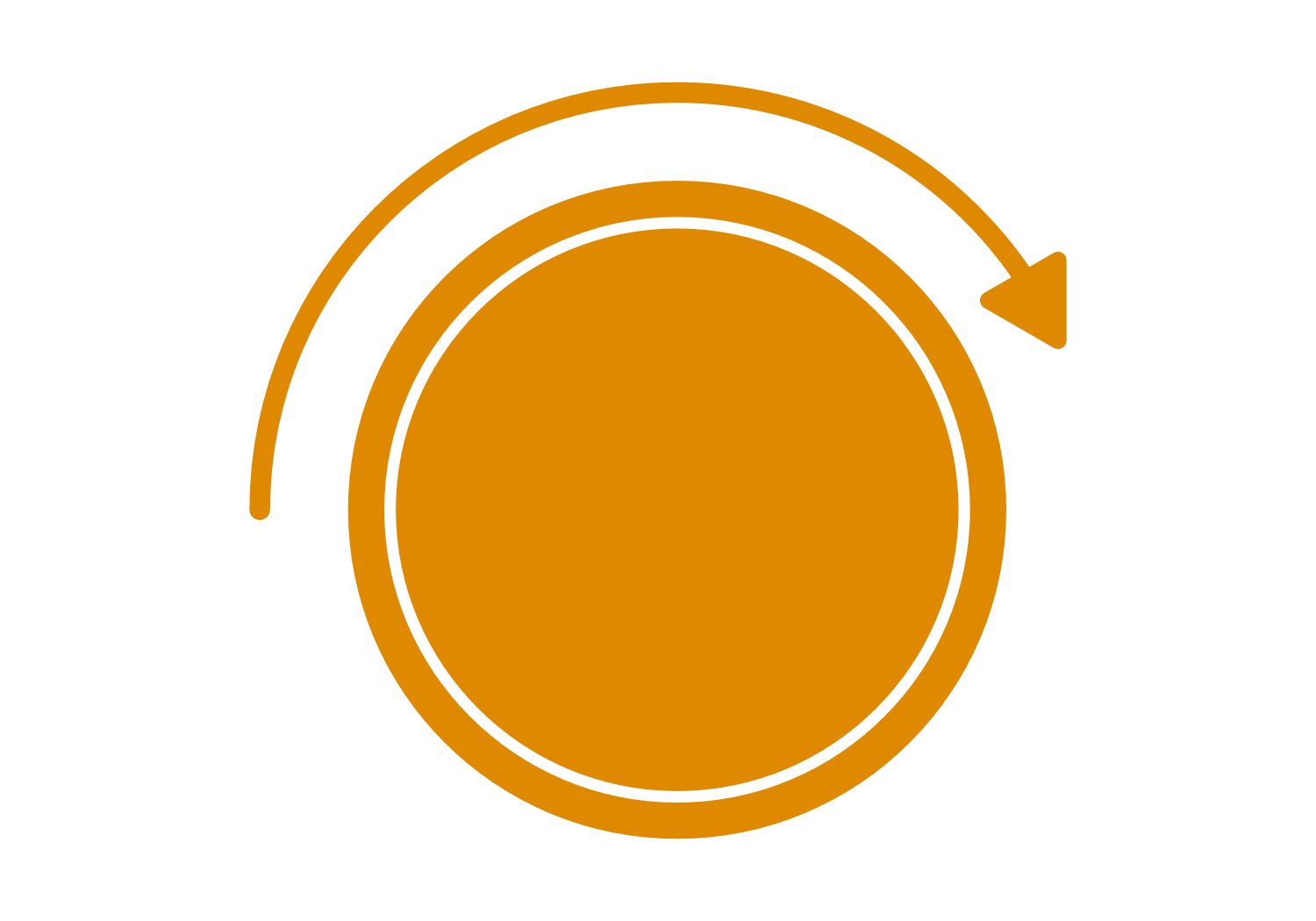 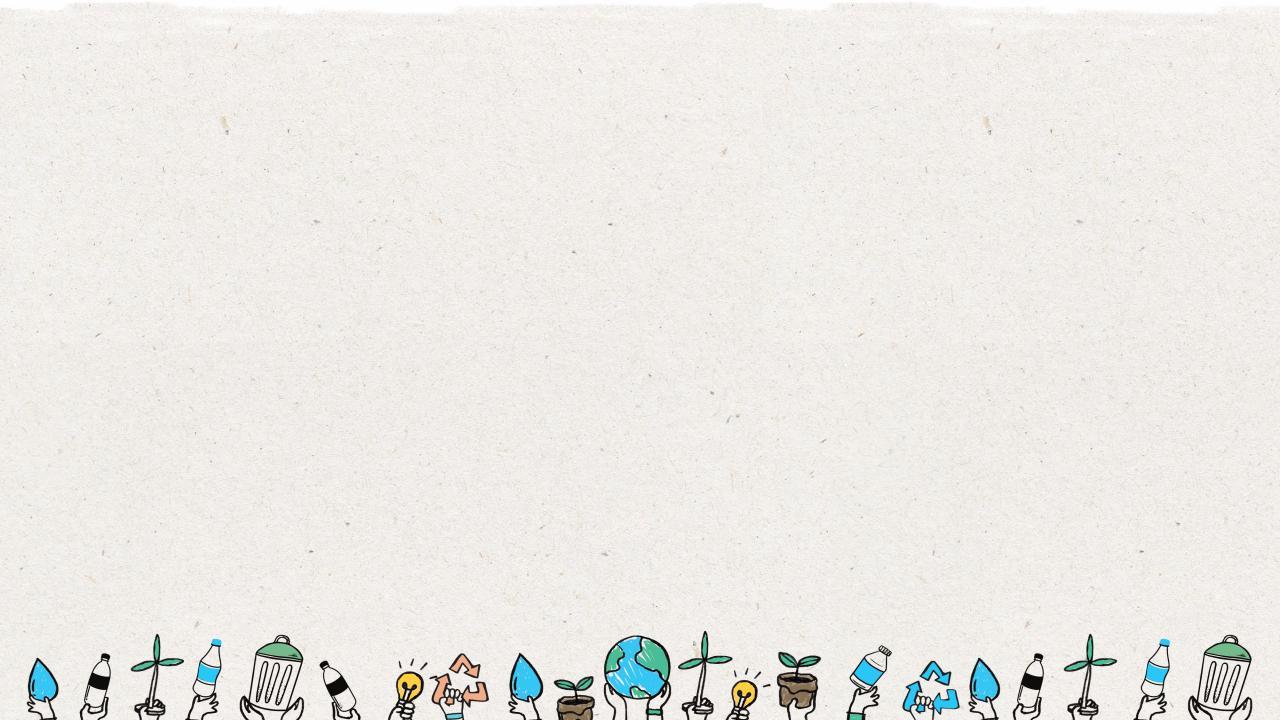 สร้างมุมมองตามความต้องการและข้อมูลเชิงลึกของผู้ใช้ 
ความต้องการของพวกเขาคืออะไร
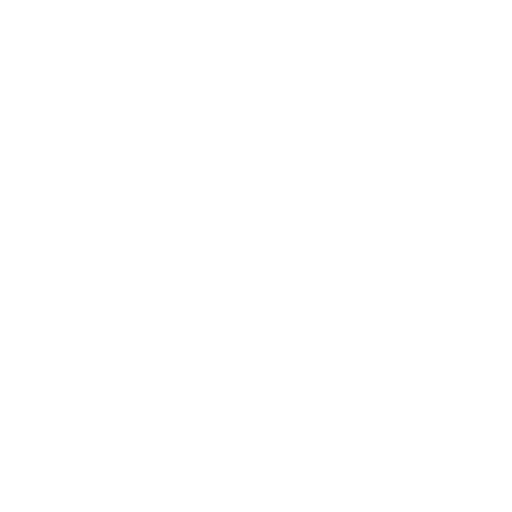 ขั้นตอน
การนิยาม
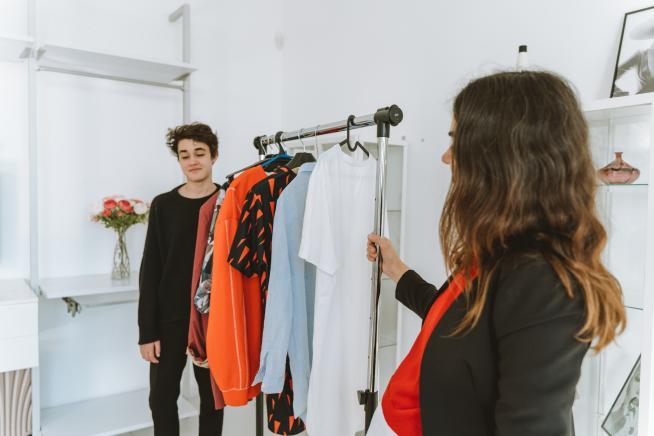 14
[Speaker Notes: (ความยาวสไลด์: 3 นาที)
 
บอกนักเรียน:
ในขั้นตอนของการนิยาม จะมีการรวบรวมข้อมูลที่สร้างและรวบรวมไว้ในระหว่างขั้นตอนการทำความเข้าใจ ในขั้นตอนนี้ จะมีการวิเคราะห์ข้อสังเกตและสังเคราะห์เข้าด้วยกันเพื่อระบุปัญหาหลักที่นักเรียนและกลุ่มของนักเรียนพบเจอจนถึงตอนนี้ ควรพยายามที่จะกำหนดปัญหาให้เป็นปัญหาข้อเดียวในลักษณะที่คนเป็นศูนย์กลางซึ่งไม่ซับซ้อนเกินไป
 
ขั้นตอนการนิยามจะช่วยให้นักออกแบบรวบรวมแนวคิดที่ดีในการสร้างคุณสมบัติ การใช้งาน และองค์ประกอบอื่น ๆ ที่จะช่วยให้สามารถแก้ไขปัญหาได้ หรืออย่างน้อยที่สุด ผู้ใช้สามารถแก้ไขปัญหาด้วยตนเองได้โดยไม่ยาก ในขั้นนิยาม จะได้เริ่มเดินหน้าสู่ขั้นที่สาม คือ การสร้างสรรค์ โดยการถามคำถามที่จะช่วยให้ค้นหาแนวคิดในการแก้ปัญหาโดยการถามคำถามชี้นำบางข้อ
 
ถามนักเรียน
ความต้องการของพวกเขาคืออะไร
 
คำตอบ:
ต้องการเข้าถึงเสื้อผ้าที่ทันสมัยด้วยงบประมาณที่จำกัด โดยไม่ต้องเป็นเจ้าของ]
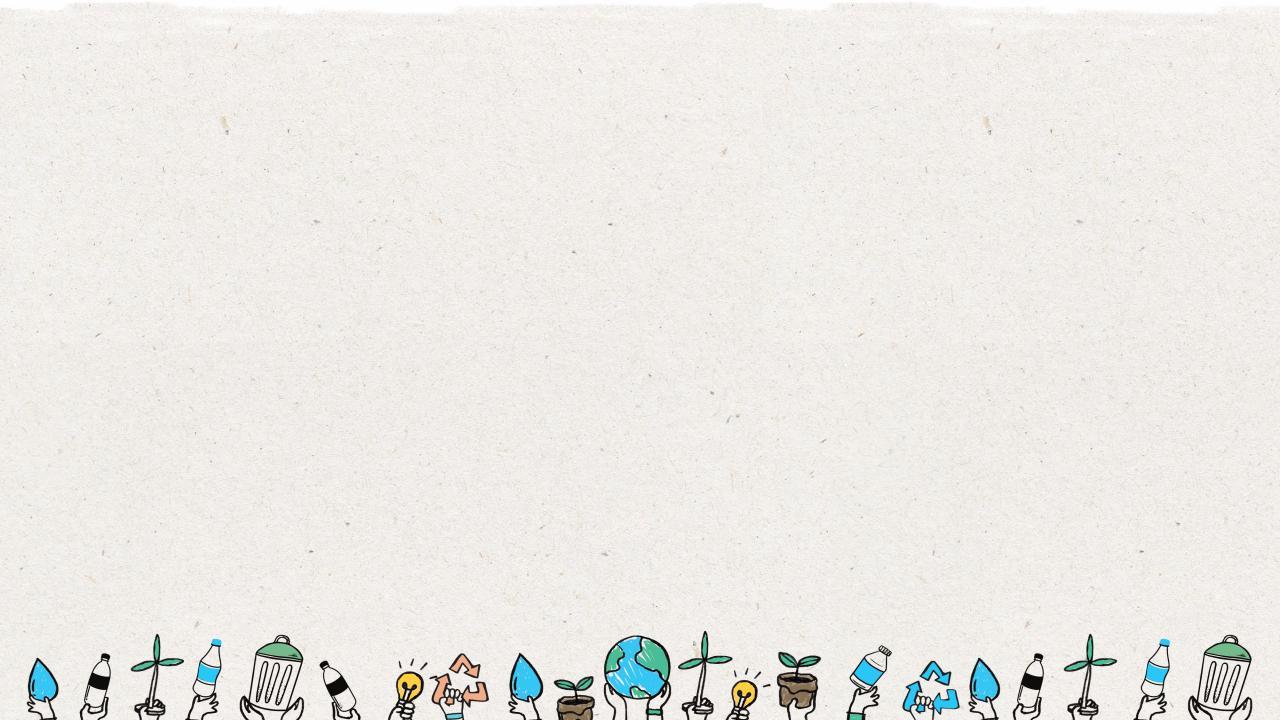 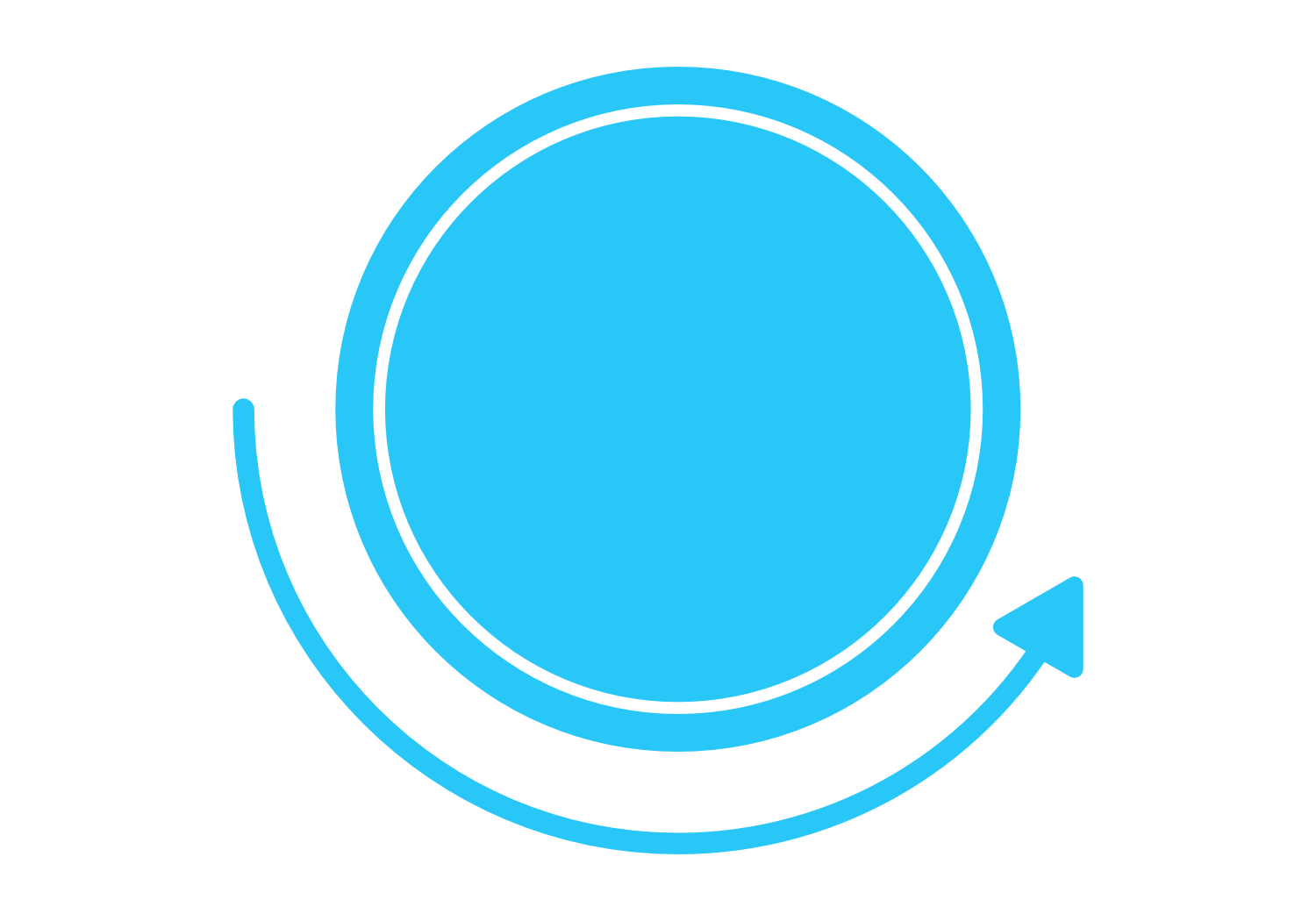 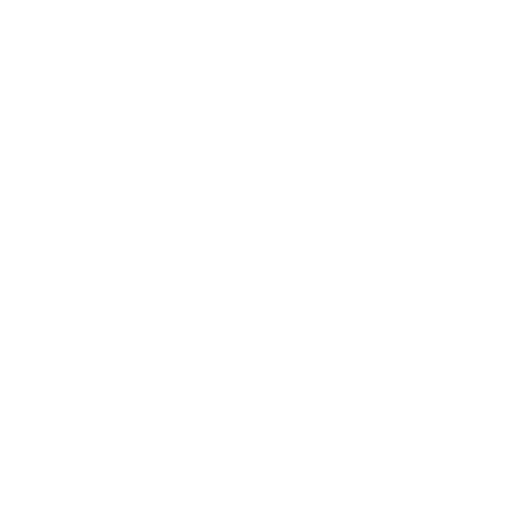 ระดมความคิดและคิดหาวิธีแก้ปัญหาที่สร้างสรรค์ให้มากที่สุดเท่าที่จะทำได้
สนับสนุนความคิดแปลกใหม่!
ขั้นตอน
สร้างสรรค์
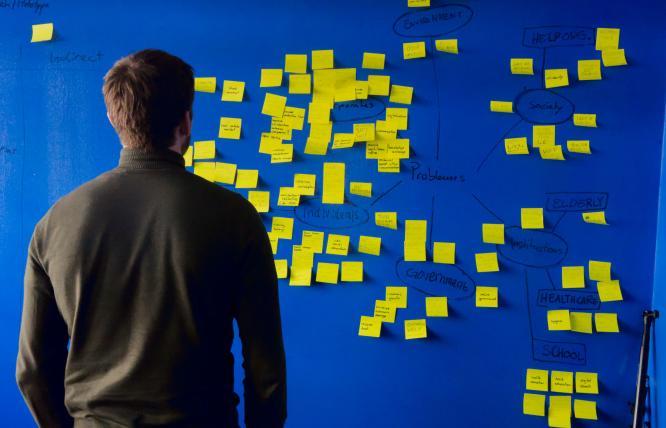 15
[Speaker Notes: (ความยาวสไลด์: 3 นาที)
 
บอกนักเรียน:
ตอนนี้ นักเรียนในฐานะที่เป็นนักออกแบบ มีความพร้อมแล้วที่จะเริ่มสร้างแนวคิดใหม่ ๆ นักเรียนได้ทำความเข้าใจผู้ใช้และความต้องการของพวกเขาในขั้นตอนการทำความเข้าใจ และได้วิเคราะห์และสังเคราะห์สิ่งที่ได้จากการสังเกตในขั้นของการนิยาม และจบด้วยการกำหนดปัญหาที่คนเป็นศูนย์กลาง ด้วยพื้นหลังที่แข็งแกร่งนี้ นักเรียนและกลุ่มของนักเรียนจะสามารถเริ่ม "คิดนอกกรอบ" เพื่อระบุวิธีแก้ไขปัญหาที่ได้กำหนดขึ้นมา และสามารถเริ่มมองหาวิธีอื่น ๆ ในการมองปัญหาได้
 
เป็นเรื่องสำคัญที่จะต้องได้แนวคิดหรือวิธีแก้ปัญหาให้มากที่สุดเท่าที่จะเป็นไปได้ในช่วงเริ่มต้นของขั้นตอนการสร้างสรรค์ แนวคิดทั้งหมดเป็นสิ่งที่ดีและจะช่วยให้การระดมความคิดดำเนินไปอย่างราบรื่น ไม่มีความคิดใด ๆ ที่ไม่ดี และความคิดใด ๆ ก็สามารถนำไปสู่ความคิดที่ดีได้ 
 
ขั้นตอนนี้อาจมีการใช้กระดาษสติ๊กโน้ตบนบอร์ดโปสเตอร์]
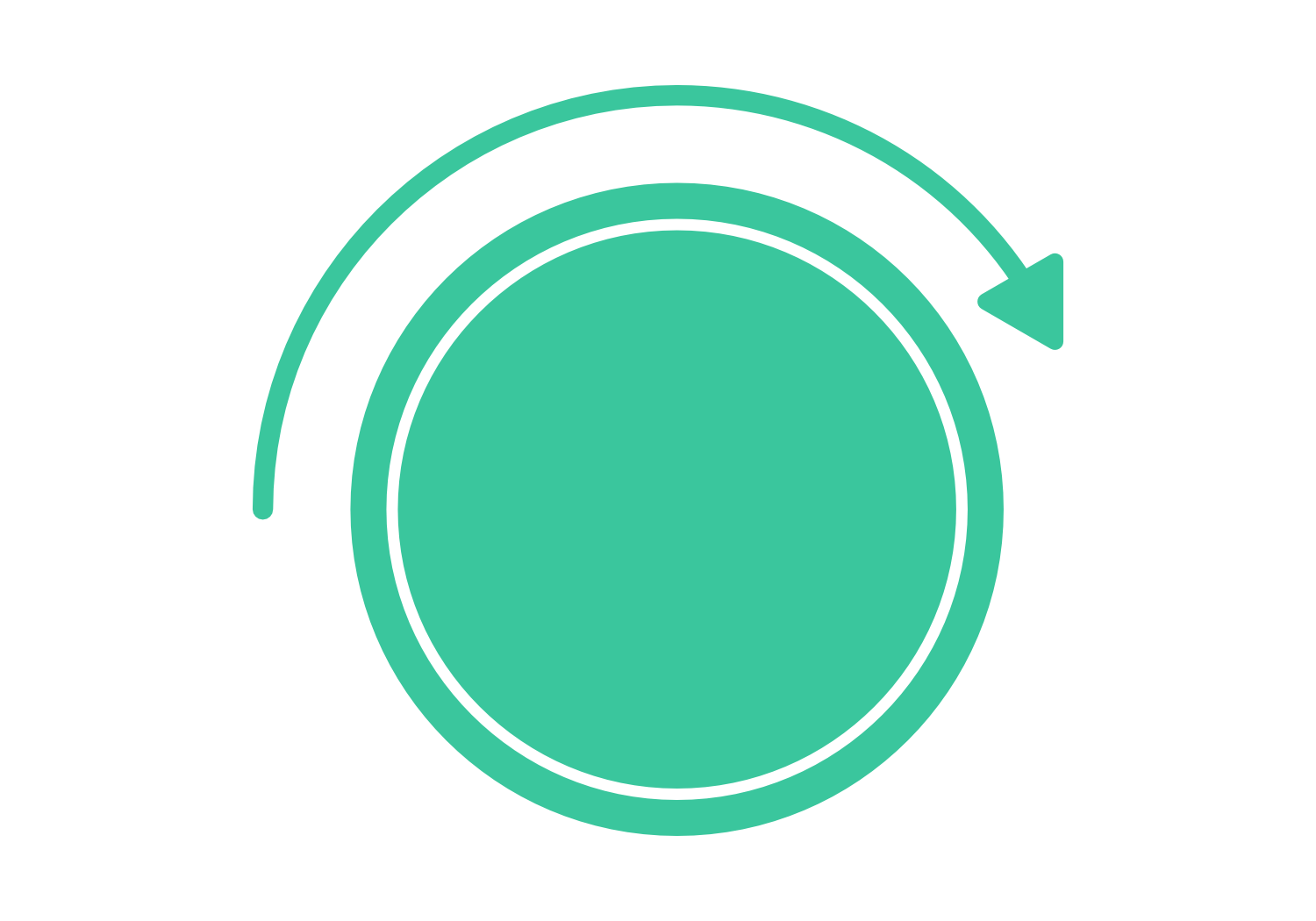 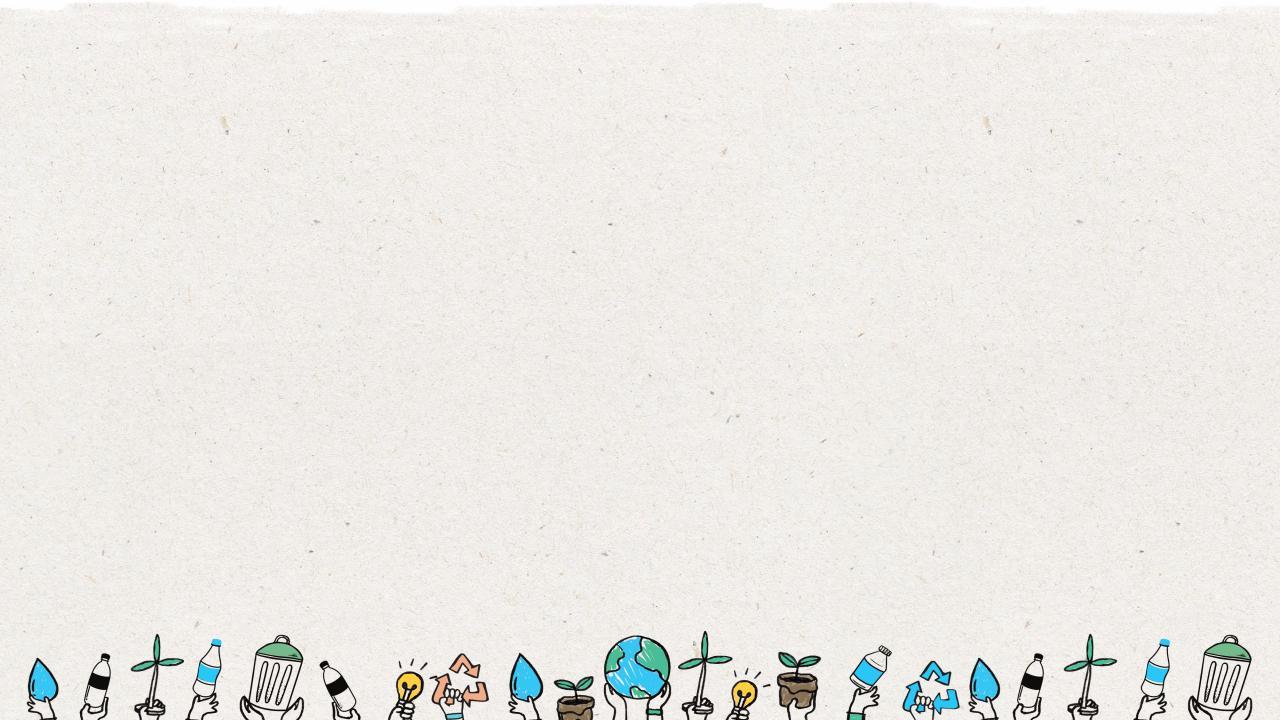 สร้างตัวอย่างของหนึ่งแนวคิด เพื่อแสดงต่อผู้อื่น
ฉันจะแสดงความคิดของฉันได้อย่างไร
โปรดจำไว้ว่า : ต้นแบบเป็นเพียงแบบร่างเท่านั้น!
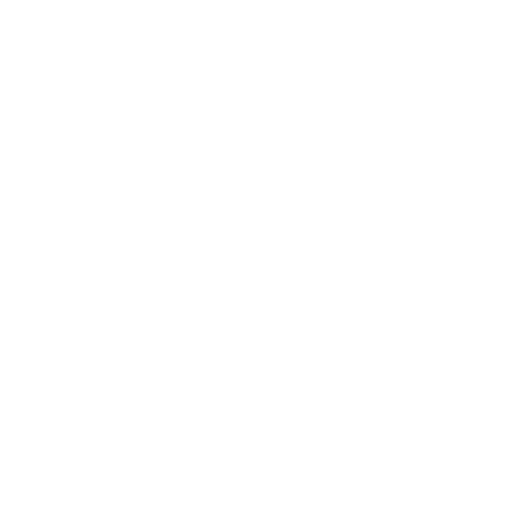 ขั้นตอน
จำลอง
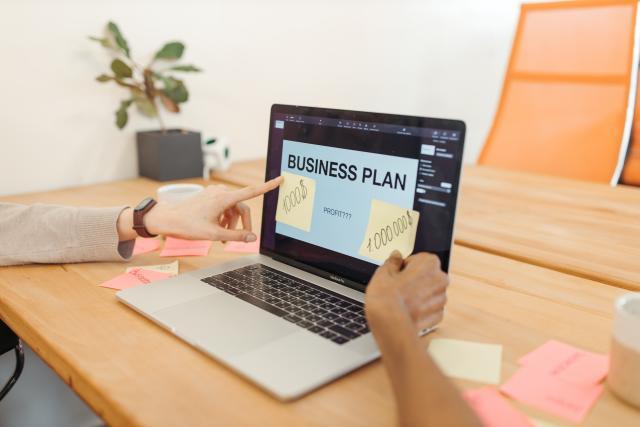 16
[Speaker Notes: (ความยาวสไลด์: 3 นาที)
 
บอกนักเรียน:
ทีมออกแบบจะผลิตผลิตภัณฑ์ที่มีราคาไม่แพงหรือมีคุณสมบัติเฉพาะ เพื่อที่พวกเขาจะสามารถตรวจสอบการแก้ปัญหาที่เกิดขึ้นในขั้นตอนก่อนหน้านี้ได้ สามารถใช้ต้นแบบร่วมกันและทดสอบภายในทีม รวมทั้งกับกลุ่มคนกลุ่มเล็ก ๆ ที่ไม่ได้อยู่ในทีมออกแบบ สามารถนำเสนอความคิดเหล่านี้ต่อเพื่อนร่วมชั้นเรียนเพื่อรับฟังข้อเสนอแนะได้
 
นี่คือขั้นตอนการทดลอง และเป้าหมายคือการหาทางออกที่ดีที่สุดสำหรับปัญหาแต่ละปัญหาที่ระบุในระหว่างสามขั้นตอนแรก ทางออกจะถูกนำไปใช้กับต้นแบบ และจะถูกตรวจสอบและยอมรับ ปรับปรุง และตรวจสอบอีกครั้ง หรือปฏิเสธ โดยยึดตามประสบการณ์ของผู้ใช้ หลังจากจบขั้นตอนนี้ ทีมออกแบบจะมีแนวคิดที่ดีขึ้นเกี่ยวกับข้อจำกัดที่มีอยู่ในผลิตภัณฑ์และปัญหาที่เกิดขึ้น และมีมุมมองที่ชัดเจนขึ้นว่าผู้ใช้งานจริงจะประพฤติ คิด และรู้สึกอย่างไรเมื่อมีปฏิสัมพันธ์กับผลิตภัณฑ์]
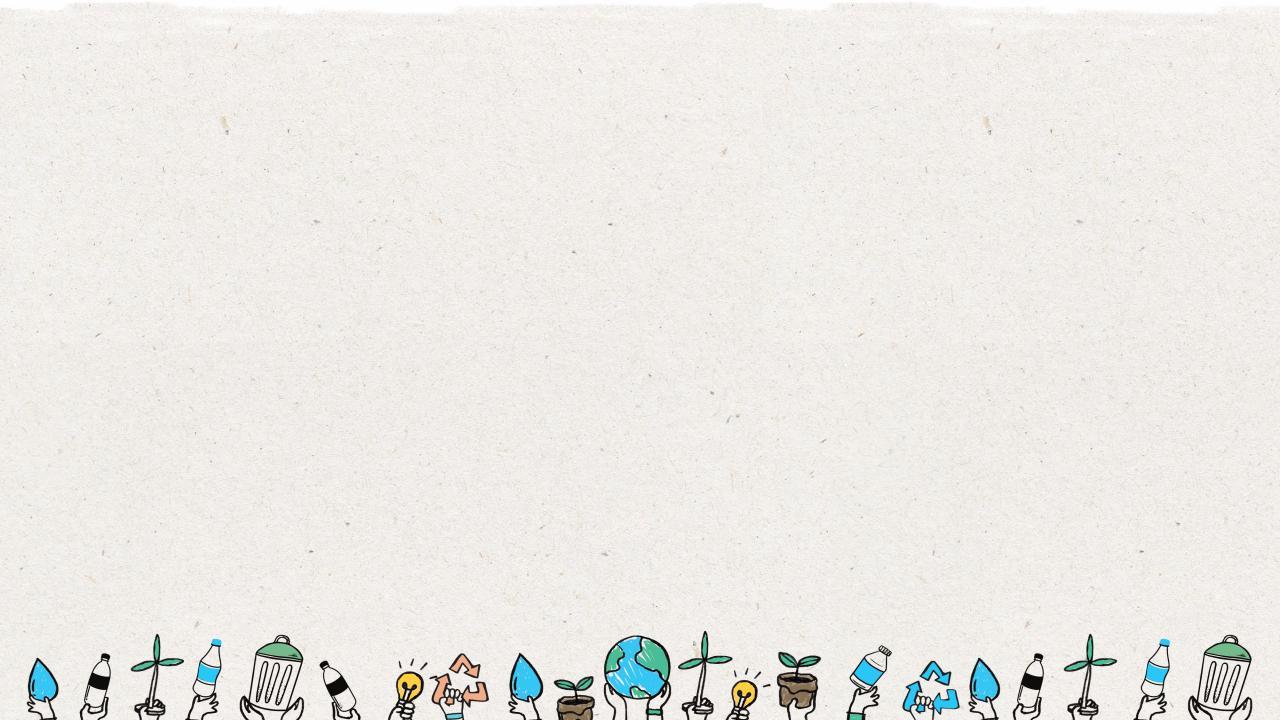 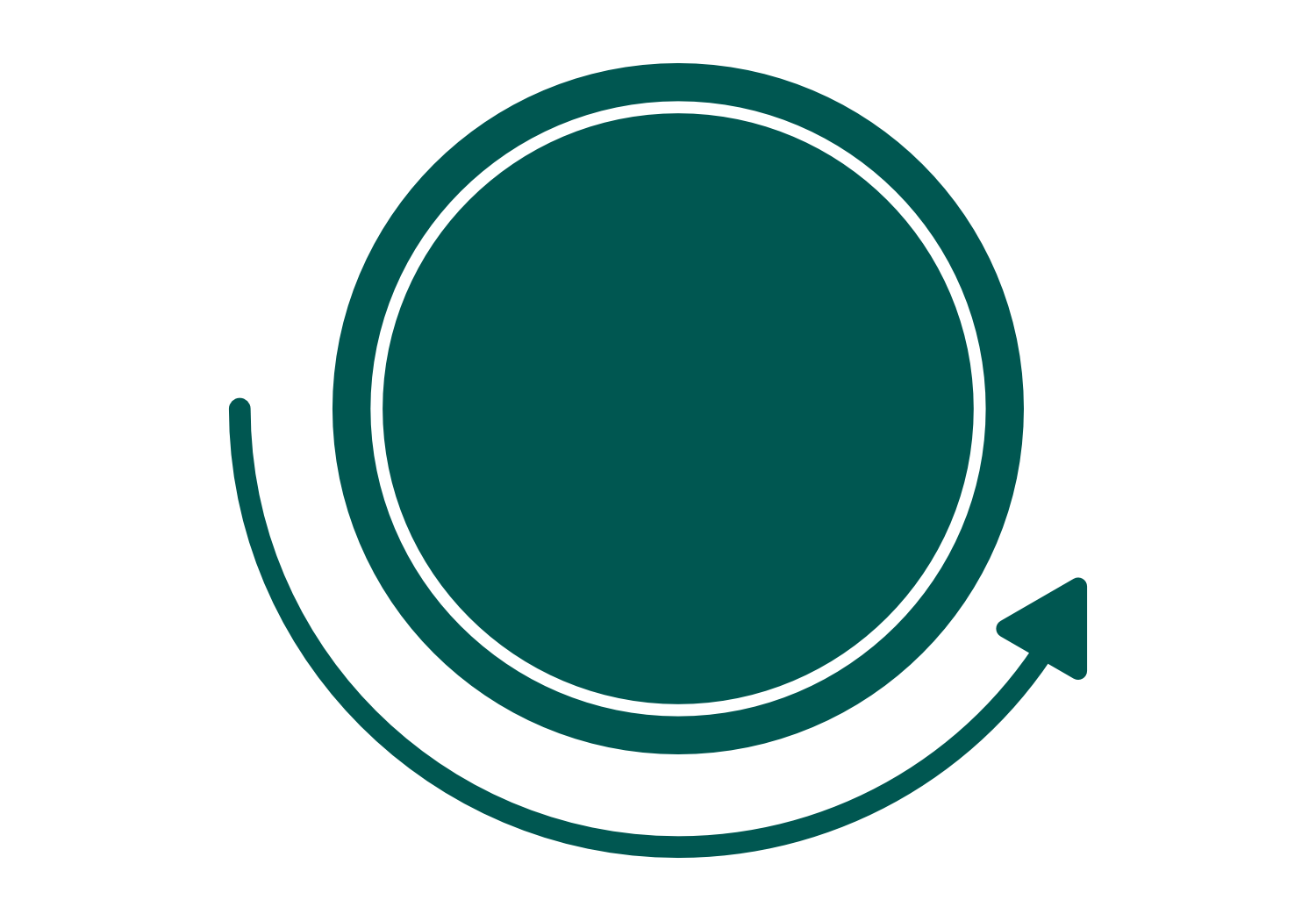 แบ่งปันต้นแบบกับผู้ใช้คนเดิมเพื่อขอคำติชม
อะไรที่ได้ผล
อะไรที่ไม่ได้ผล
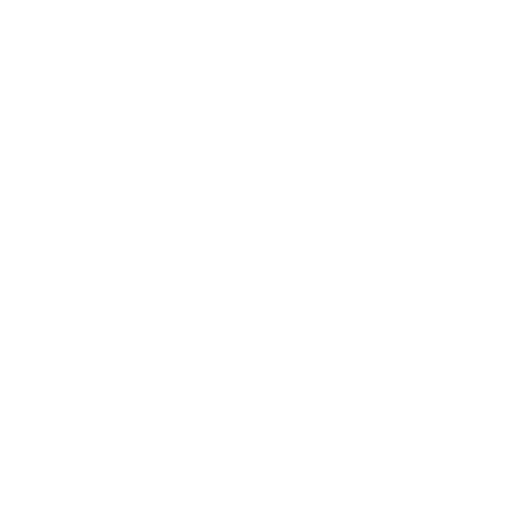 ขั้นตอน
ทดสอบ
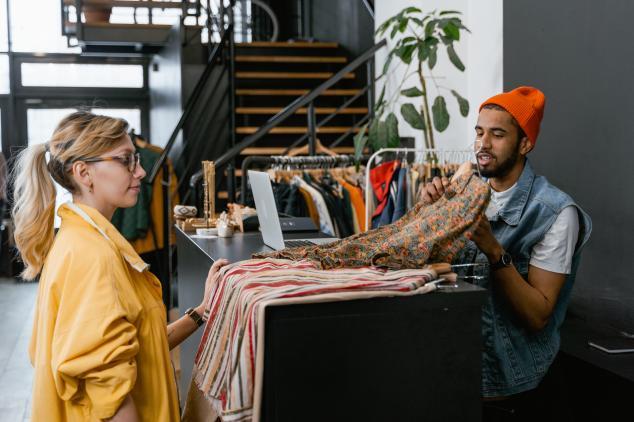 17
[Speaker Notes: (ความยาวสไลด์: 5 นาที)
 
บอกนักเรียน:
นักออกแบบหรือผู้ประเมินผลทำการทดสอบผลิตภัณฑ์ทั้งหมดอย่างเคร่งครัดโดยใช้ทางออกที่ดีที่สุดที่ระบุในระหว่างขั้นตอนการสร้างต้นแบบ นี่เป็นขั้นตอนสุดท้ายของโมเดล 5 ขั้นตอน แต่เป็นกระบวนการที่เกิดขึ้นซ้ำและผลลัพธ์ที่เกิดขึ้นในระหว่างขั้นตอนการทดสอบมักจะถูกนำมาใช้เพื่อกำหนดปัญหาหนึ่งปัญหาหรือมากกว่านั้น และเพื่อแจ้งให้ผู้ใช้เกิดความเข้าใจ เงื่อนไขการใช้ ลักษณะการคิด การประพฤติ และความรู้สึกของบุคคล และแสดงความเห็นอกเห็นใจ ช่วงนี้ยังมีการปรับเปลี่ยนและการปรับปรุงเพื่อควบคุมวิธีแก้ปัญหาและทำความเข้าใจเกี่ยวกับผลิตภัณฑ์และผู้ใช้ให้มากที่สุดเท่าที่จะเป็นไปได้ นี่คือจุดที่เราต้องเชื่อมโยงความเหมาะสมของผลิตภัณฑ์/ตลาดเข้าด้วยกัน]
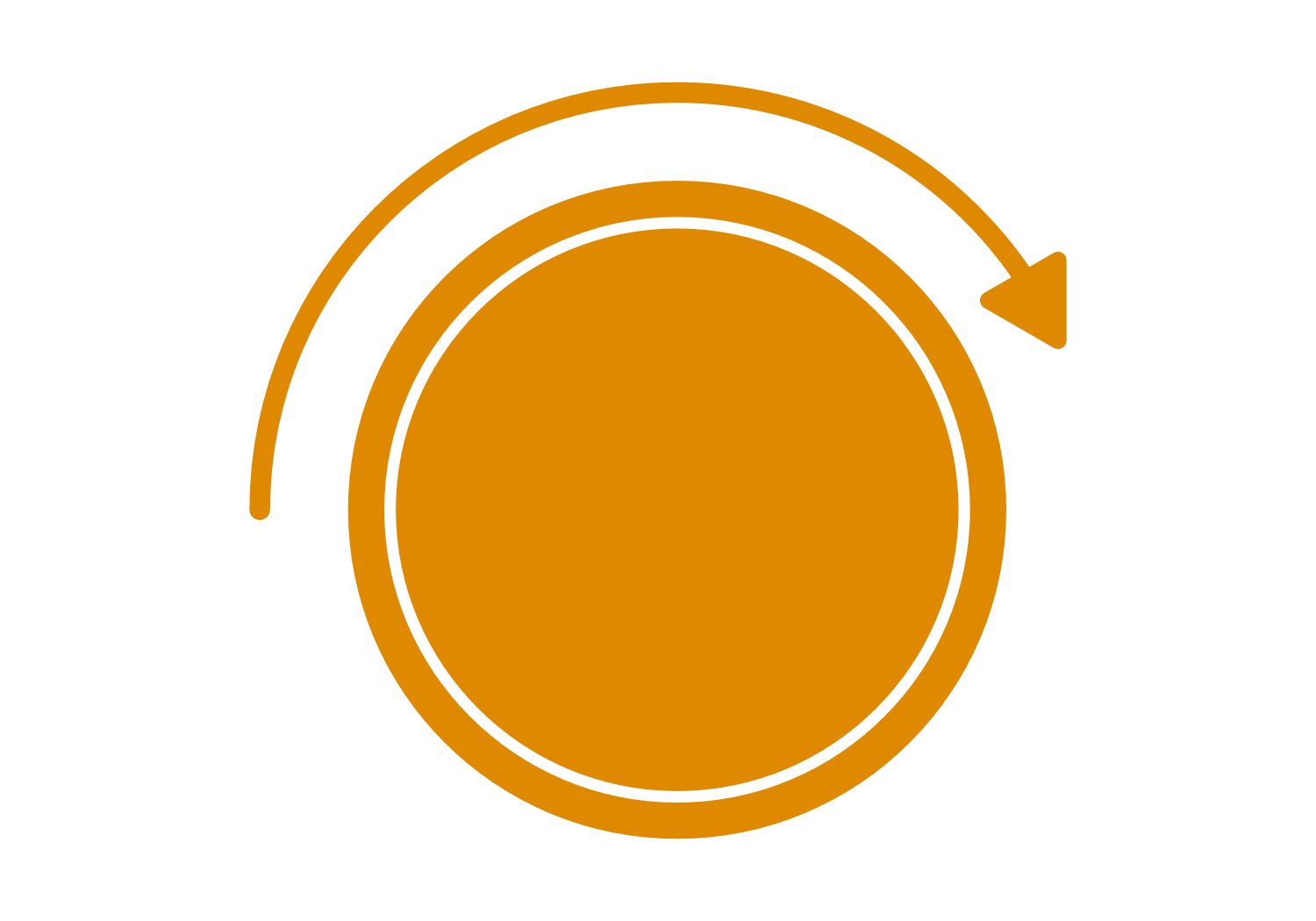 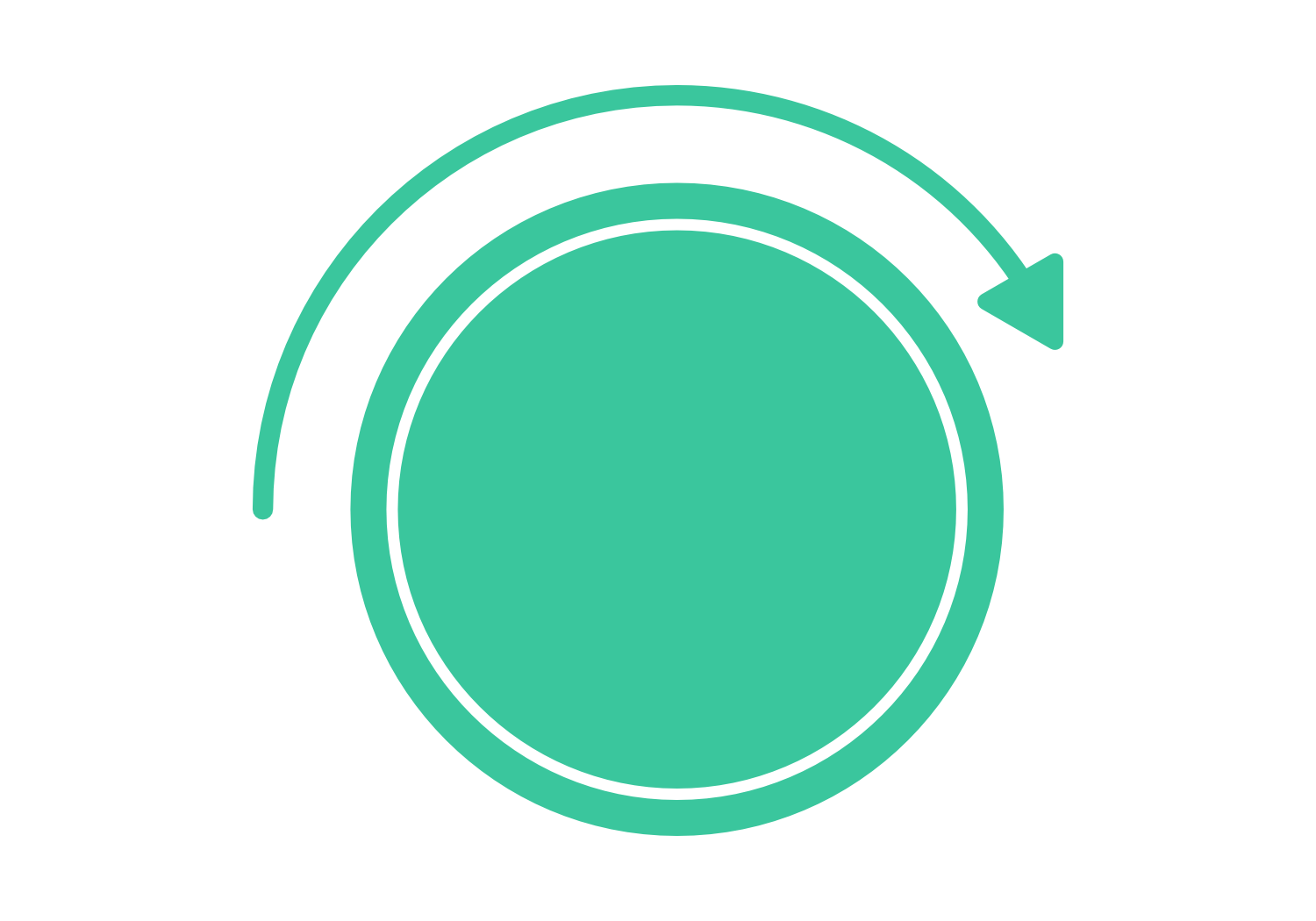 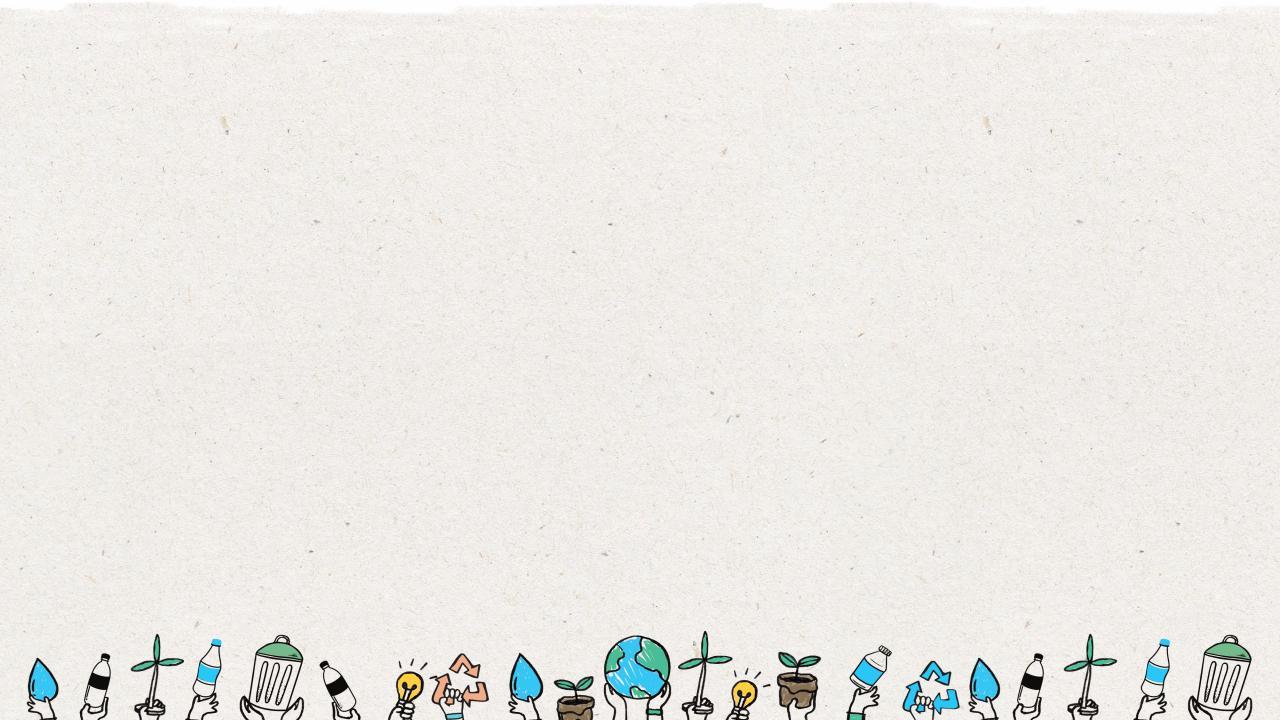 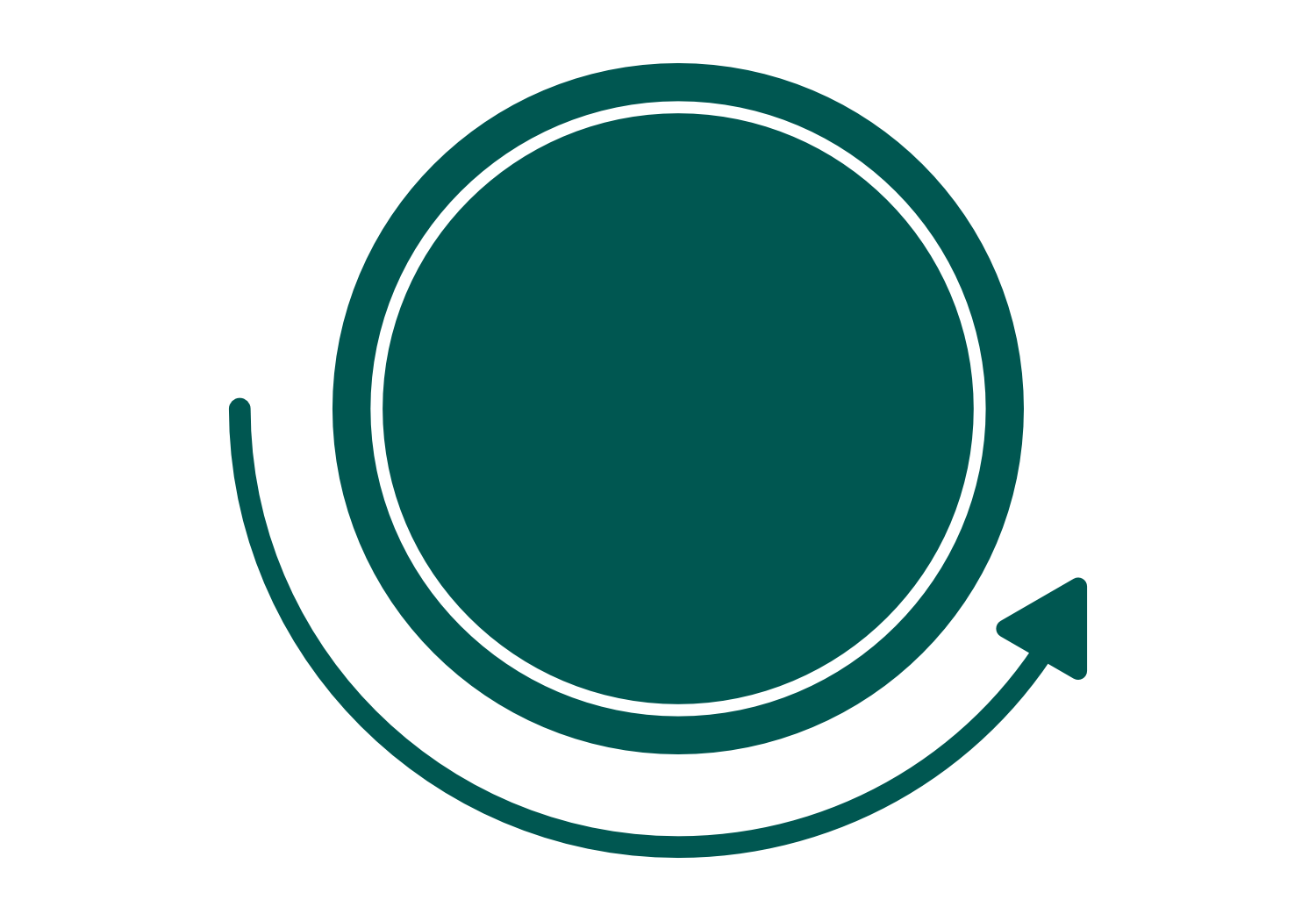 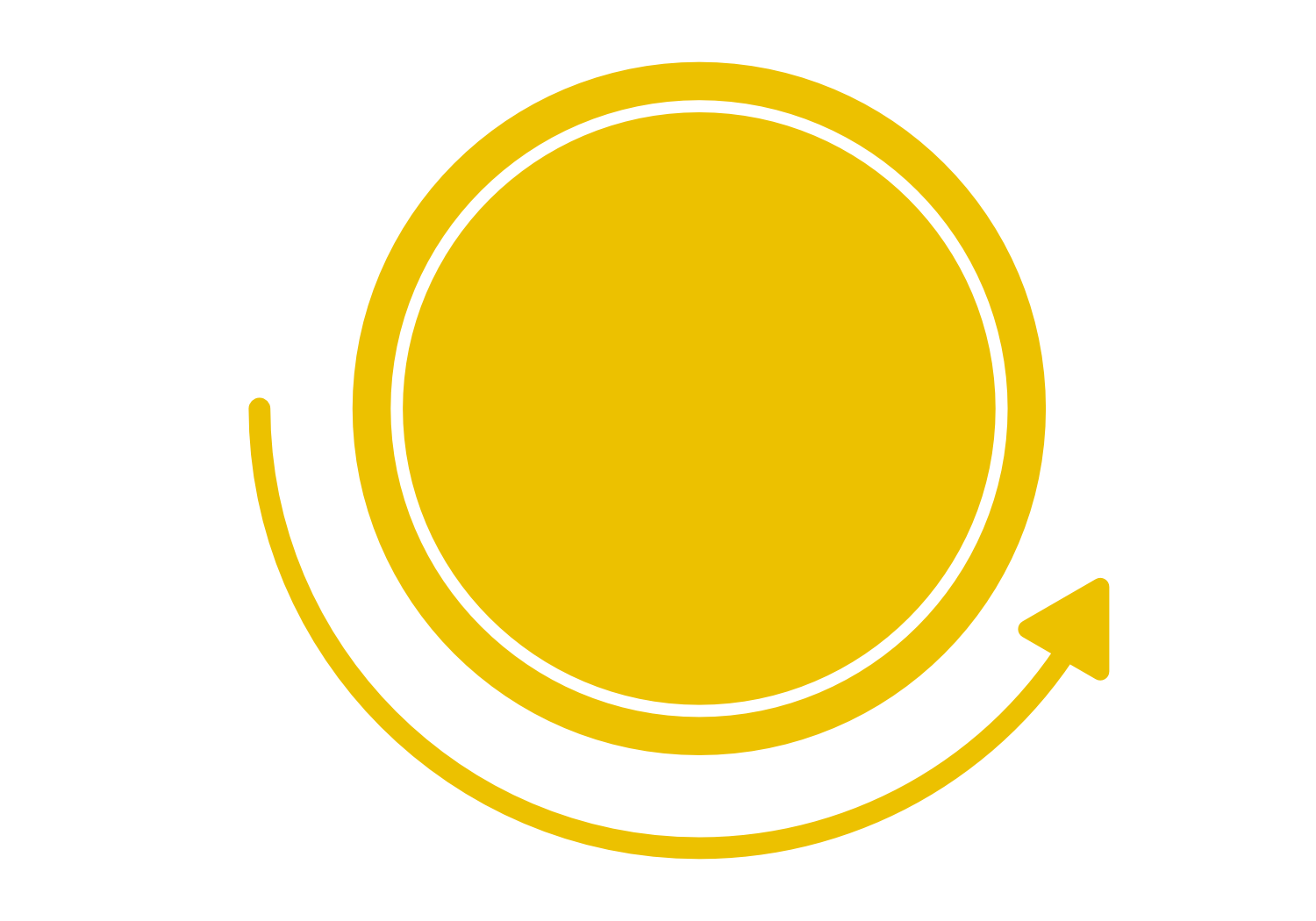 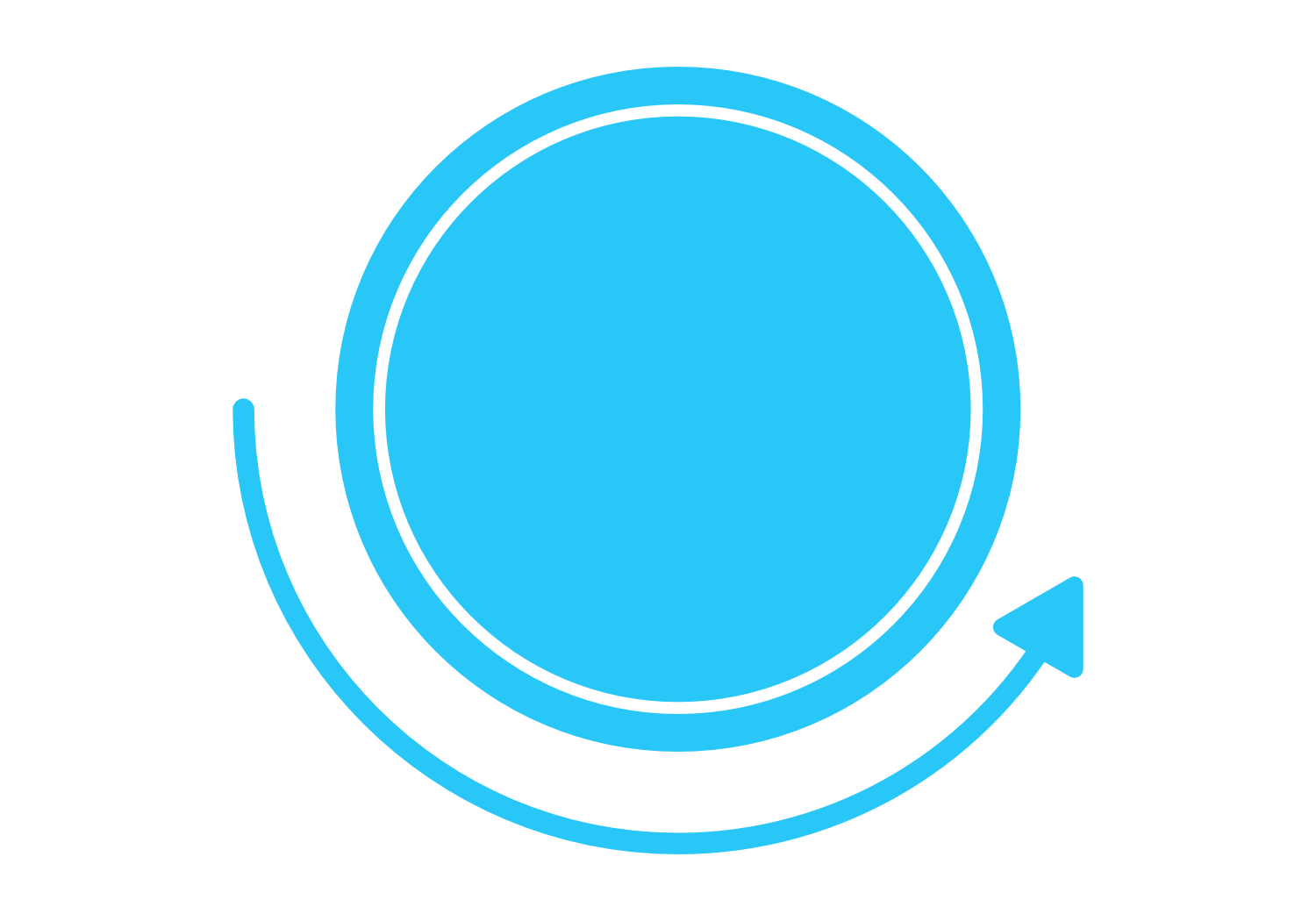 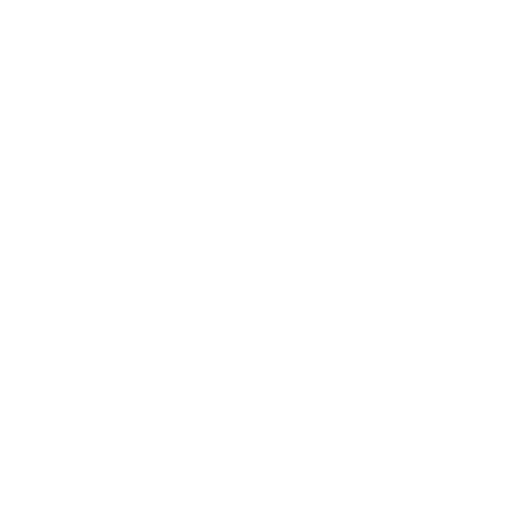 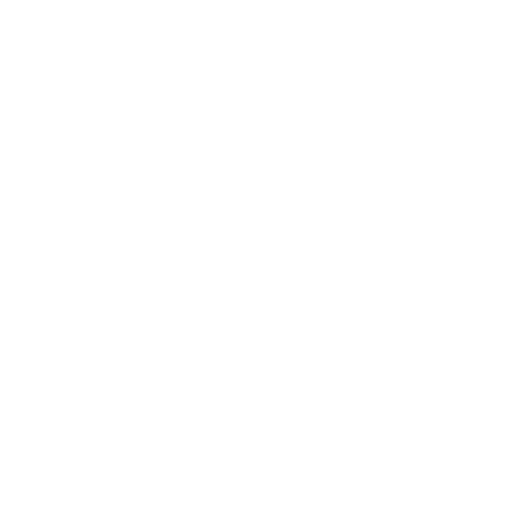 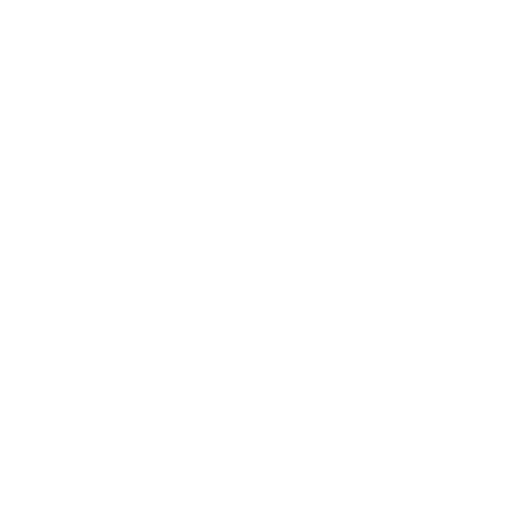 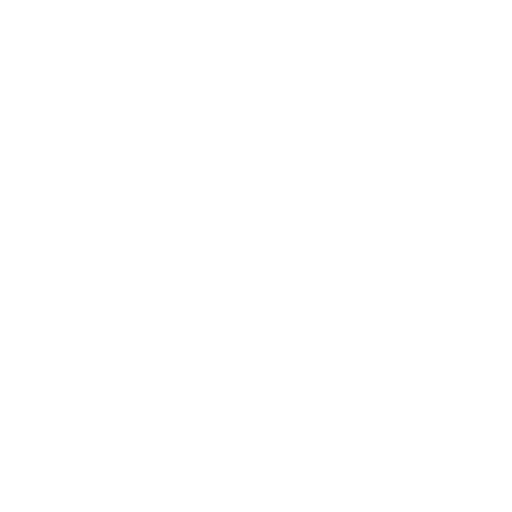 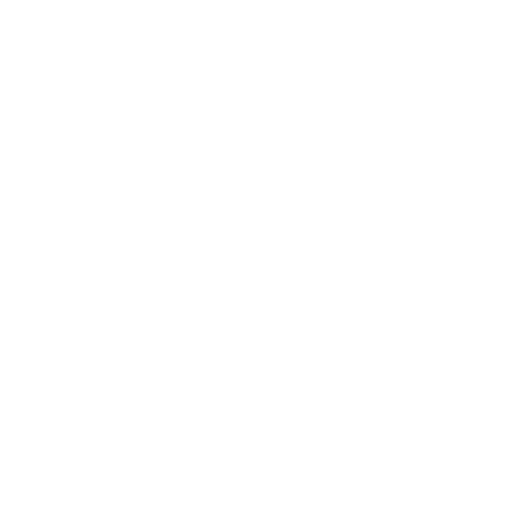 ขั้นตอน
สร้างสรรค์
ขั้นตอน
ทดสอบ
ขั้นตอน
เข้าใจ
ขั้นตอน
นิยาม
ขั้นตอน
จำลอง
ยืมเสื้อผ้าจากเพื่อนไปปล่อยเช่าให้
เพื่อนคนอื่น ๆ และคิดค่าใช้จ่าย
เล็กน้อย
สร้างร้านเช่าเสื้อผ้าออฟไลน์ขนาดเล็ก
ระหว่างกลุ่มเพื่อน
และครอบครัว
ไม่ต้องการให้ตู้
เสื้อผ้าเต็มไป
ด้วยของที่ไม่ใช้
ให้ลูกค้าเช่า
เสื้อผ้า
ผู้ซื้อที่มีงบจำกัด
ต้องการเข้าถึง
เสื้อผ้าที่ทัน
สมัย
สวมใส่เทรนด์แฟชั่นล่าสุด
ขายเสื้อผ้าตาม
เทรนด์ราคาถูก
18
[Speaker Notes: (ความยาวสไลด์: 5 นาที)
 
บอกนักเรียน:
จากแบบฝึกหัดการคิดเชิงออกแบบ เราสามารถกำหนดประเด็นสำคัญบางประการในแต่ละขั้นตอนของกระบวนการคิดเชิงออกแบบ
 
ถามนักเรียน:
ให้นักเรียนเพิ่มประเด็นอื่น ๆ ลงไปในกระดาษสติ๊กโน้ต:
 
คำตอบ:
เข้าใจ: มีตู้เสื้อผ้าที่เต็มไปด้วยเสื้อผ้า
นิยาม: ไม่ต้องการเป็นเจ้าของเสื้อผ้าเป็นเวลานาน
สร้างสรรค์: โครงการซ่อมแซมและขายต่อ
จำลอง: สร้างร้านขนาดเล็กในห้องนอนบนสื่อสังคมออนไลน์หรือในราคาที่ถูกที่สุดเท่าที่จะเป็นไปได้ 
ทดสอบ: พยายามขายผลิตภัณฑ์หรือบริการต้นแบบให้กับผู้ที่มีโอกาสเป็นลูกค้าจริง ๆ และรับฟังความคิดเห็นที่แท้จริง]
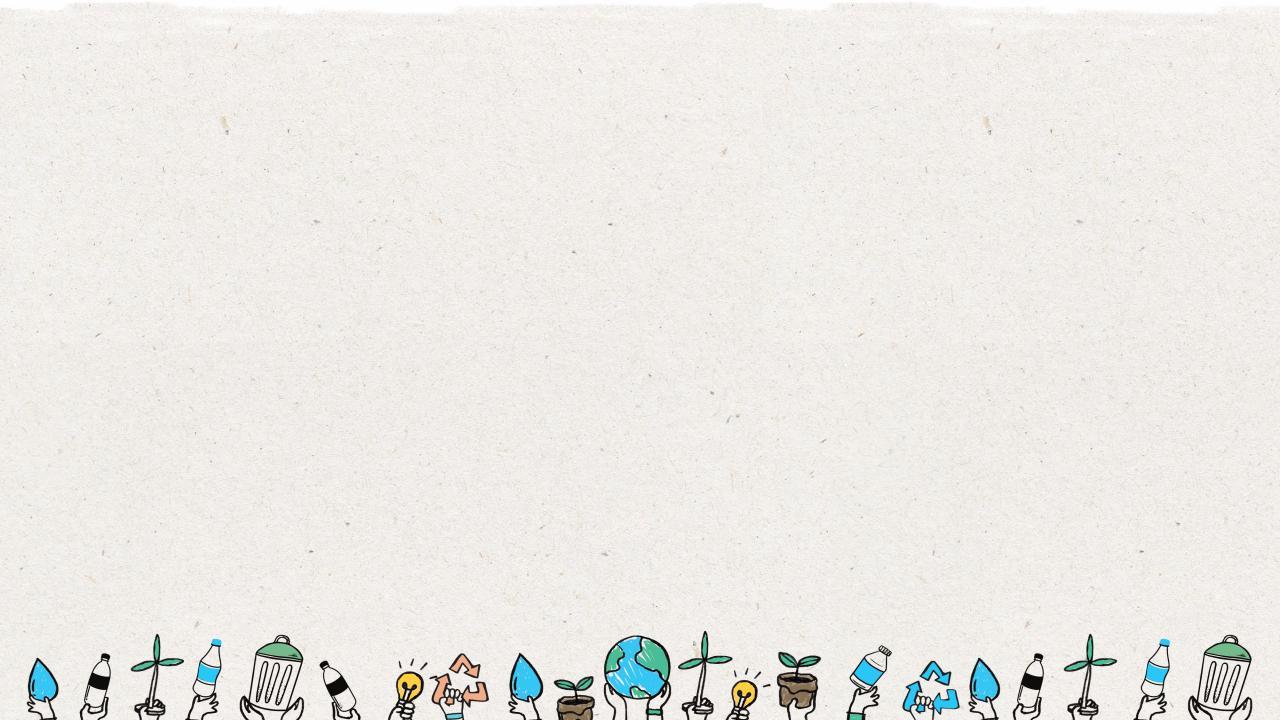 ส่วนที่มีการหมุนเวียนของร้านเช่าเสื้อผ้า
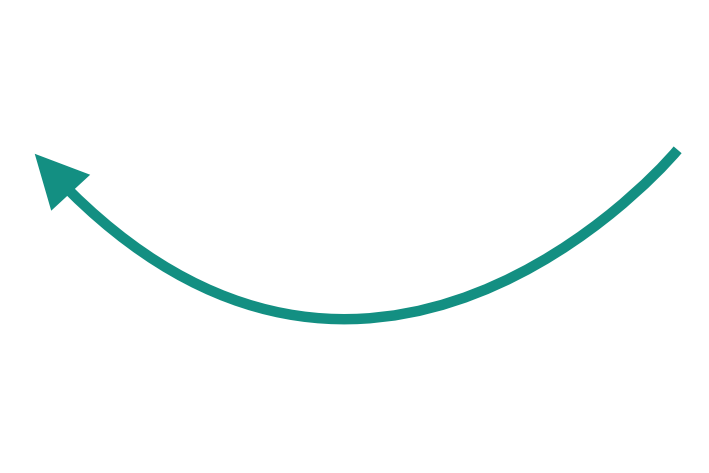 เช่า
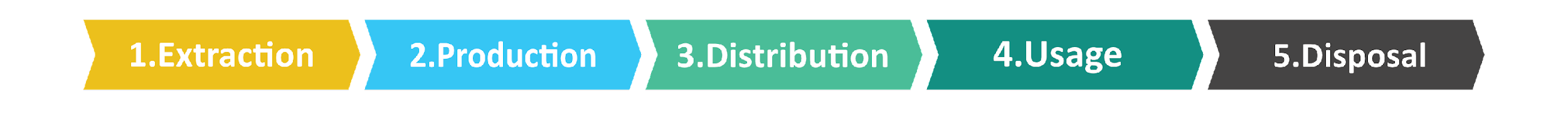 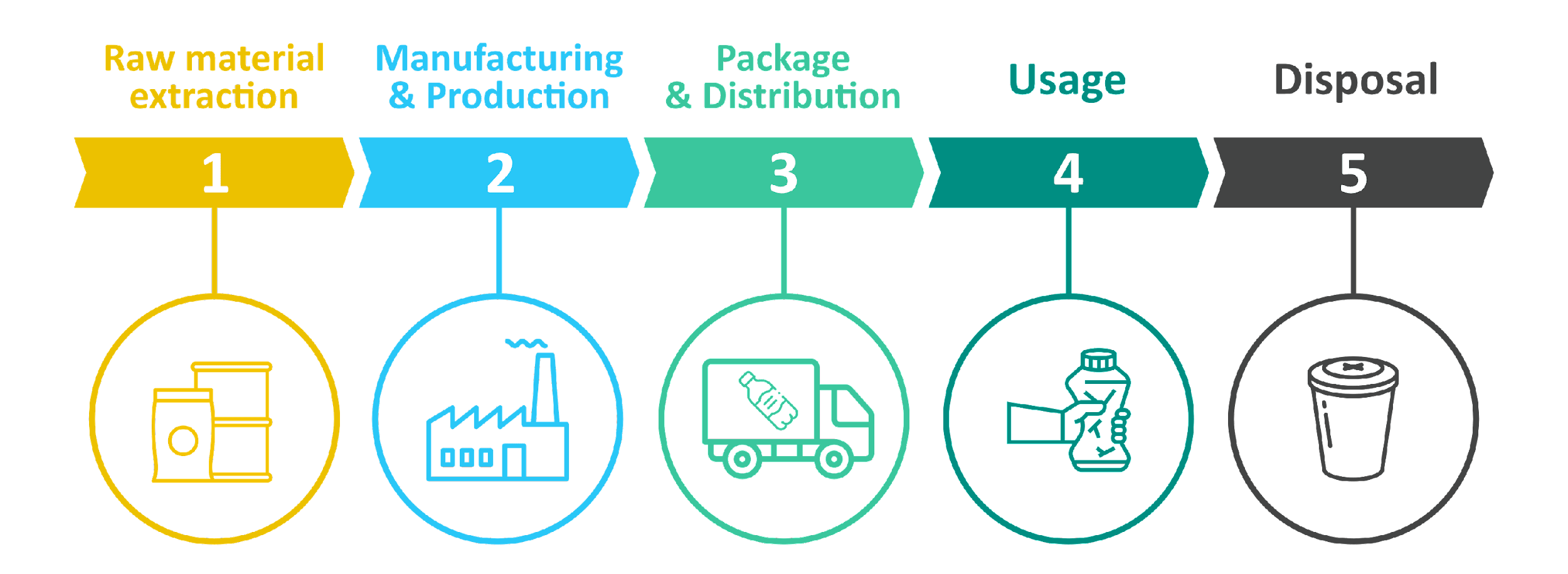 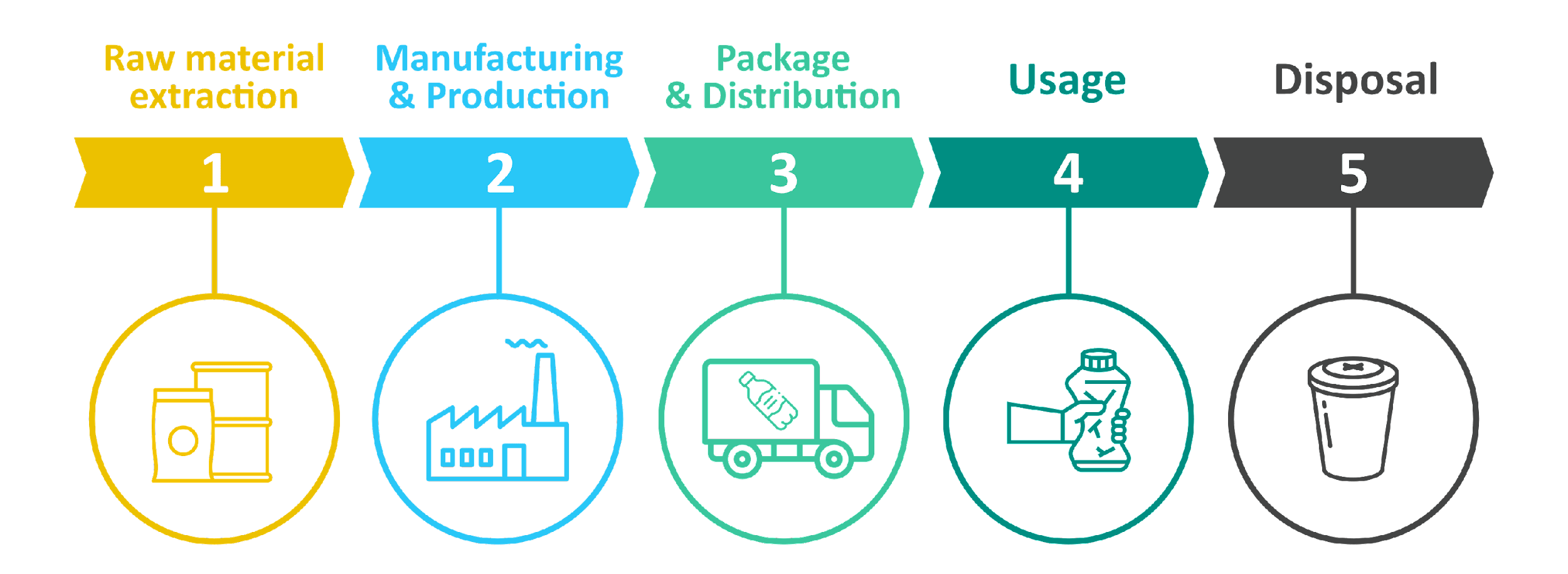 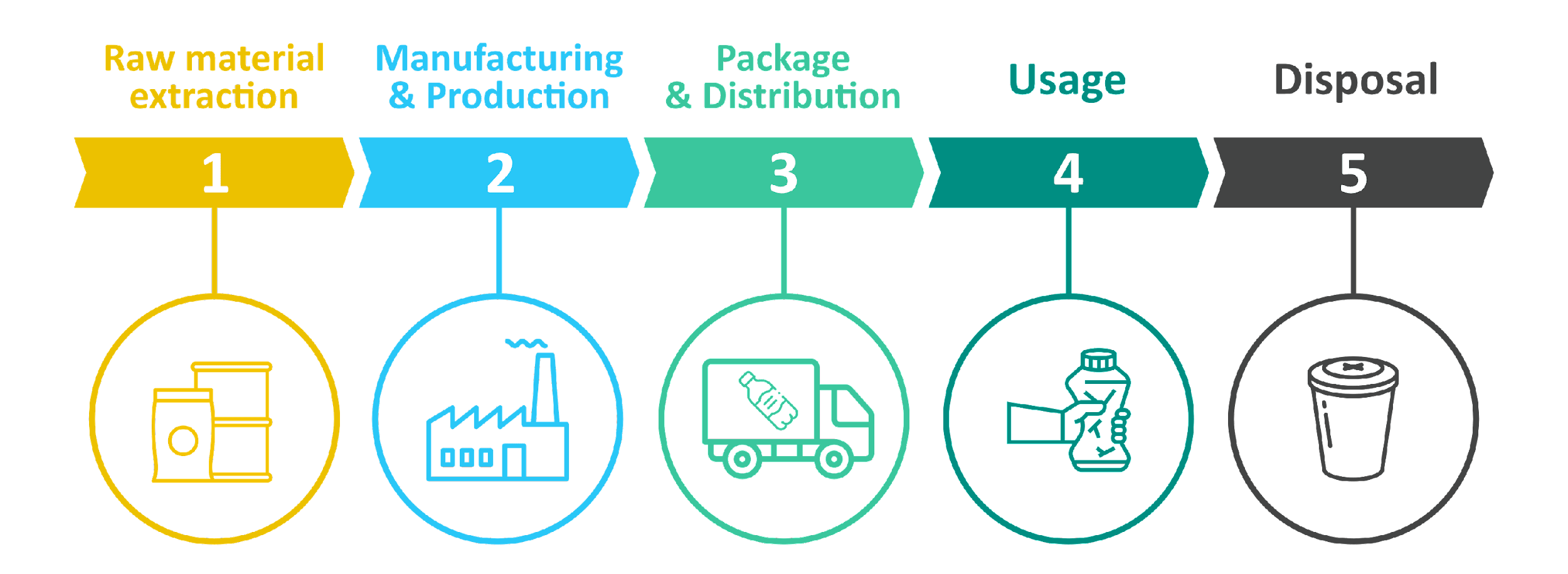 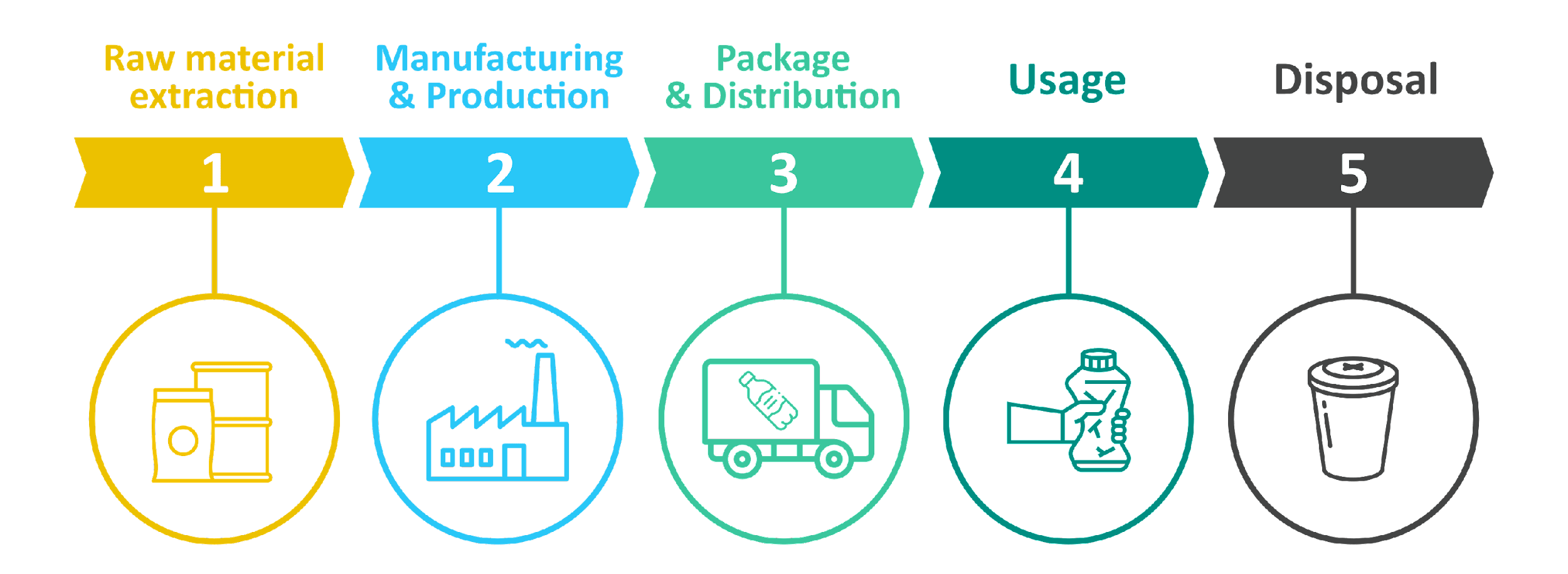 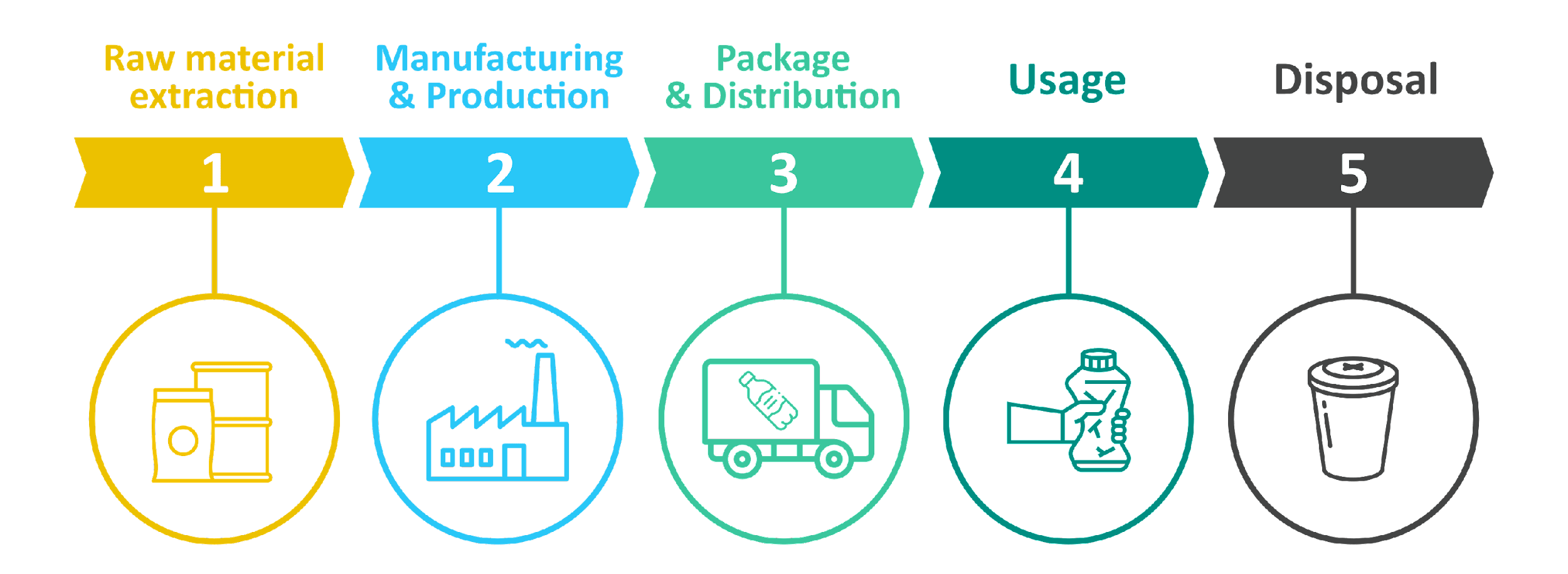 4. การใช้งาน
3. การกระจายสินค้า
1. การสกัด
2. การผลิต
5. การกำจัด
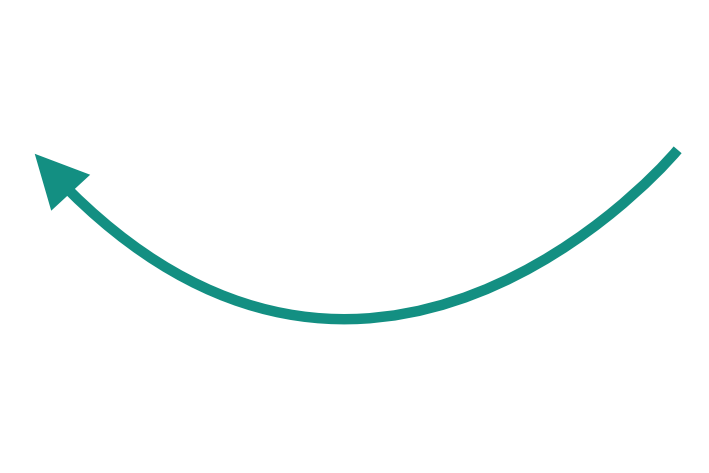 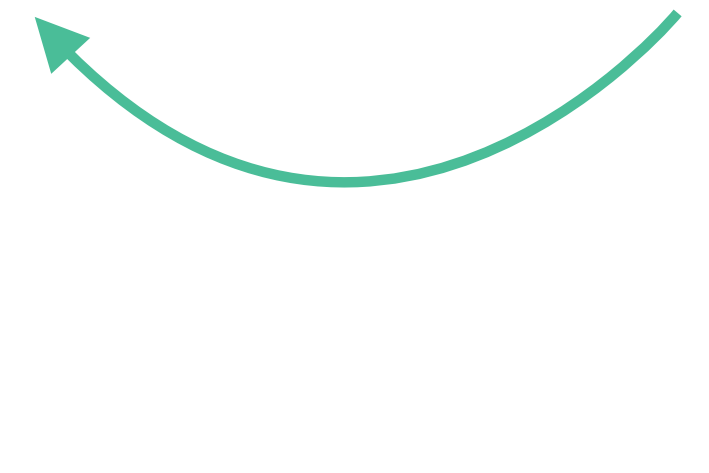 ส่งกลับ
ซ่อมแซม
เปลี่ยนแปลง
19
[Speaker Notes: (ความยาวสไลด์: 3 นาที)
 
บอกนักเรียน: 
ส่วนใดของแผนผังวงจรชีวิตที่บริษัทให้เช่าเสื้อผ้าของเราสร้างการหมุนเวียนขึ้นมา 
 
ถามนักเรียน:
บริษัทเสื้อผ้าของเราใช้โมเดลหมุนเวียนแบบไหน
 
เจ้าของเสื้อผ้าเปลี่ยนเสื้อผ้าเก่าไปใช้ใหม่โดยการขายหรือบริจาคให้กับร้านและไม่เอาไปกำจัด
ร้านมีเสื้อผ้าให้ลูกค้าเช่า
หลังจากลูกค้าใช้เสื้อผ้าเสร็จแล้ว พวกเขาจะนำกลับไปที่ร้านเพื่อให้ร้านเช่าให้กับลูกค้ารายอื่น]
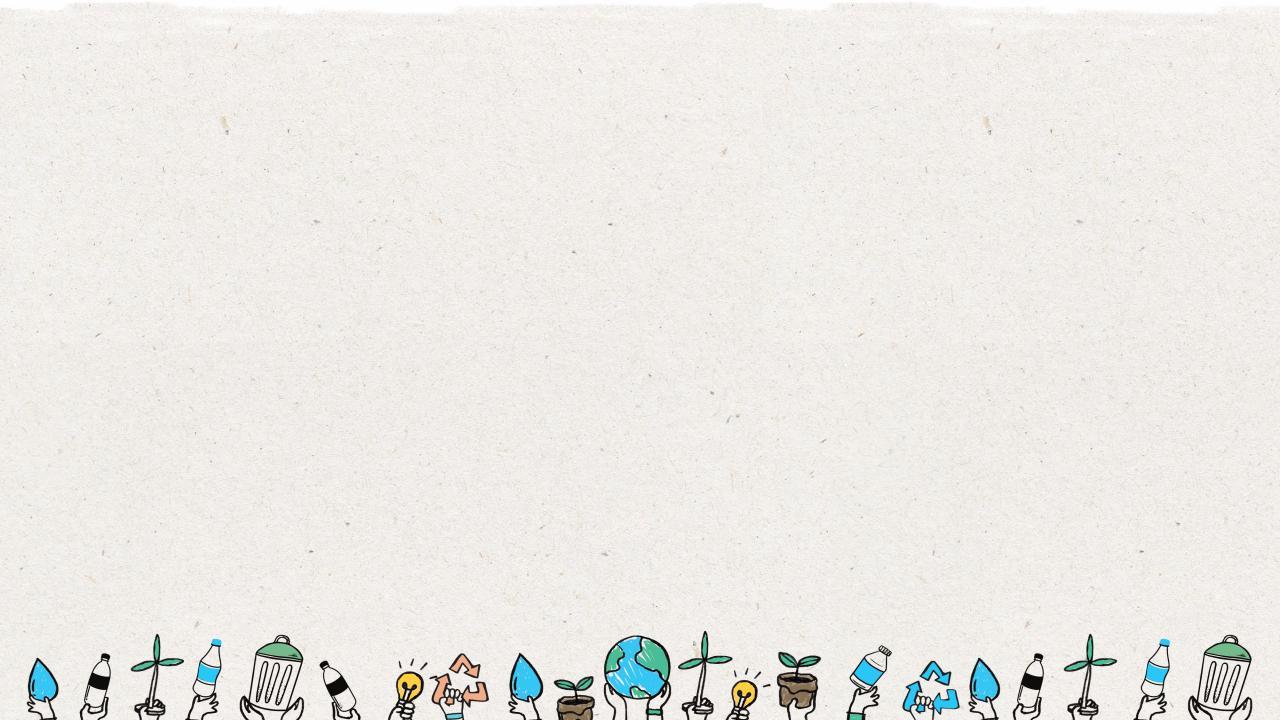 3
1
ใช้เอกสารการคิดเชิงออกแบบ
เพื่อพัฒนาทางออกแบบ
หมุนเวียนสำหรับผลิตภัณฑ์
แบ่งกลุ่มเป็นกลุ่มละ 3-5 คน แล้วเตรียมบอร์ดโปสเตอร์ หรือใช้เอกสารการคิดเชิงออกแบบ
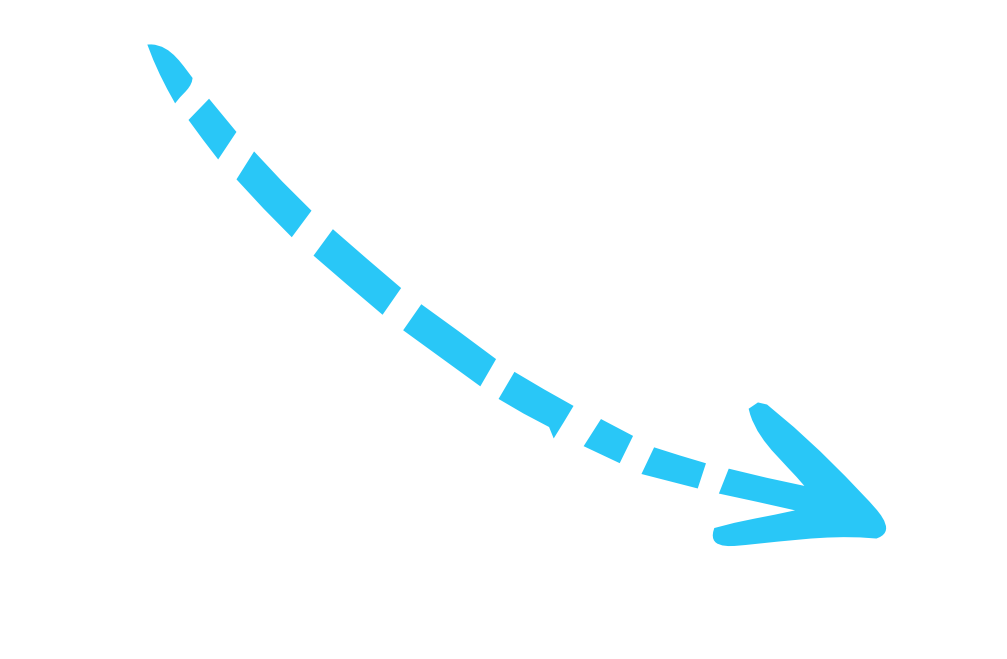 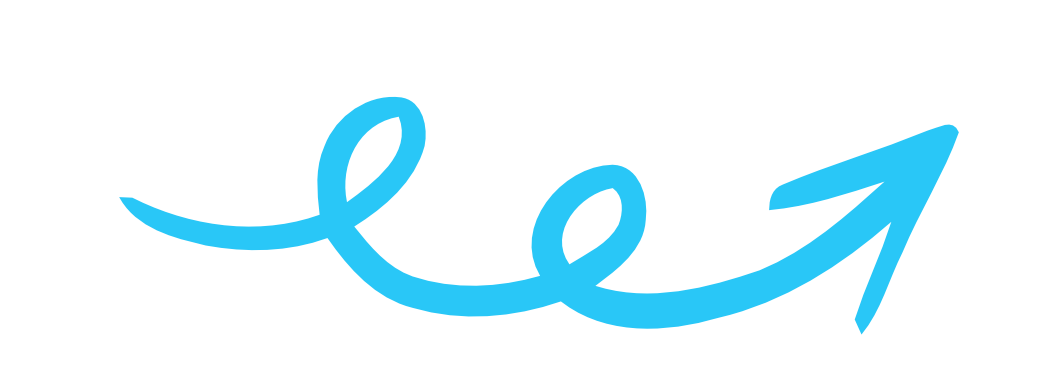 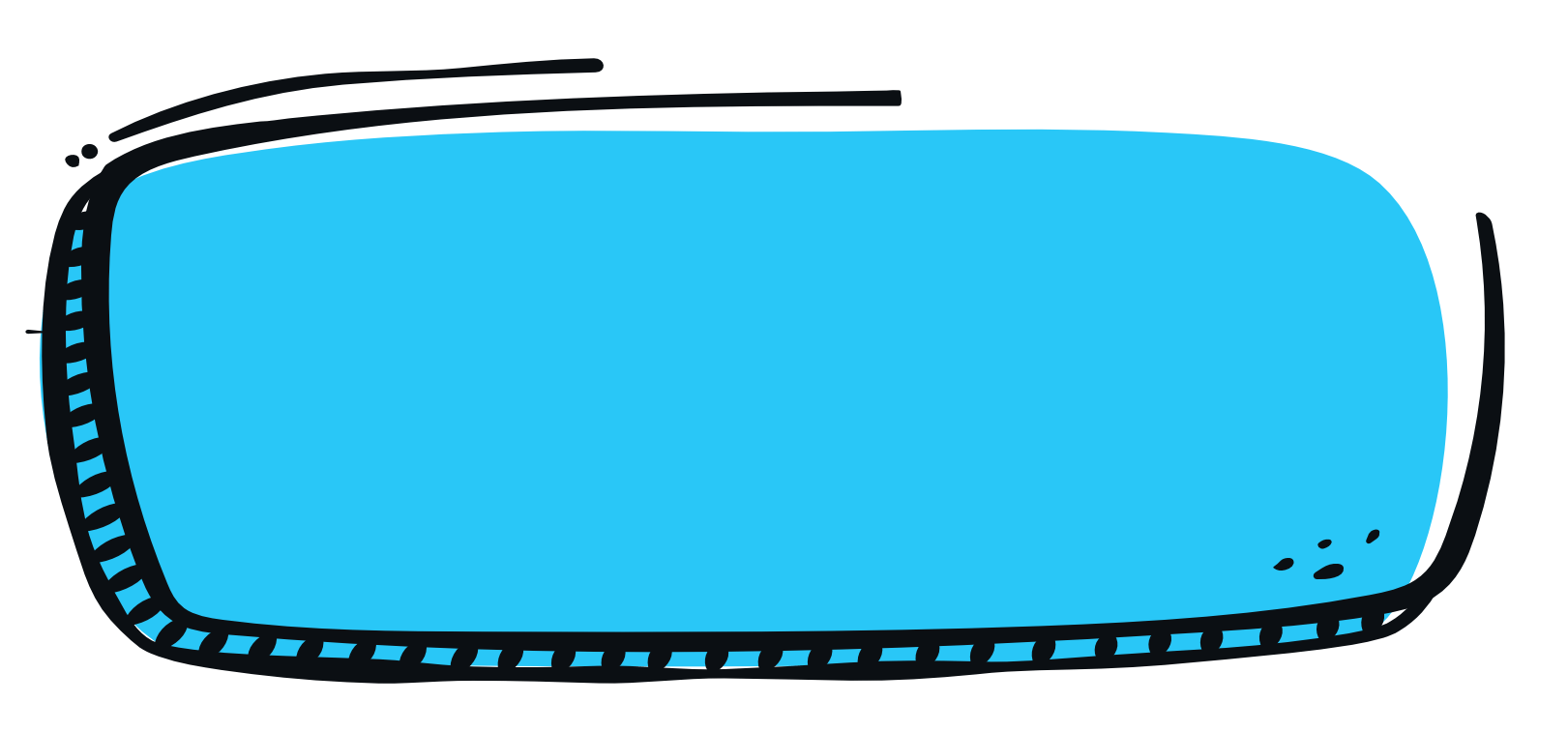 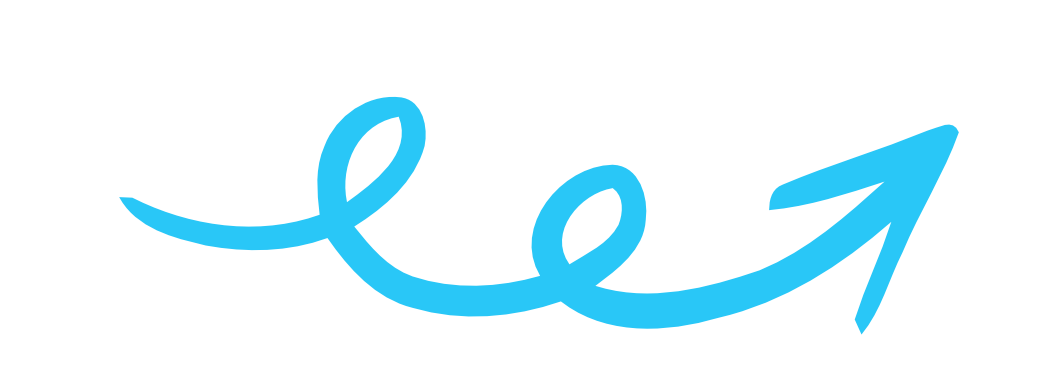 กิจกรรมในชั้นเรียน
4
ใช้โมเดลการออกแบบ
หมุนเวียนอย่างน้อยหนึ่ง
โมเดลกับผลิตภัณฑ์
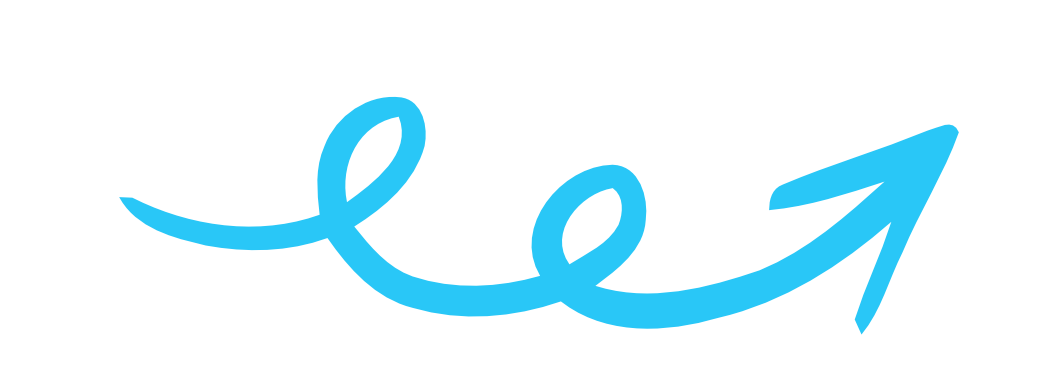 2
เลือกหนึ่งในผลิตภัณฑ์ต่อไปนี้
ซองซอสมะเขือเทศแบบ
     ใช้ครั้งเดียว
แล็ปท็อปหรือโทรศัพท์
     มือถือราคาแพง:
เสื้อผ้าเด็กทารก
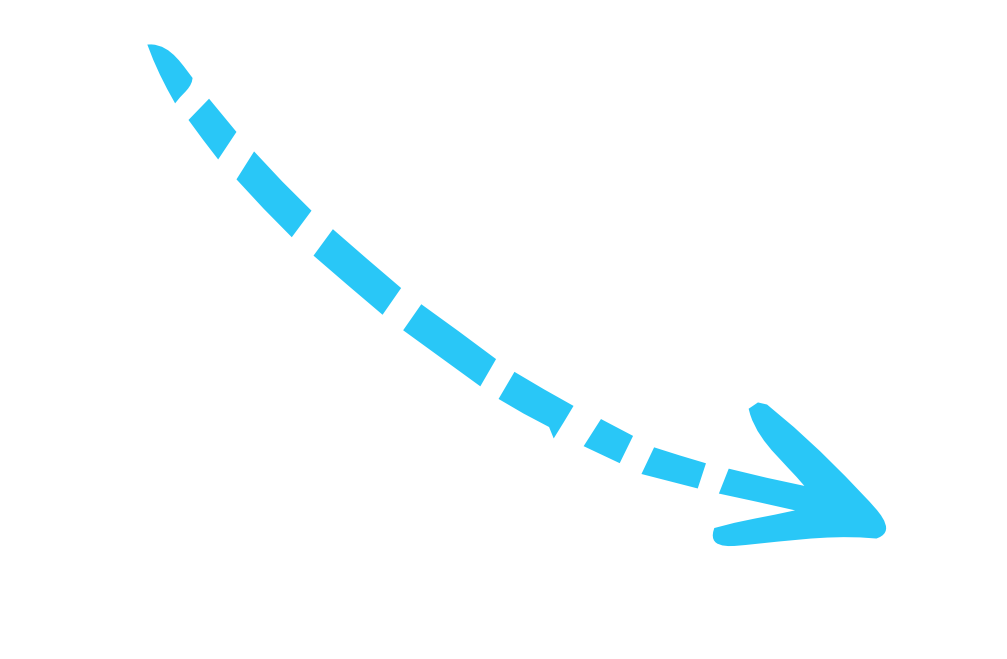 ฟิล์มห่ออาหาร 

บรรจุภัณฑ์ขนาดเล็กใช้
     ครั้งเดียวสำหรับถั่วหรือผัก
รองเท้าแตะ
5
แบ่งปันแนวคิดในการออก
แบบใหม่สำหรับเศรษฐกิจ
หมุนเวียน
20
[Speaker Notes: บอกนักเรียน: 
สำหรับแบบฝึกหัดนี้ นักเรียนจะทำงานเป็นกลุ่มเพื่อออกแบบผลิตภัณฑ์ที่มีอยู่แล้ว ให้มีการหมุนเวียนมากขึ้น พวกเขาจะนำกระบวนการคิดเชิงออกแบบมาใช้ และใช้หนึ่งในโมเดลการออกแบบหมุนเวียนเพื่อสร้างผลิตภัณฑ์หรือบริการที่เป็นทางออกสำหรับผลิตภัณฑ์ที่พวกเขาเลือก พวกเขาจะเลือกหนึ่งในผลิตภัณฑ์เชิงเส้นตรงและพิจารณาถึงวิธีการออกแบบใหม่ให้เป็นเชิงหมุนเวียนมากขึ้น]
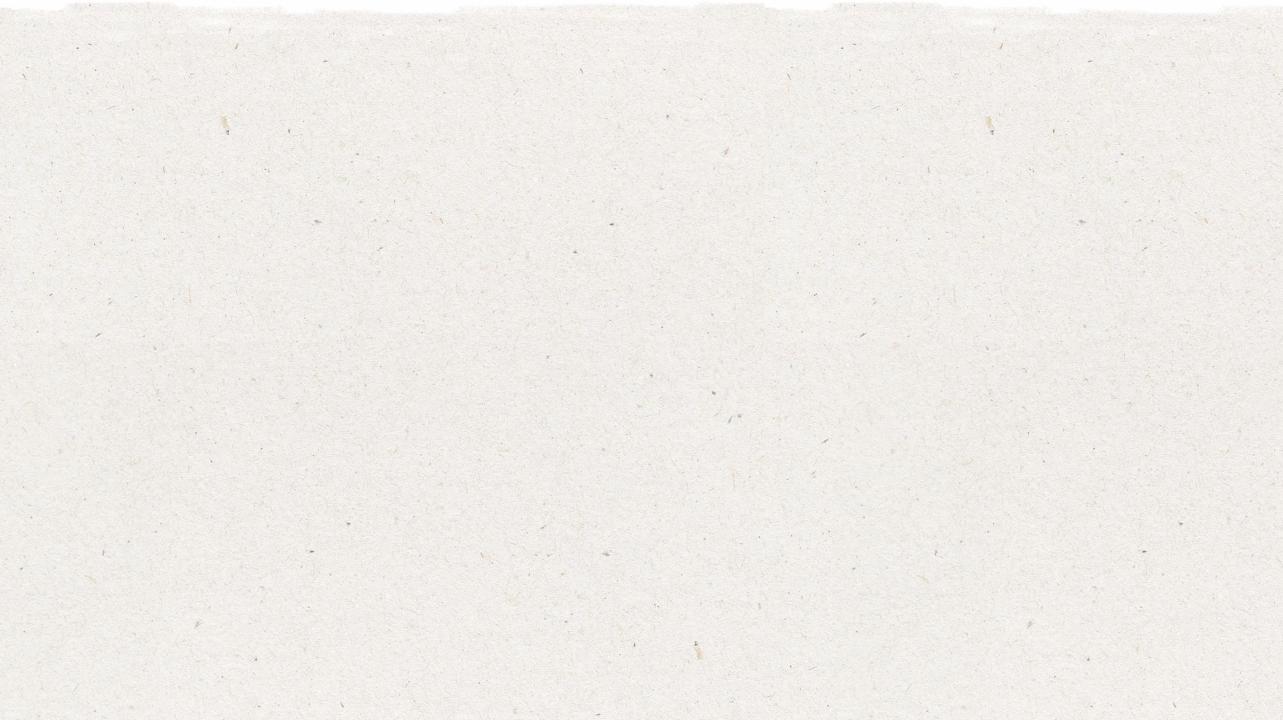 เลือกผลิตภัณฑ์ที่จะออกแบบใหม่เพื่อการหมุนเวียน
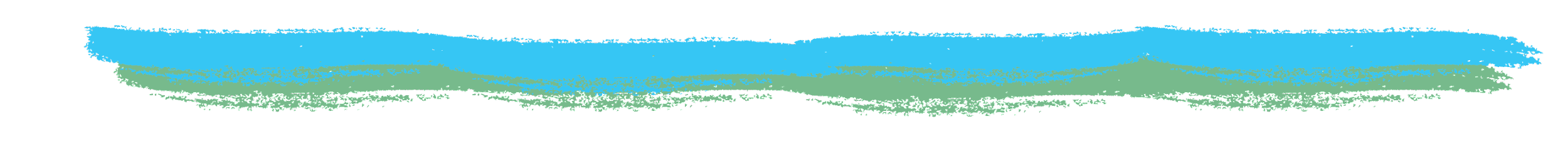 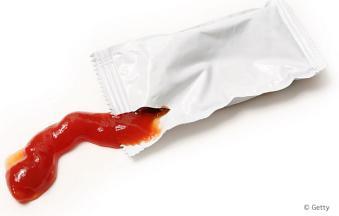 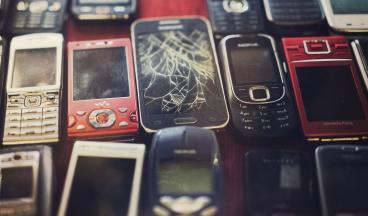 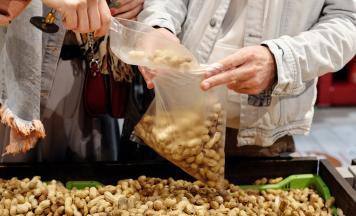 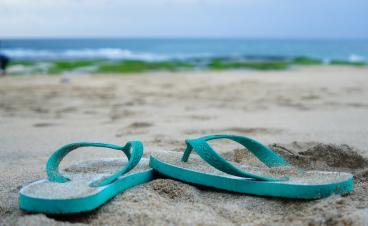 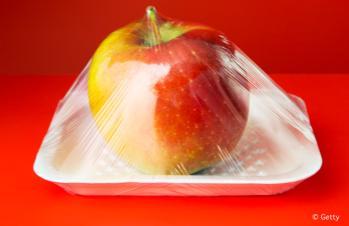 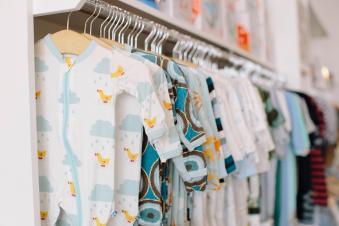 21
[Speaker Notes: บอกนักเรียน:
ให้นักเรียนเลือกหนึ่งผลิตภัณฑ์ที่ต้องการทางออกแบบหมุนเวียน อธิบายปัญหาเชิงเส้นตรงของแต่ละผลิตภัณฑ์
 
1. ซองซอสมะเขือเทศแบบใช้ครั้งเดียว:
ปัญหา: จะถูกนำไปใช้เพียงครั้งเดียวเท่านั้น และไม่สามารถรีไซเคิลได้เนื่องจากทำจากวัสดุแบบหลายชั้น มีวิธีที่ดีกว่าในการเสนอซอสมะเขือเทศให้กับลูกค้าโดยไม่มีของเสียหรือไม่
 
2. แล็ปท็อปหรือโทรศัพท์มือถือราคาแพง:
ปัญหา : คอมพิวเตอร์และโทรศัพท์มือถือบางครั้งอาจเสียหายด้วยเหตุผลหลายประการและบ่อยครั้งไม่ได้รับการซ่อมแซม ทำให้ต้องซื้อเครื่องใหม่ นอกจากนี้คอมพิวเตอร์ยังมีโลหะที่มีค่าและวัสดุที่รีไซเคิลได้อยู่ข้างในอุปกรณ์ แต่ไม่สามารถรีไซเคิลได้อย่างง่าย ซึ่งเรียกว่า“ขยะอิเล็กทรอนิกส์” เราจะขยายหรือสร้างผลิตภัณฑ์ที่มีอายุการใช้งานนานขึ้นได้อย่างไร และชิ้นส่วนใดที่สามารถนำมาใช้ได้อีกครั้ง
 
3. เสื้อผ้าเด็กทารก:
ปัญหา : เด็กทารกเติบโตอย่างรวดเร็วและเสื้อผ้าจะคับไวกว่าผู้ใหญ่มาก ทำให้พ่อแม่มีเสื้อผ้าเด็กทารกจำนวนมากที่ไม่สามารถใช้ได้อีกต่อไป มีวิธีลดของเสียจากเสื้อผ้าเด็กทารกผ่านบริการที่สามารถแบ่งปันกับครอบครัวอื่นหรือไม่
 
4. ฟิล์มห่ออาหาร:
ปัญหา: ฟิล์มห่ออาหารจะถูกใช้ที่ร้านขายของชำกับสินค้าสดเพื่อรักษาอายุการเก็บรักษาของอาหารและป้องกันอาหารเสีย วัสดุที่บางนี้ไม่สามารถนำมารีไซเคิลได้และจะถูกนำไปทิ้งเมื่อลูกค้าซื้อผลิตภัณฑ์และนำกลับบ้าน วัสดุห่อนี้ถูกทิ้งและไม่สามารถนำกลับไปรีไซเคิลได้ มีวิธีอื่นที่เราสามารถรักษาอายุการเก็บรักษาของอาหารและป้องกันอาหารเสียโดยไม่ใช้วัสดุห่ออาหารแบบบางนี้ได้หรือไม่
 
5. ใช้บรรจุภัณฑ์ที่ใช้ได้ครั้งเดียวเมื่อซื้อถั่วหรือผลิตภัณฑ์ที่ร้านขายของชำ:
ปัญหา: ร้านขายของชำจะมีบรรจุภัณฑ์แบบใช้ครั้งเดียวสำหรับซื้อสินค้าบางอย่าง โดยมีจุดประสงค์ให้ใช้เพียงครั้งเดียวเท่านั้น มีวิธีที่ดีกว่าในการซื้อถั่วหรือผลิตภัณฑ์อื่น ๆ ที่ร้านขายของชำโดยไม่ใช้บรรจุภัณฑ์ที่ใช้ได้ครั้งเดียวหรือไม่
 
6. รองเท้าแตะทำจากยาง: 
ปัญหา: รองเท้าแตะทำจากยางและไม่สามารถรีไซเคิลได้ มีวิธีแก้ไขปัญหาเมื่อหมดอายุการใช้งานที่ดีกว่านี้หรือไม่ มีวิธีในการเก็บยางเพื่อใช้เป็นอย่างอื่นหรือไม่]
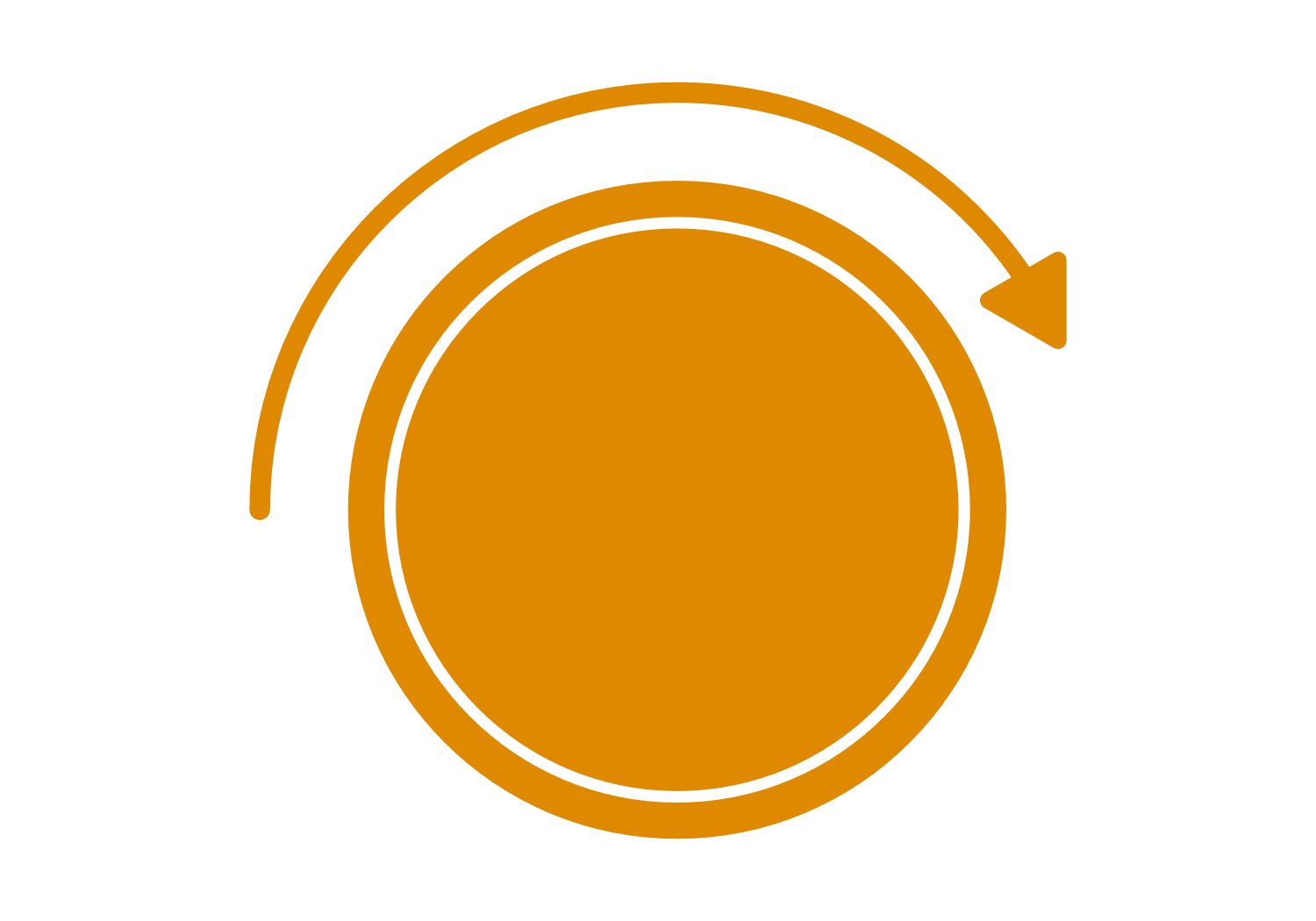 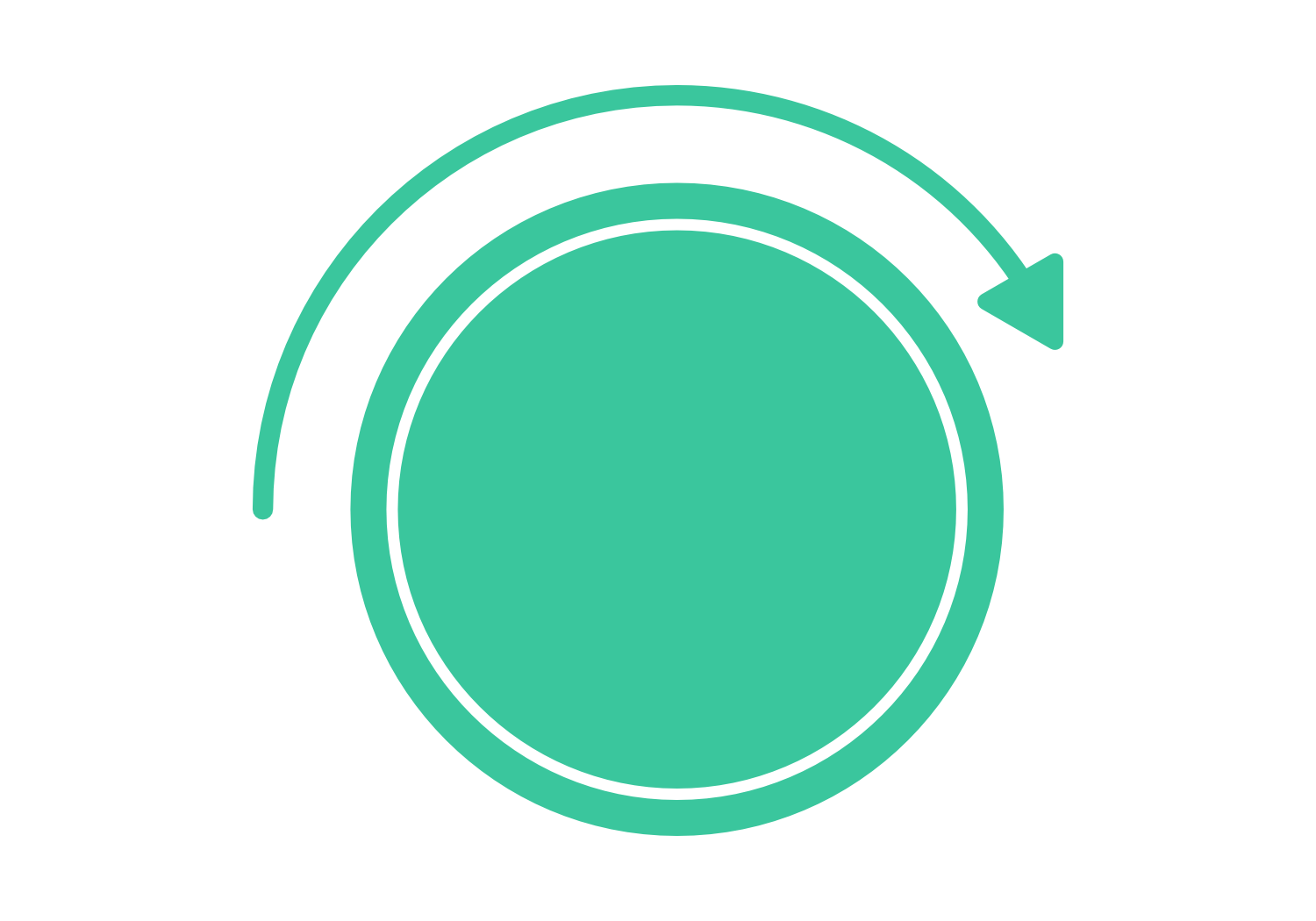 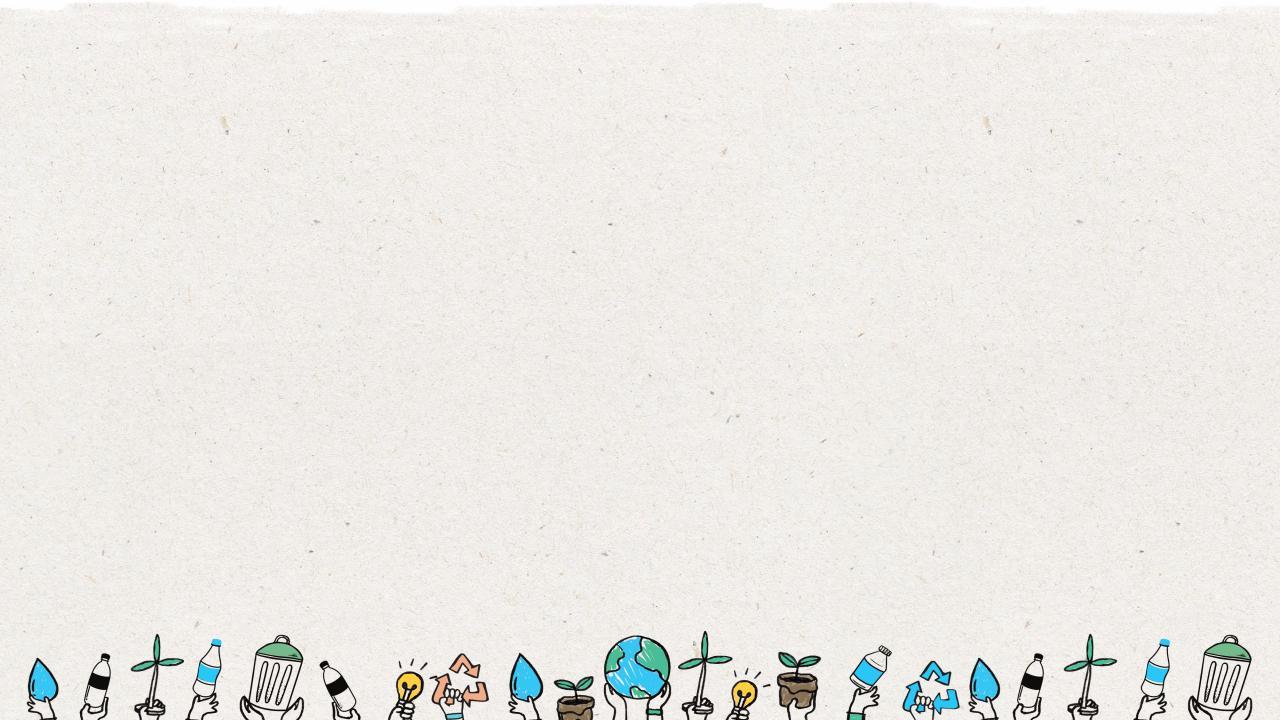 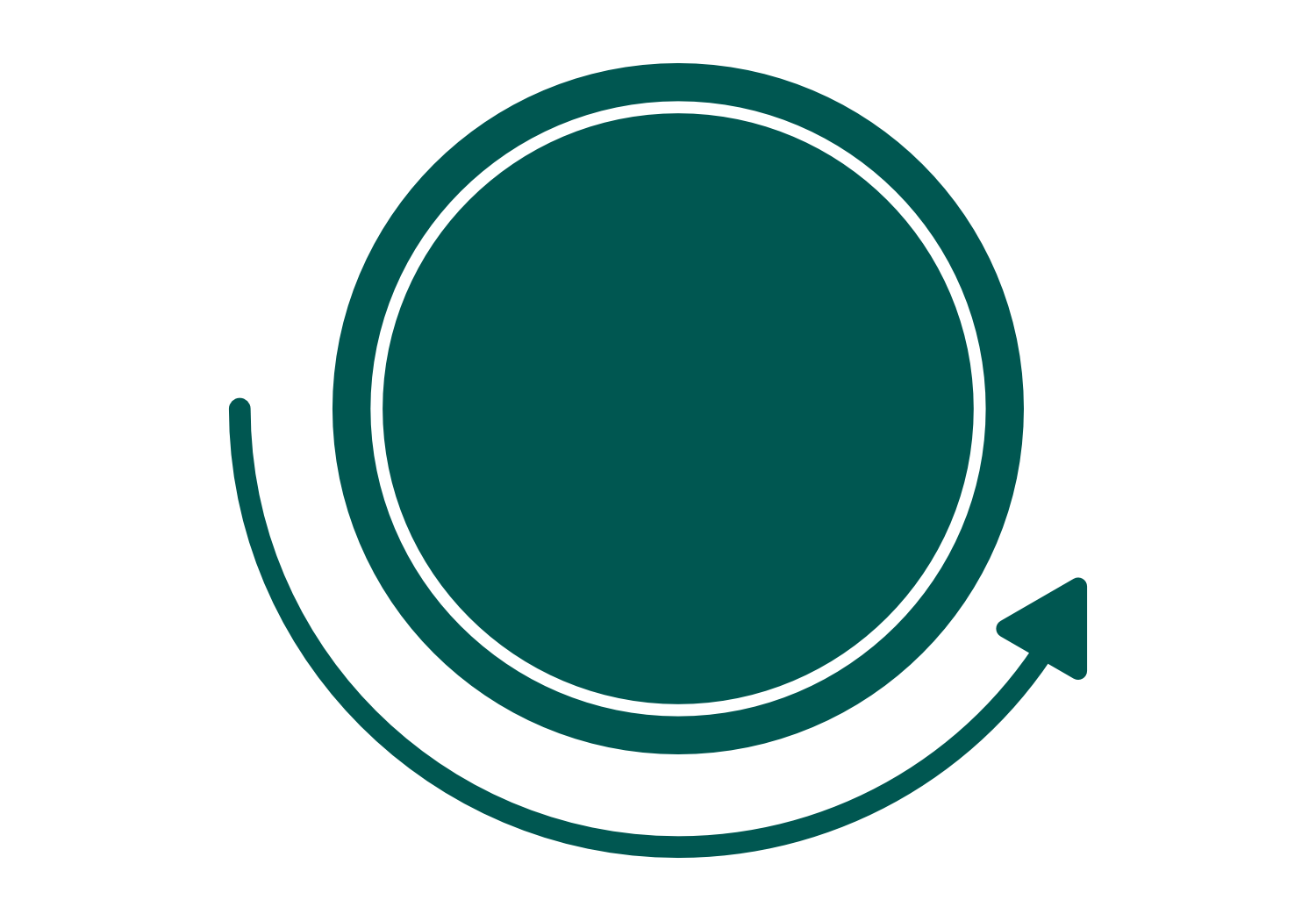 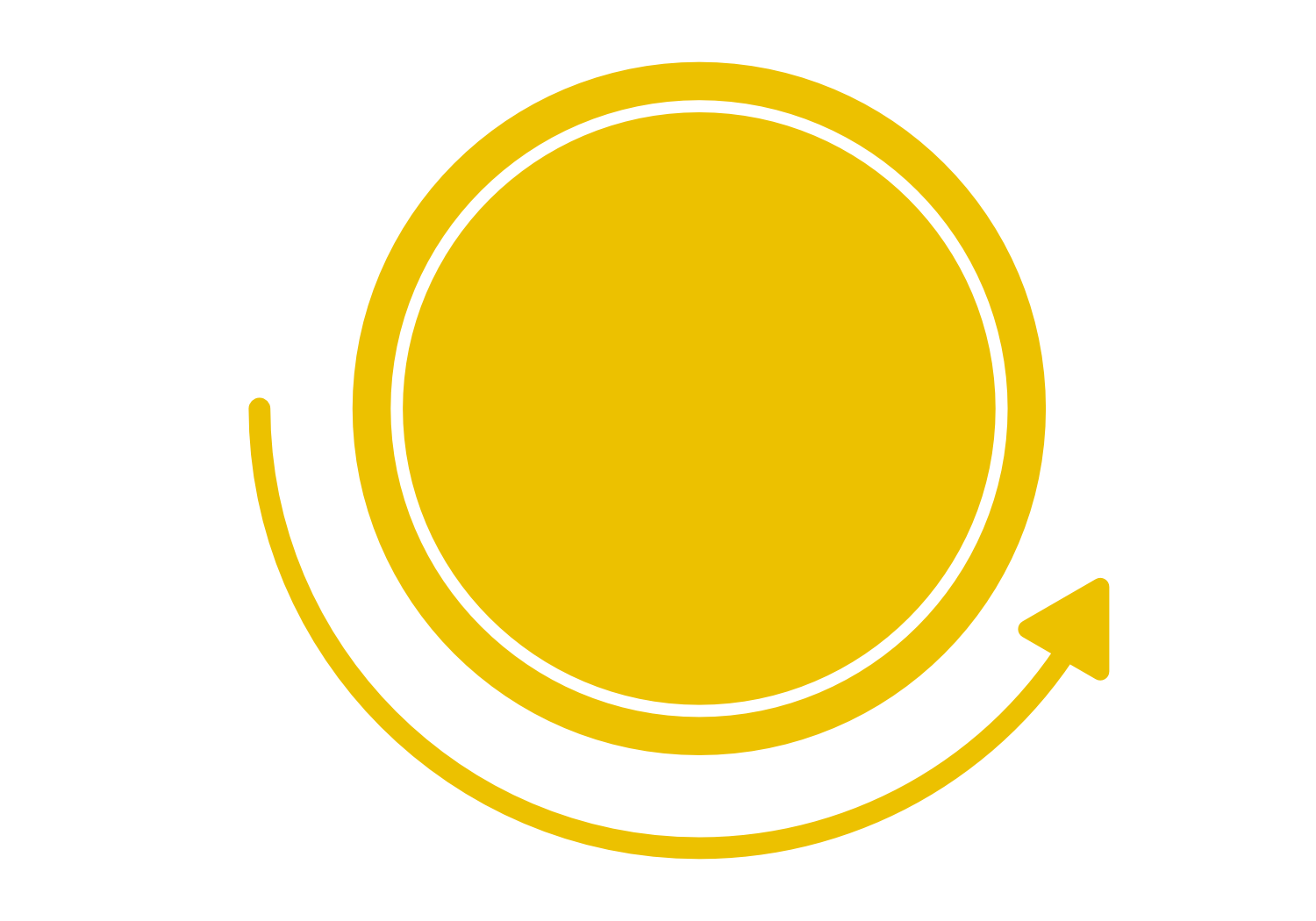 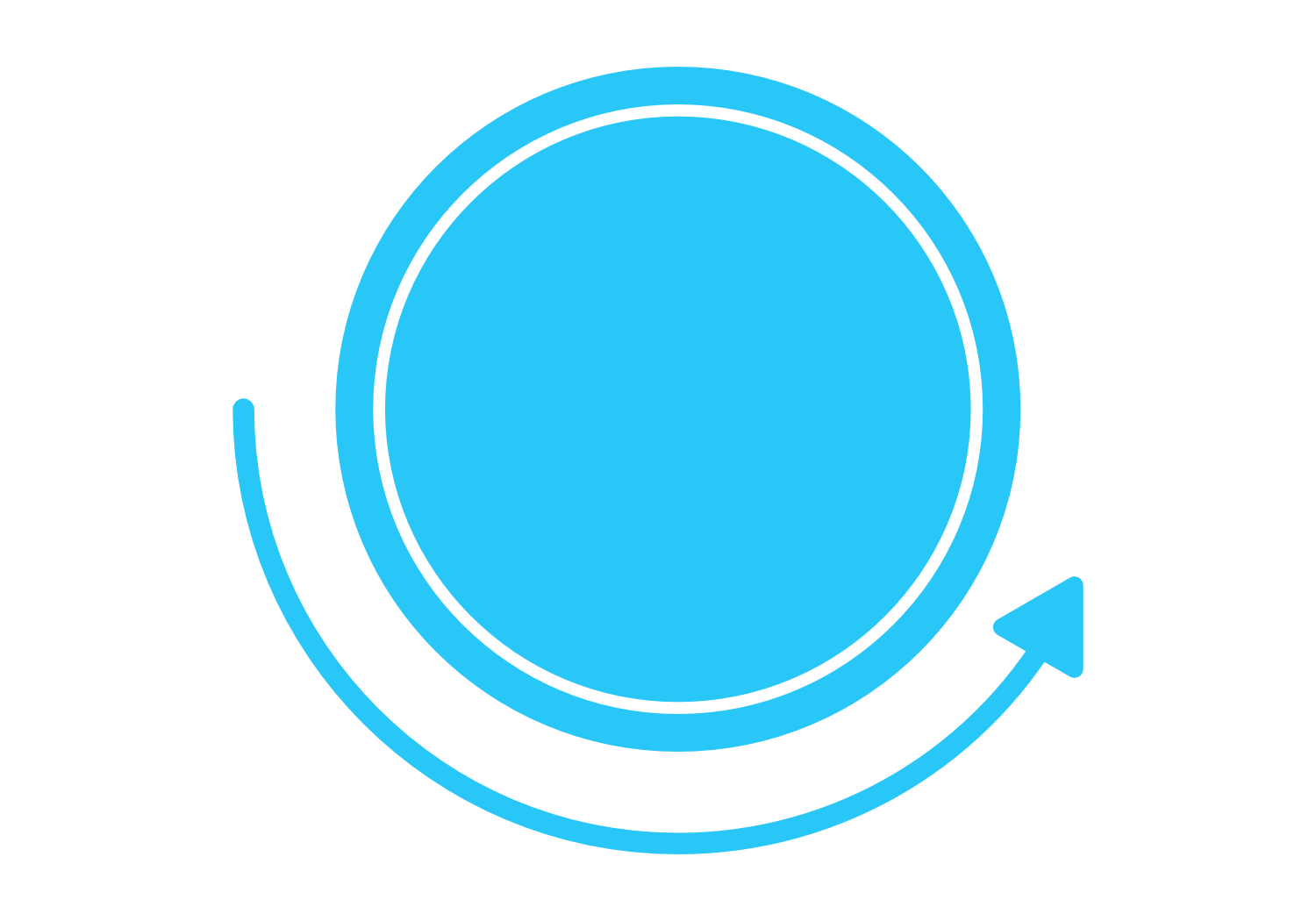 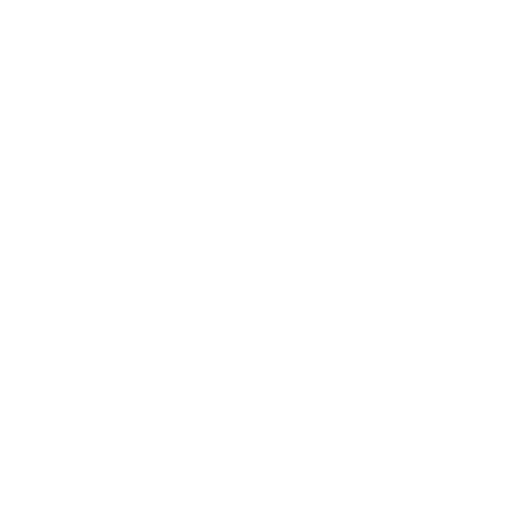 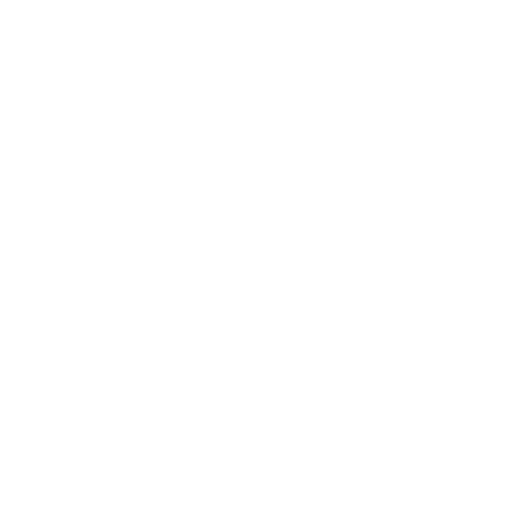 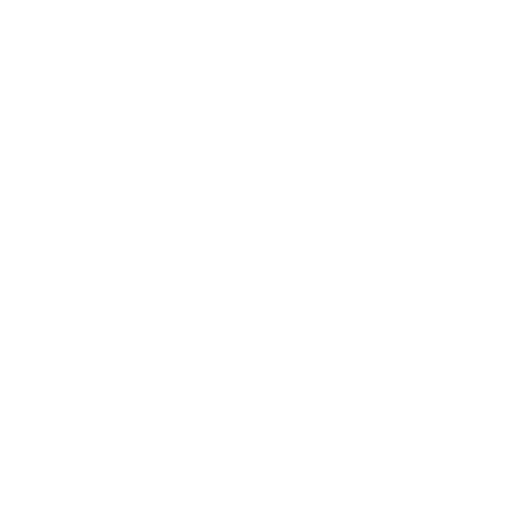 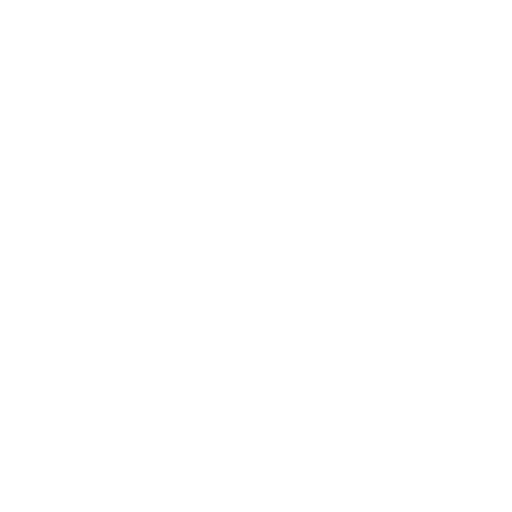 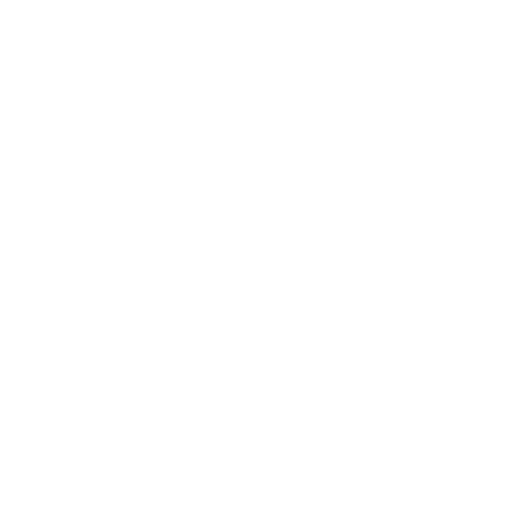 ขั้นตอน
สร้างสรรค์
ขั้นตอน
ทดสอบ
ขั้นตอน
เข้าใจ
ขั้นตอน
นิยาม
ขั้นตอน
จำลอง
22
[Speaker Notes: บอกนักเรียน:
พวกเขาจะได้รับเอกสารประกอบคำบรรยายเกี่ยวกับการคิดเชิงออกแบบ แต่ถ้าเป็นไปได้ ให้สร้างเค้าโครงการคิดเชิงออกแบบบนบอร์ดโปสเตอร์ขนาดใหญ่ และใช้กระดาษสติ๊กโน้ตสำหรับแบบฝึกหัดในส่วนนี้]
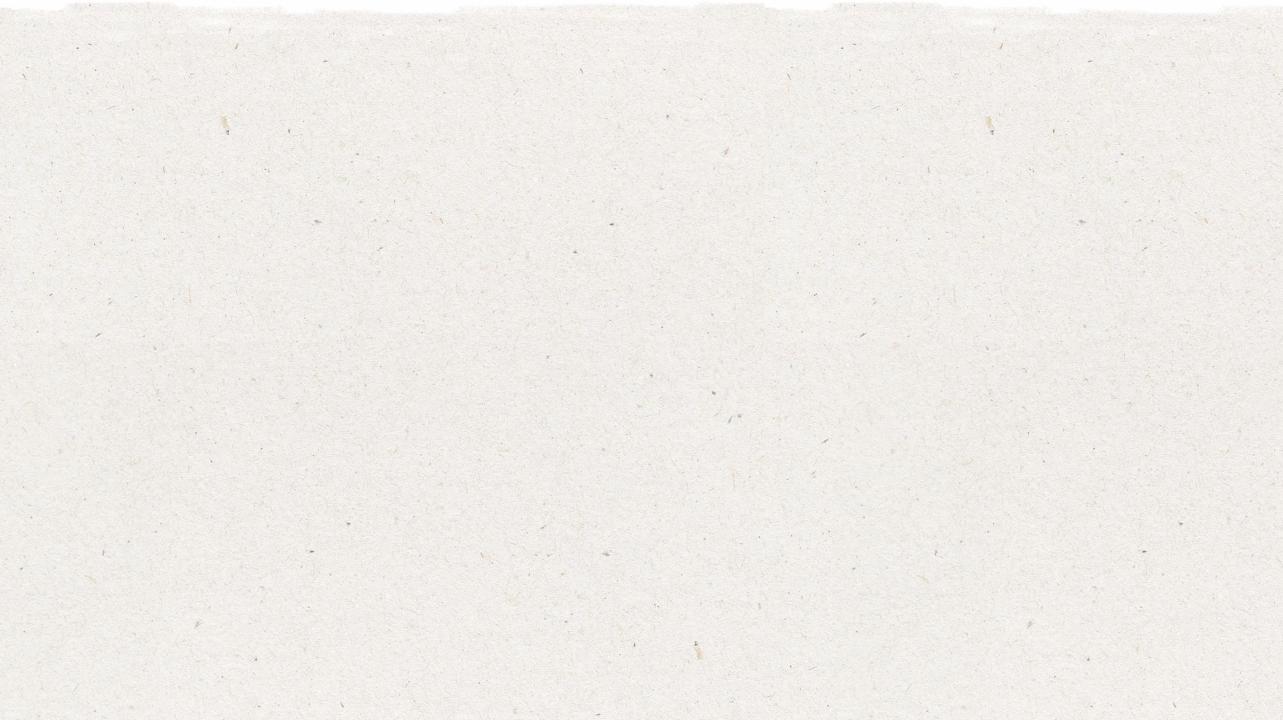 แผนผังวงจรชีวิตแบบหมุนเวียน
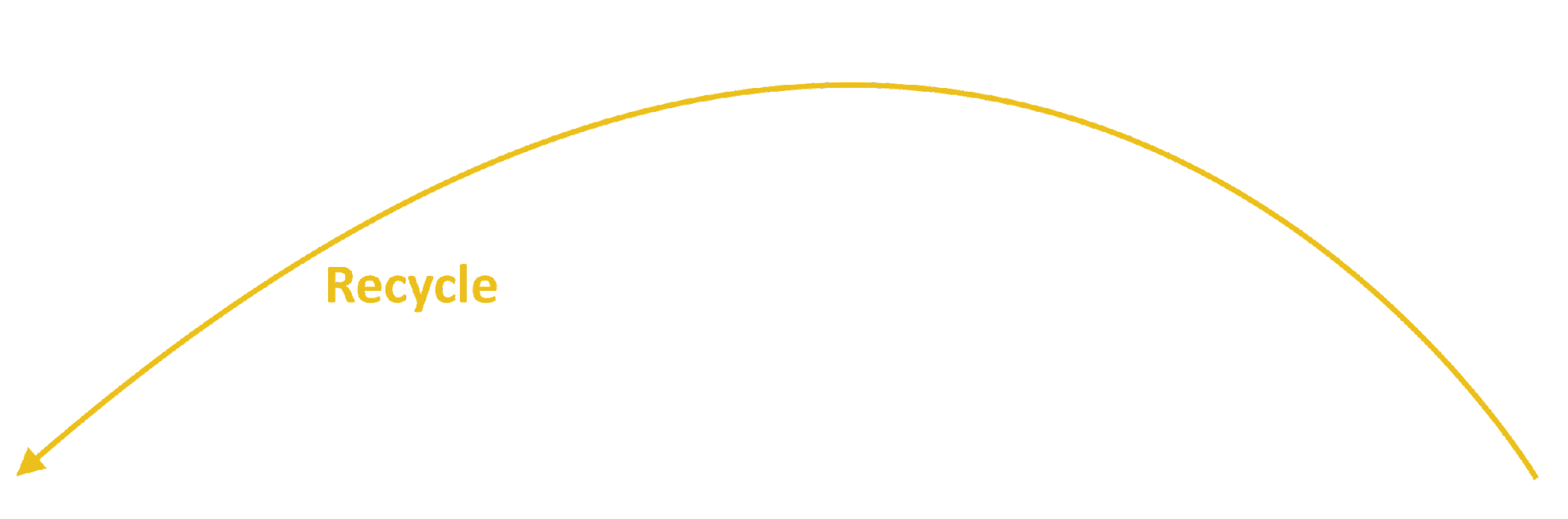 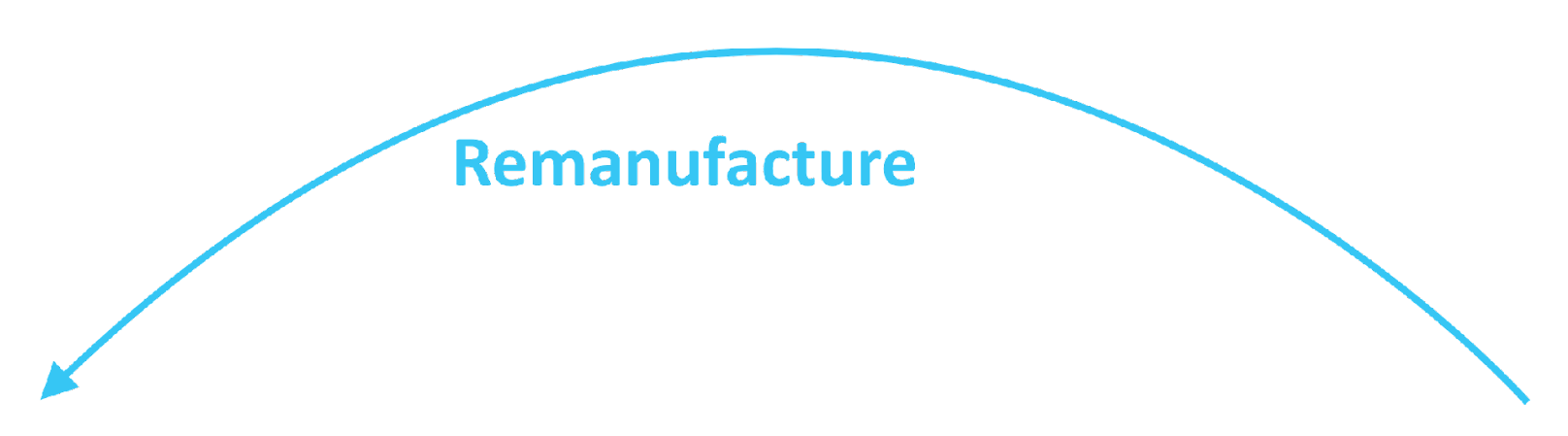 รีไซเคิล
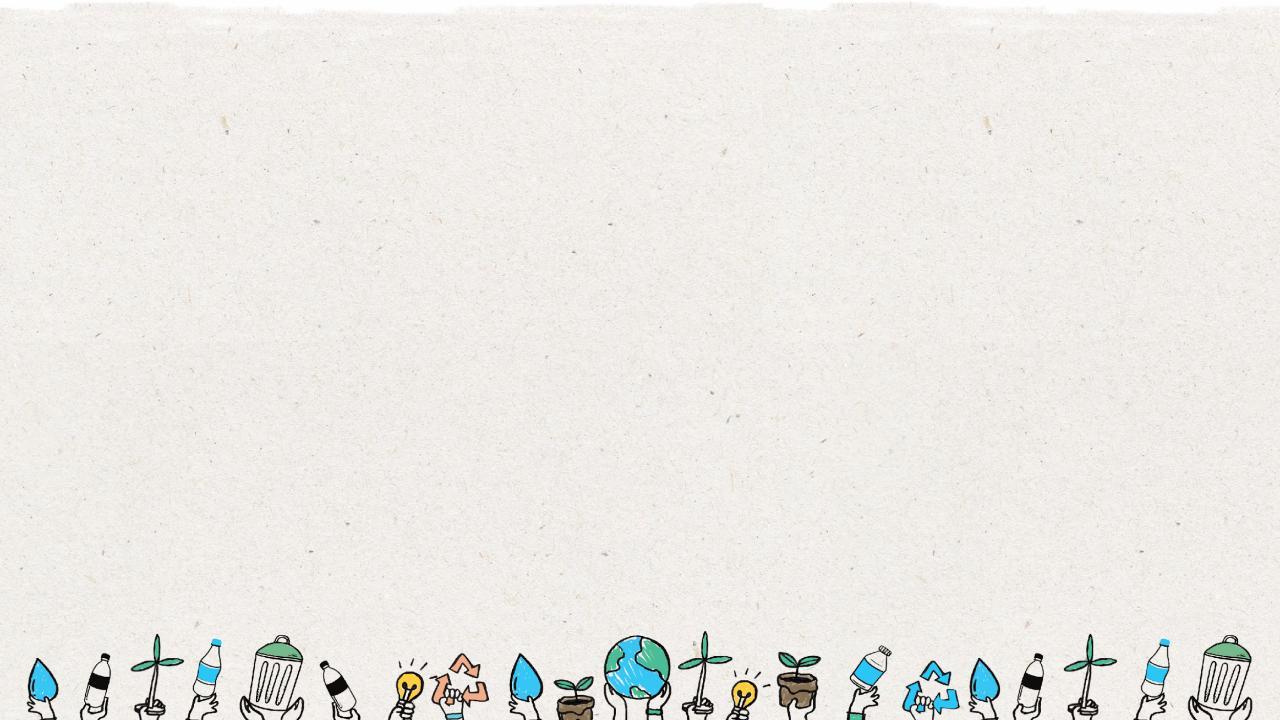 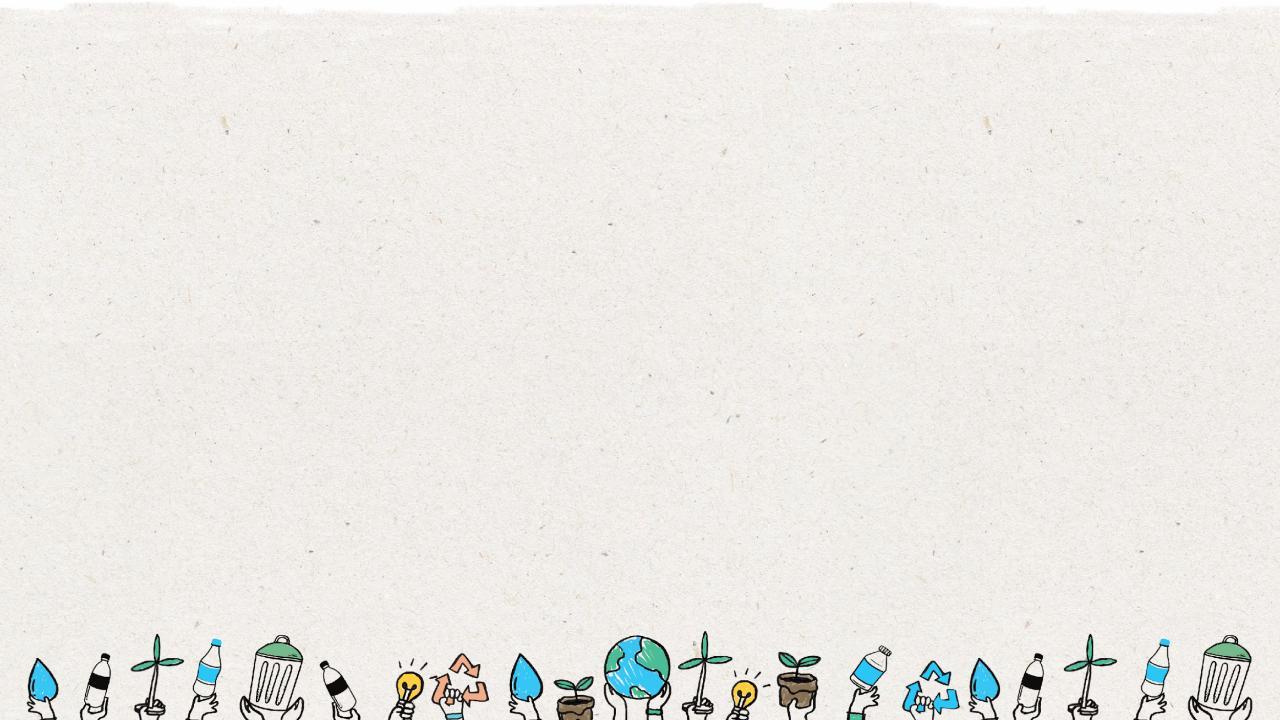 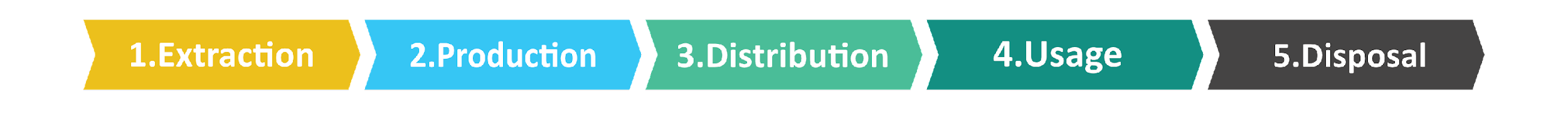 ผลิตซ้ำ
นำมาใช้ซ้ำ
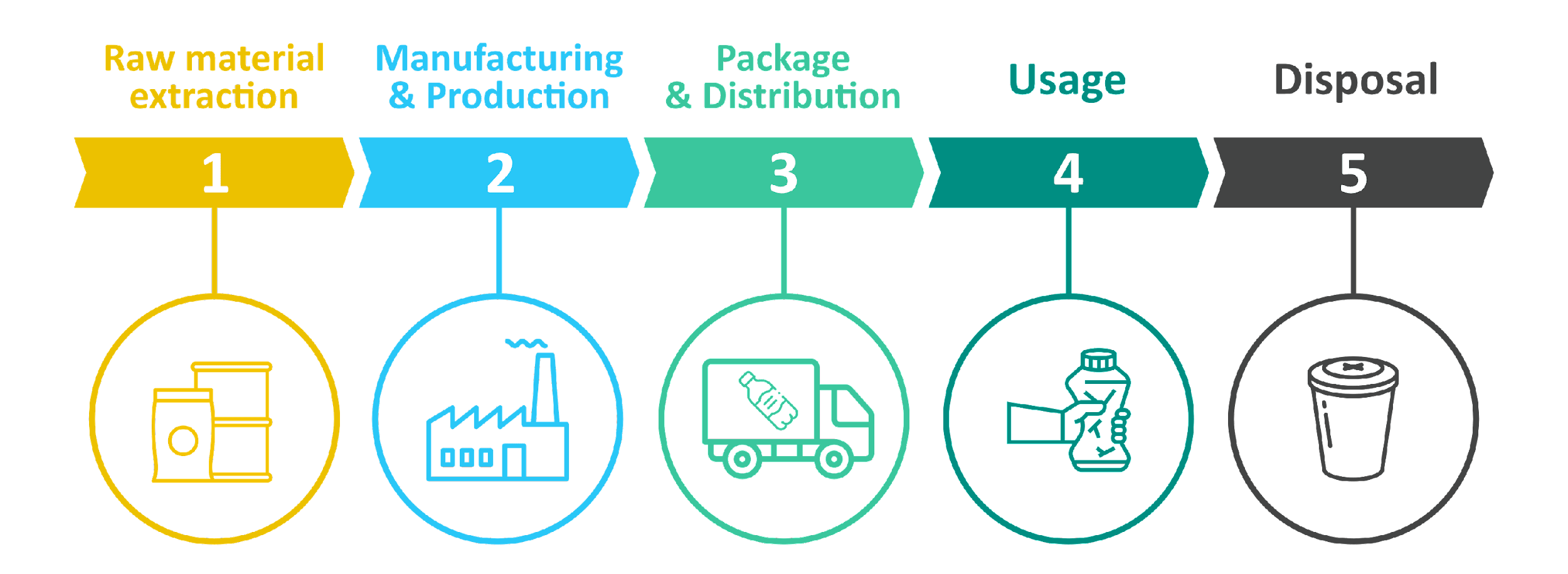 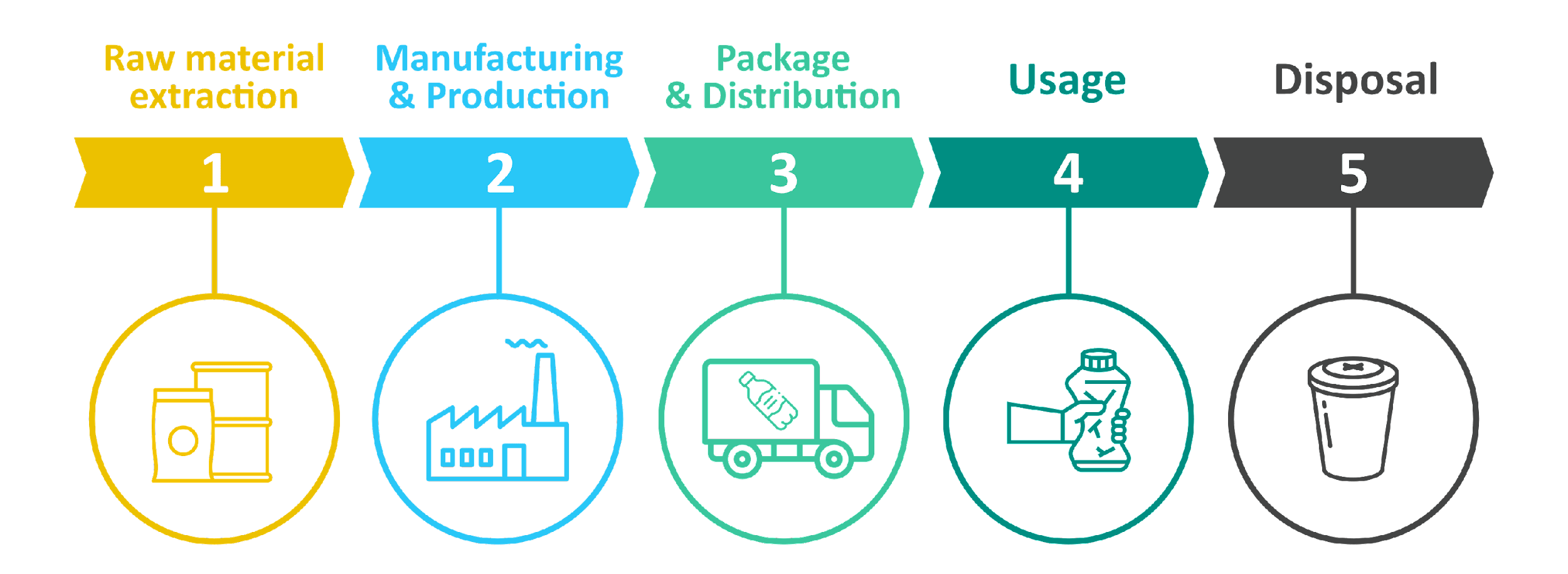 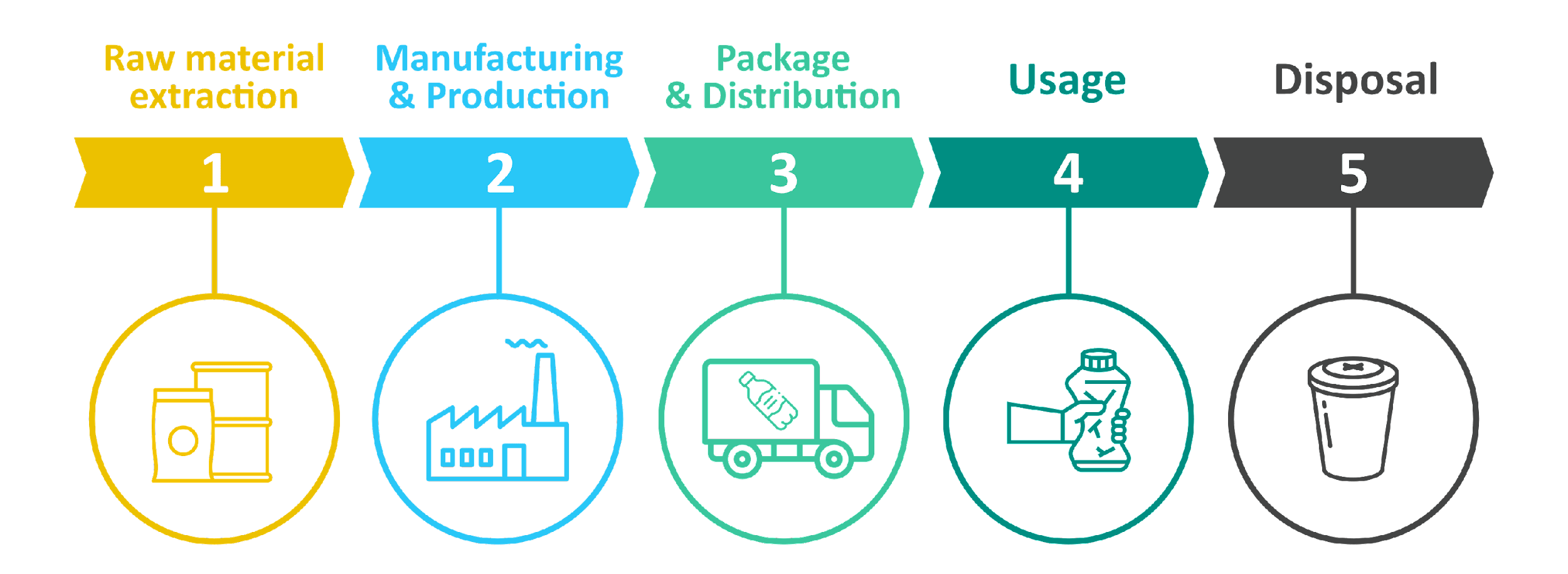 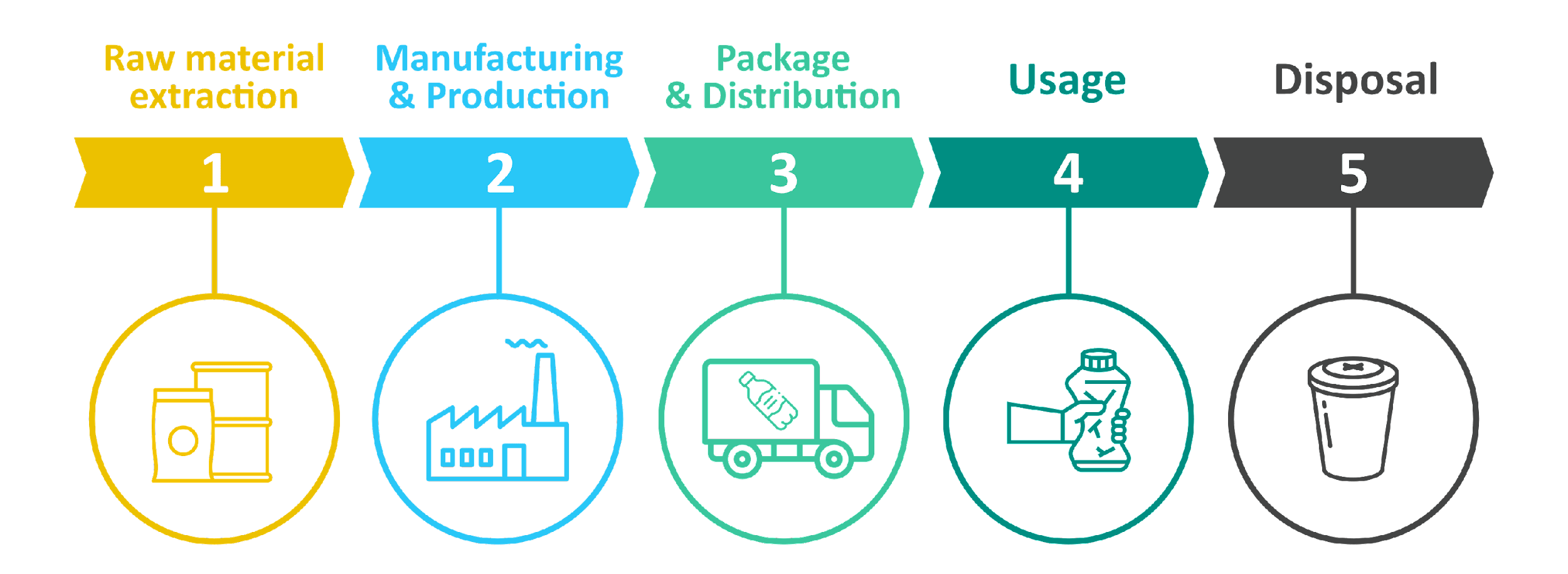 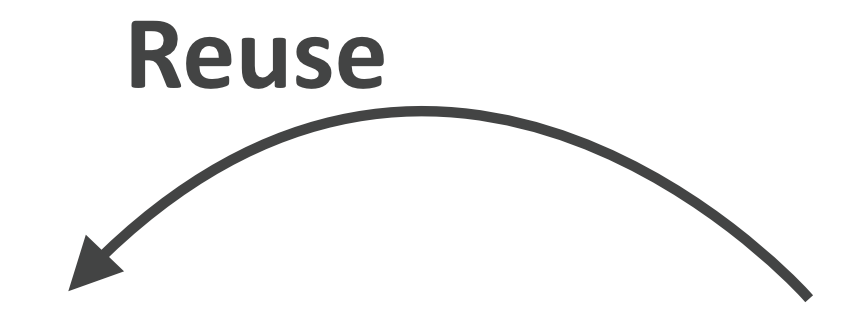 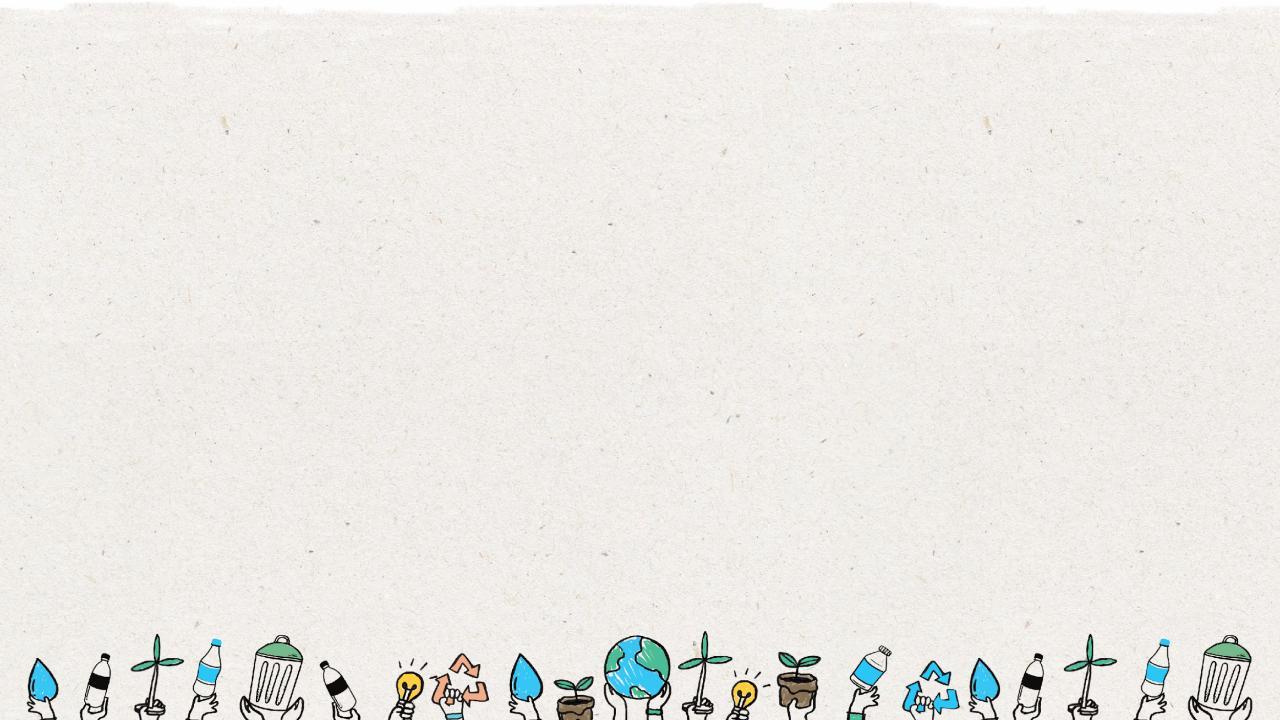 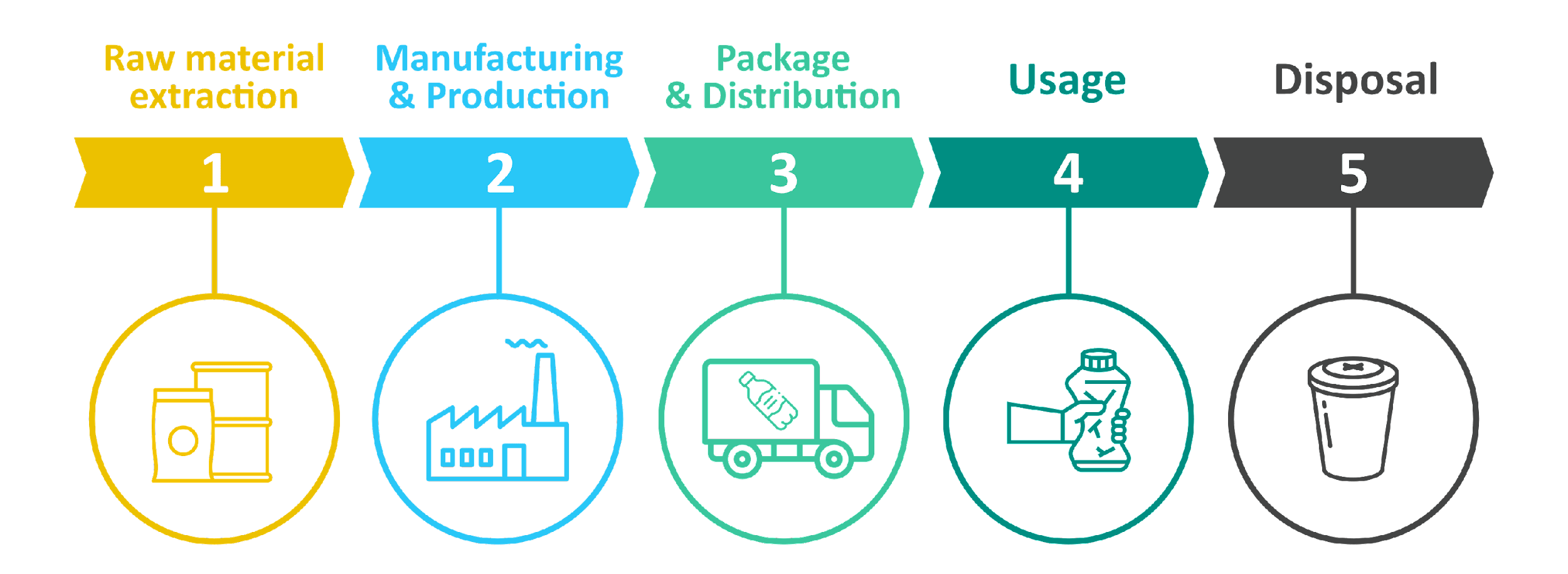 4. การใช้งาน
3. การกระจายสินค้า
1. การสกัด
2. การผลิต
5. การกำจัด
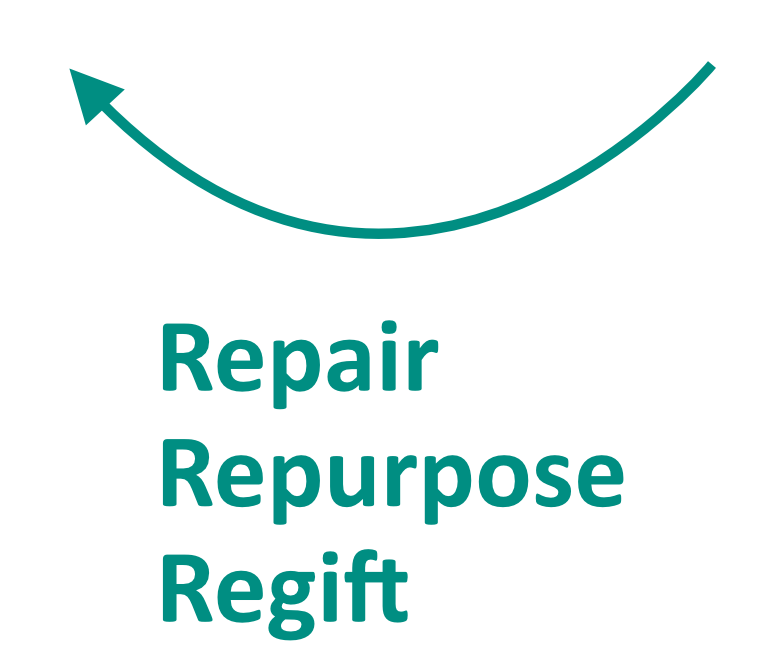 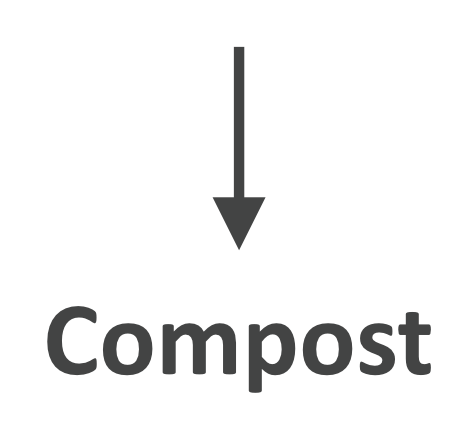 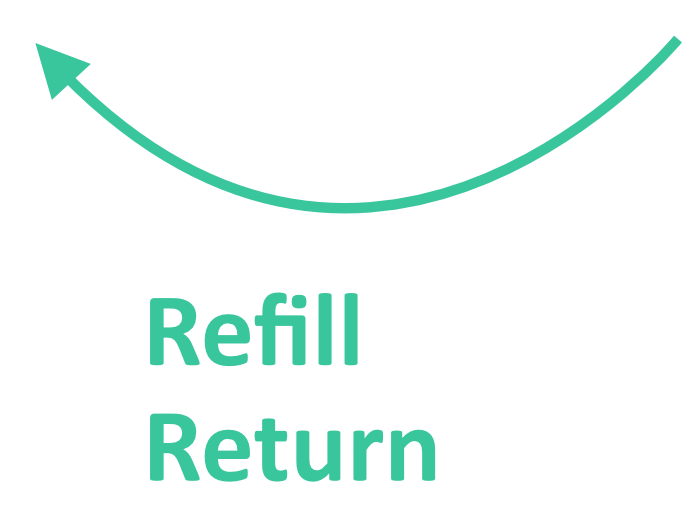 ซ่อมแซม 
ปรับเปลี่ยน 
ส่งต่อ
เติม
ส่งคืน
สลายตัว
23
[Speaker Notes: บอกนักเรียน:
นักเรียนจะได้ใช้แผนผังวงจรชีวิตแบบเส้นตรงเพื่อวาดลูกศรของการหมุนเวียนที่พวกเขาได้สร้างขึ้นจากโมเดลธุรกิจที่เสนอ]
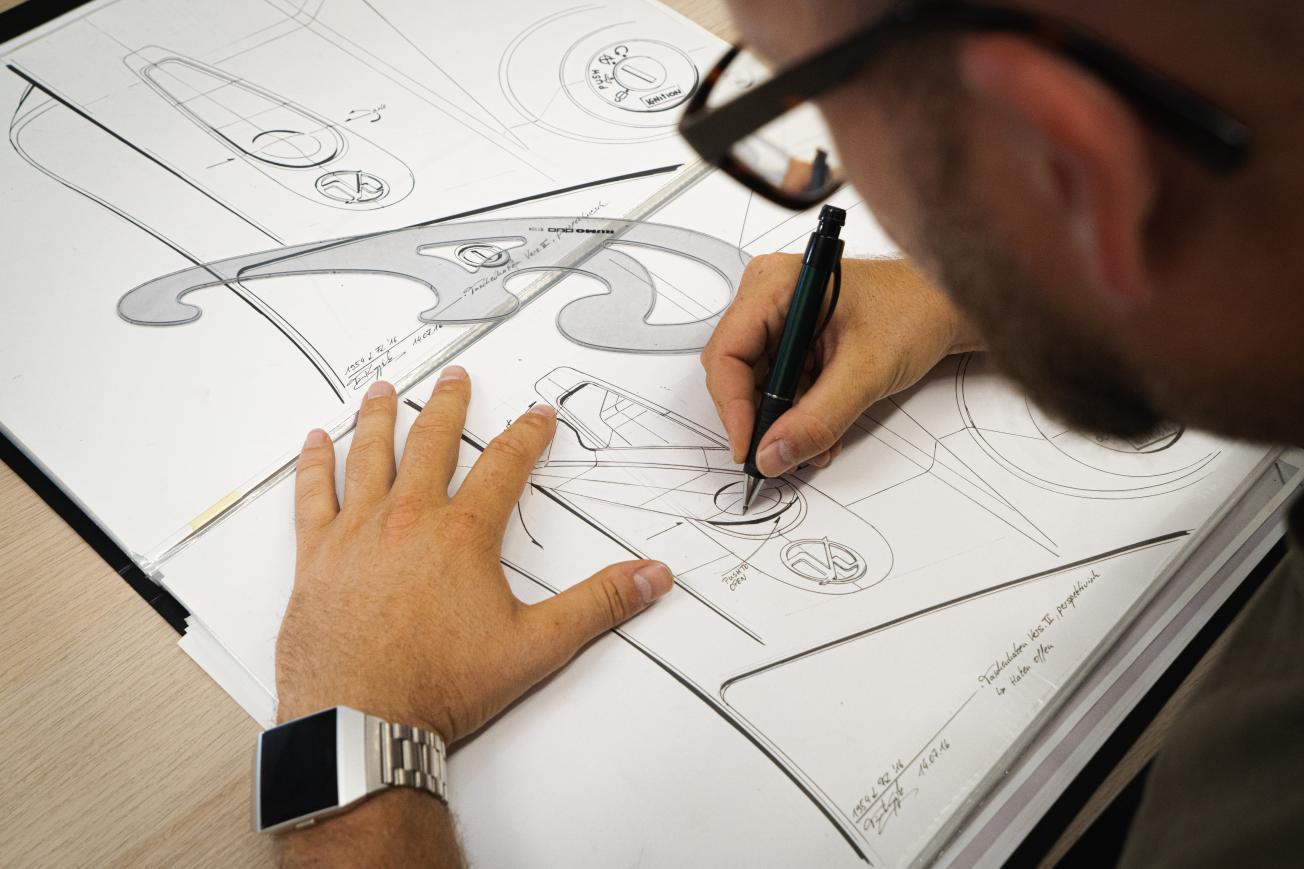 24
[Speaker Notes: บอกนักเรียน:
นักเรียนจะได้ร่างแนวคิดการออกแบบผลิตภัณฑ์หมุนเวียนที่เสร็จสมบูรณ์แล้วในเอกสาร “ทางออกที่มีการหมุนเวียน” ให้แต่ละกลุ่มนำเสนอผลิตภัณฑ์ใหม่ให้เพื่อนร่วมชั้นเรียน]